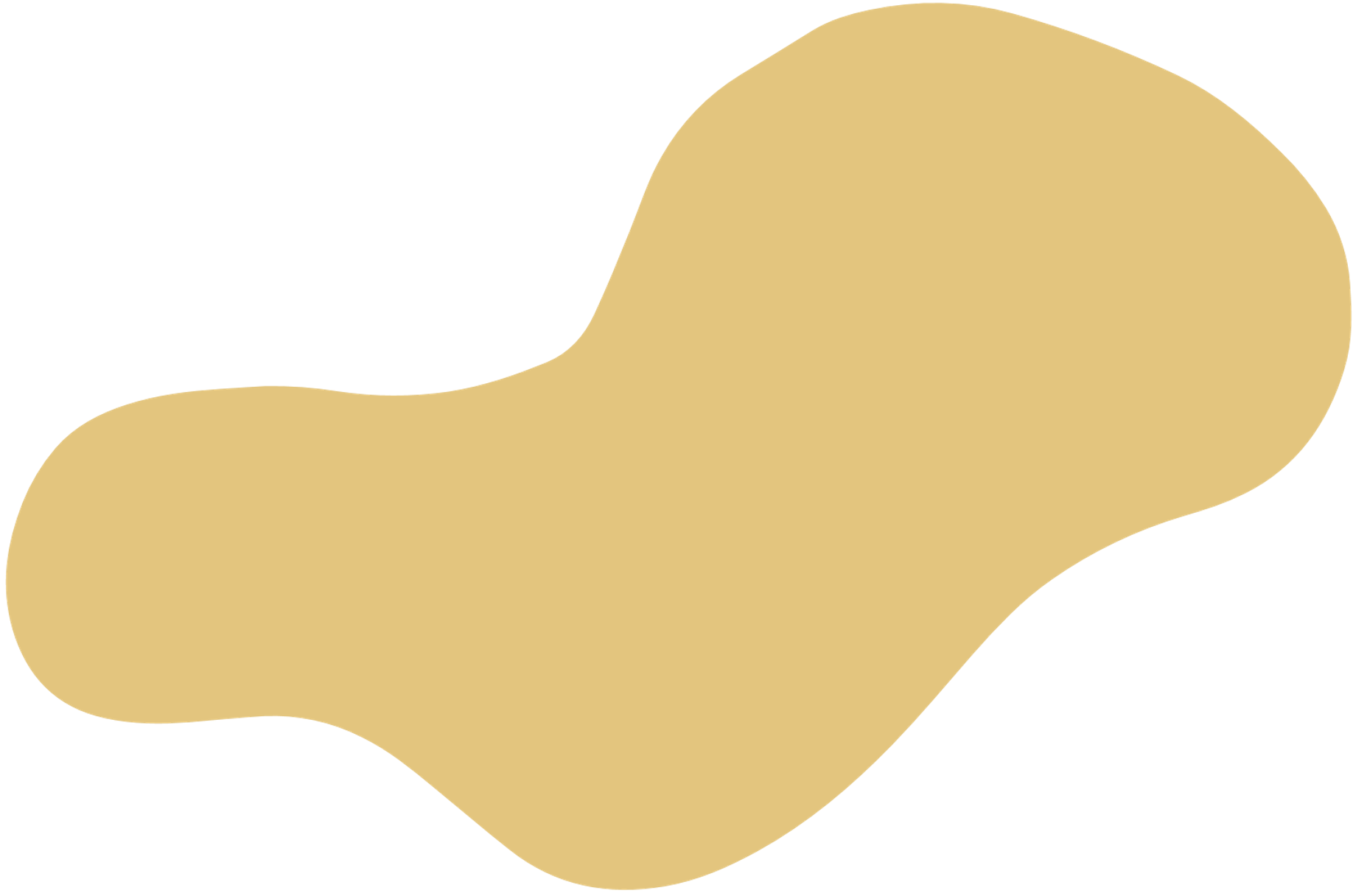 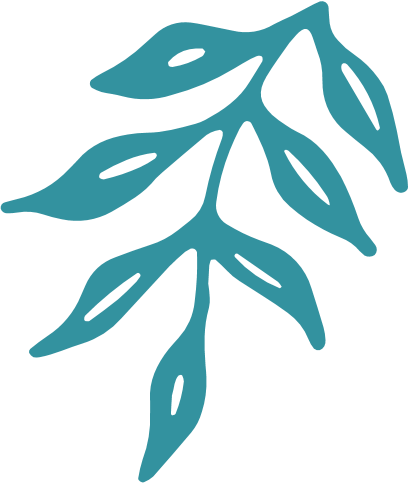 CAEJ
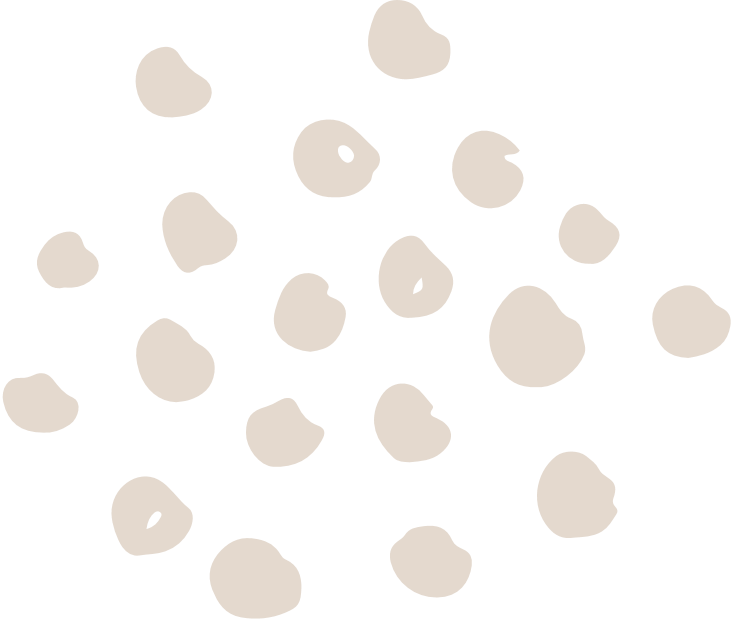 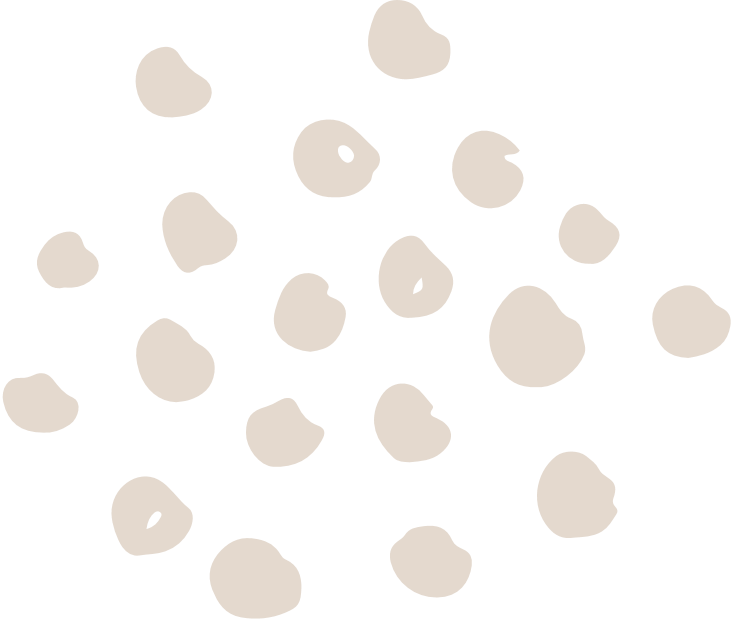 Pleine conscience + 
Équilibre travail/vie personnelle
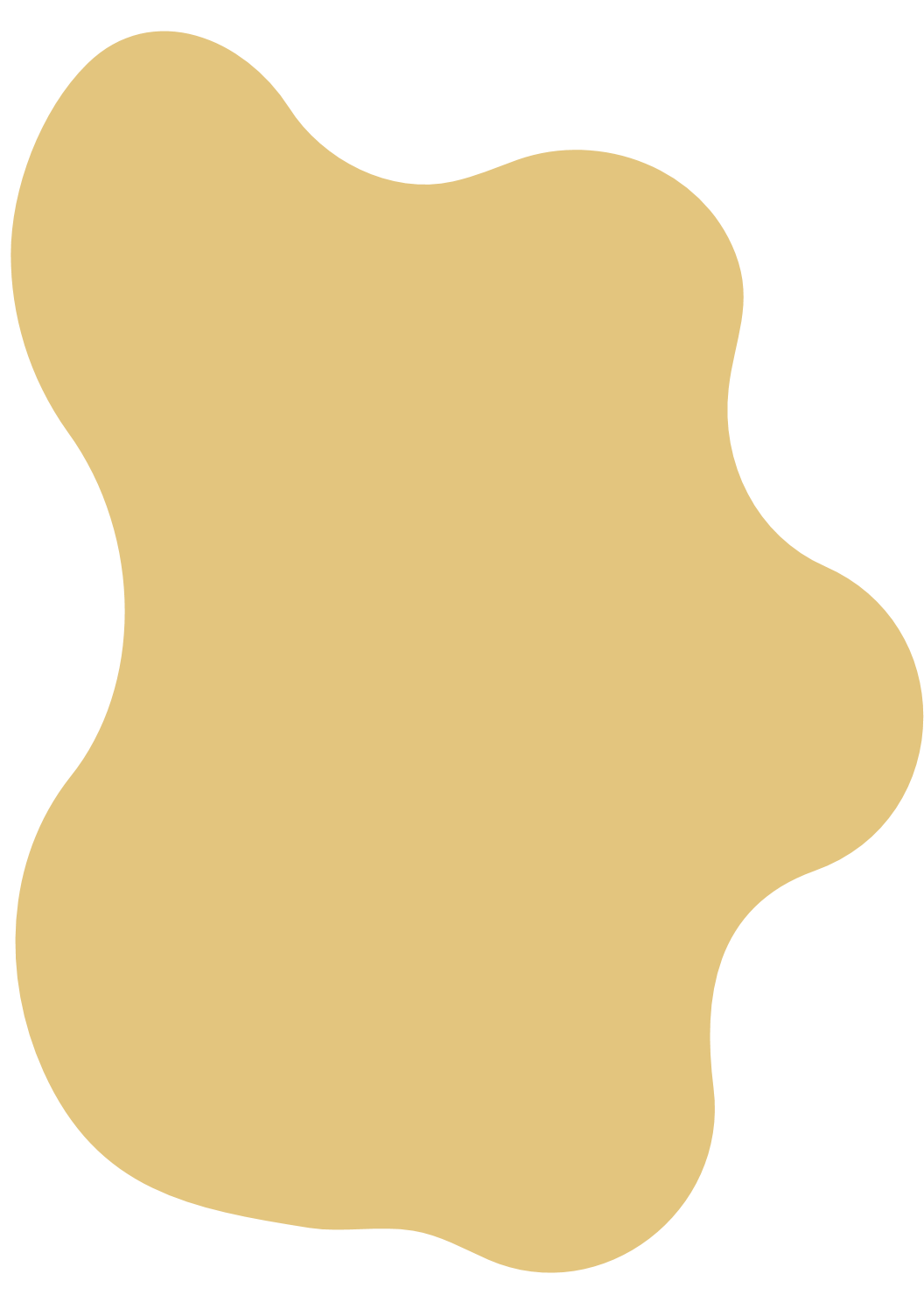 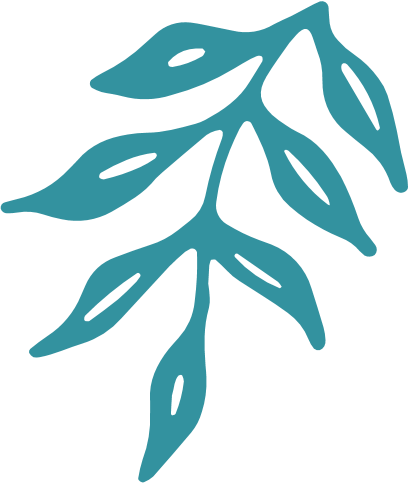 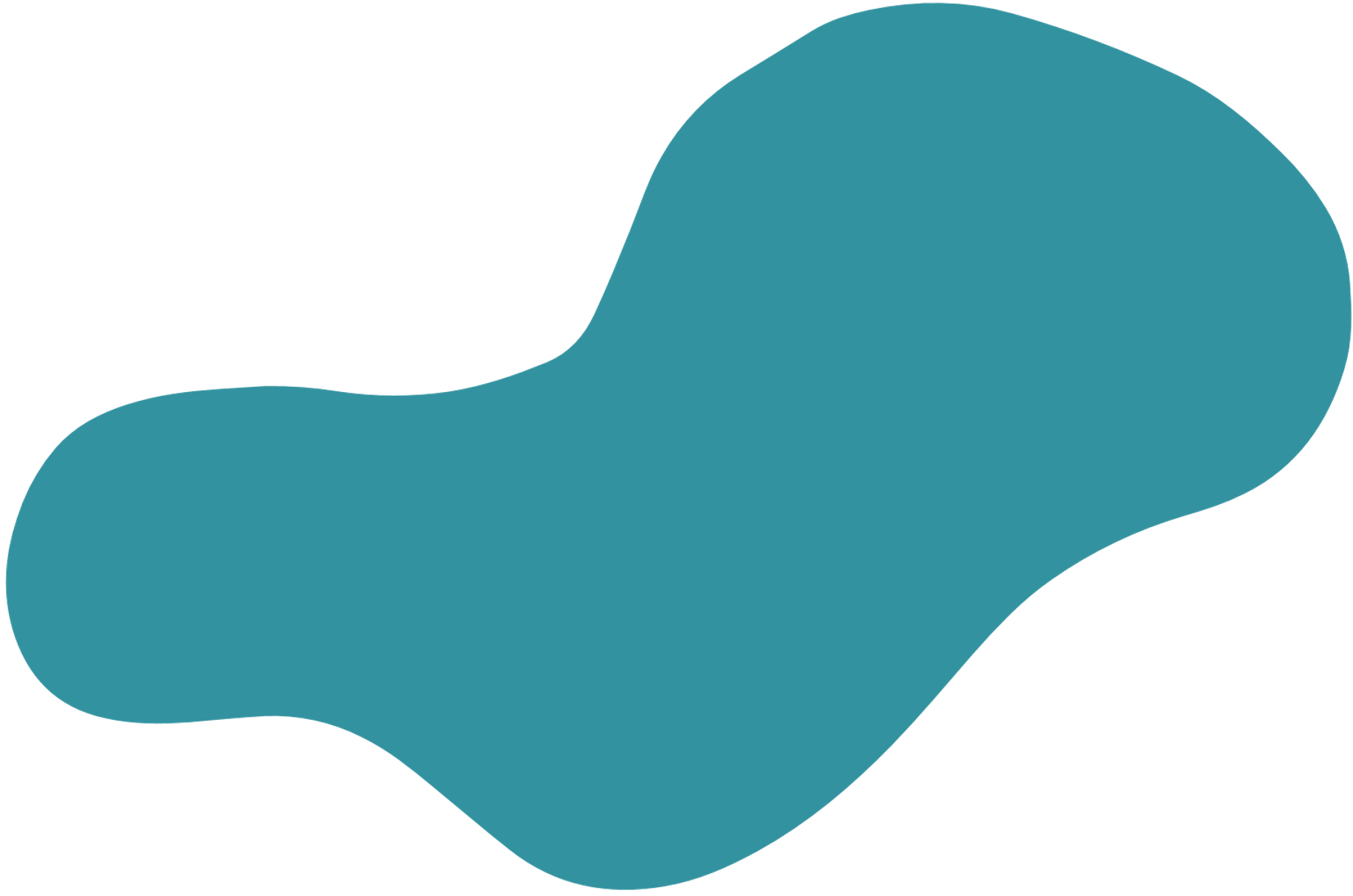 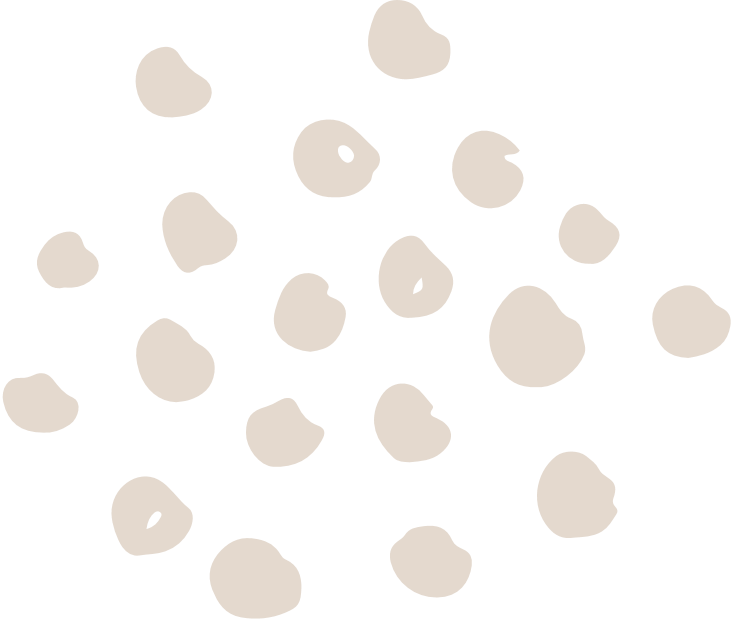 Structure
Mini-méditation – Respiration consciente
La pleine conscience dans votre vie quotidienne
Moment de pleine conscience – Exploration corporelle
Les limites de l’esprit – travail/domicile
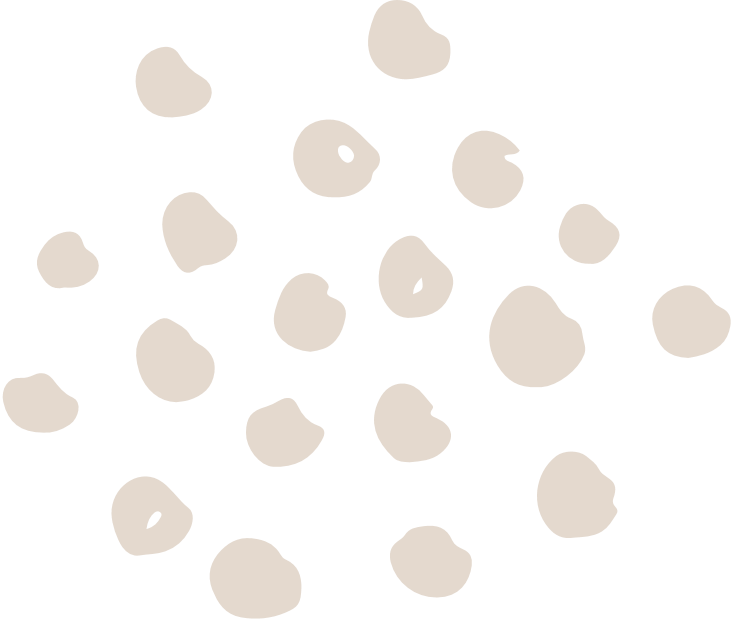 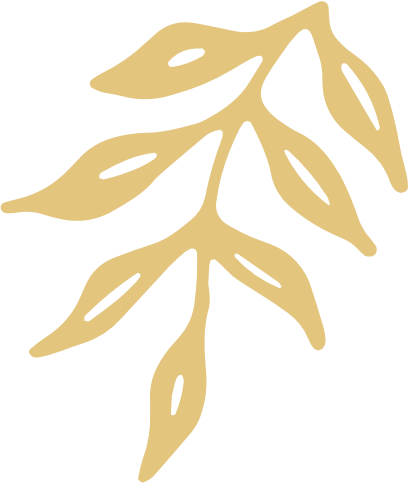 Foire aux questions
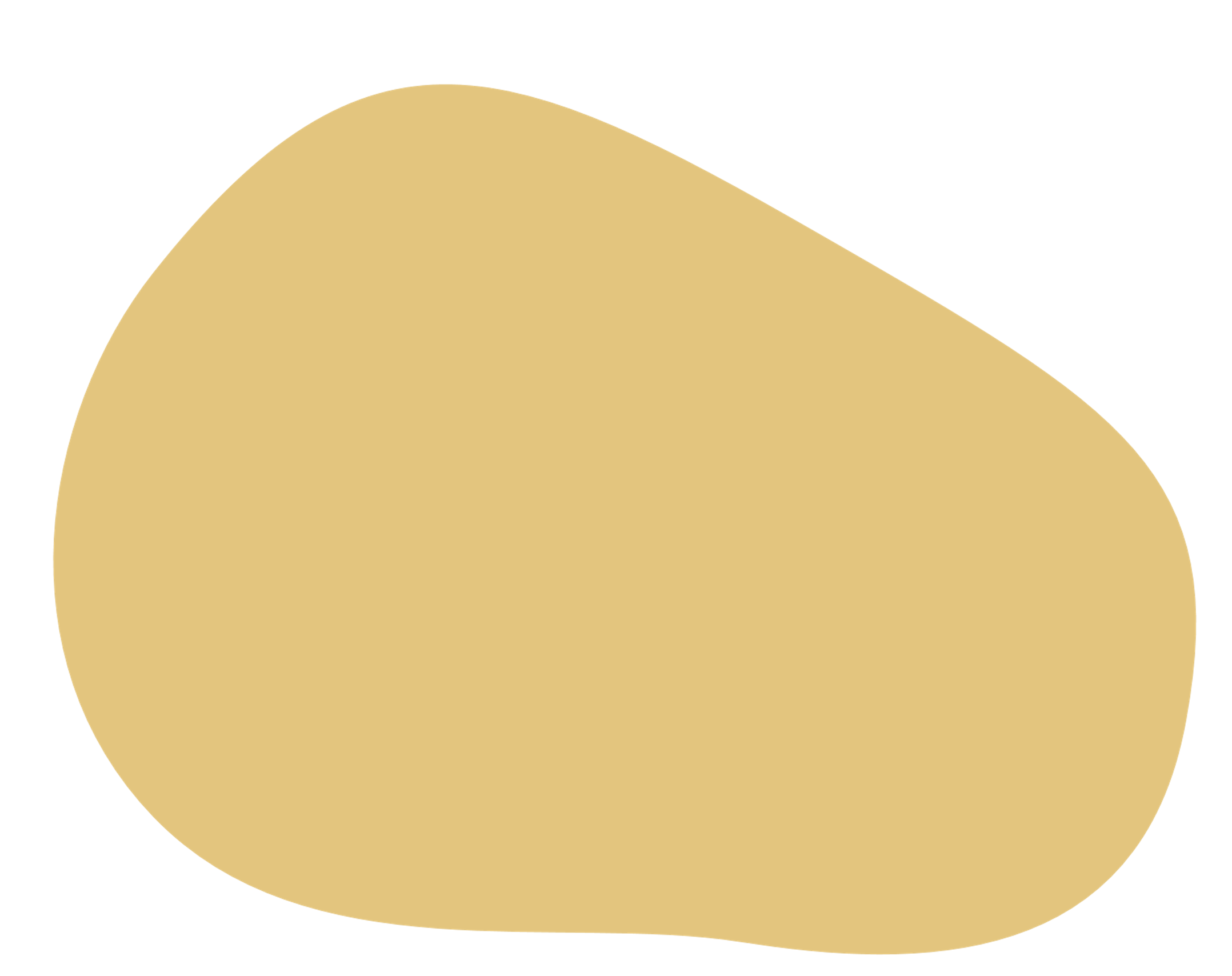 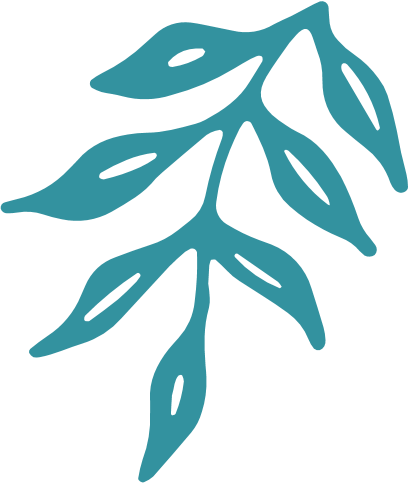 Samantha Clarke
elle
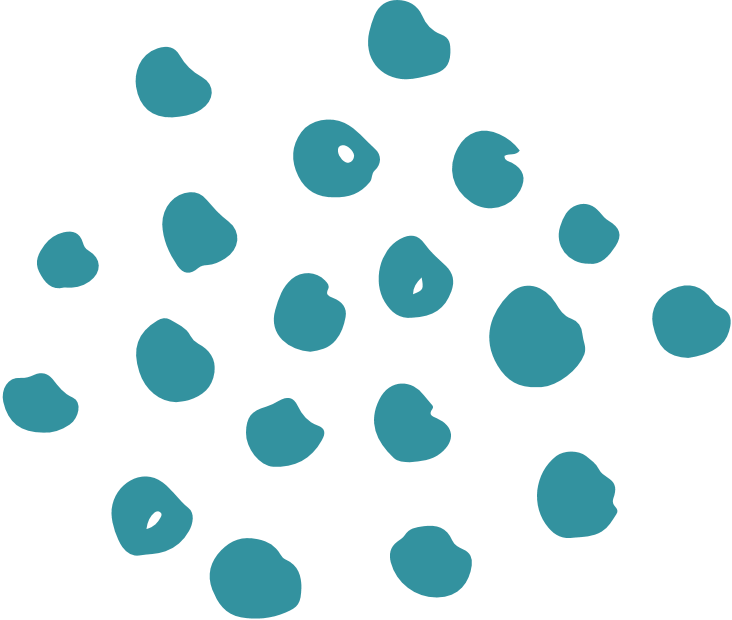 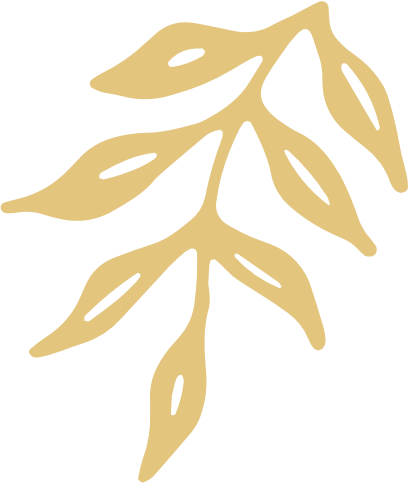 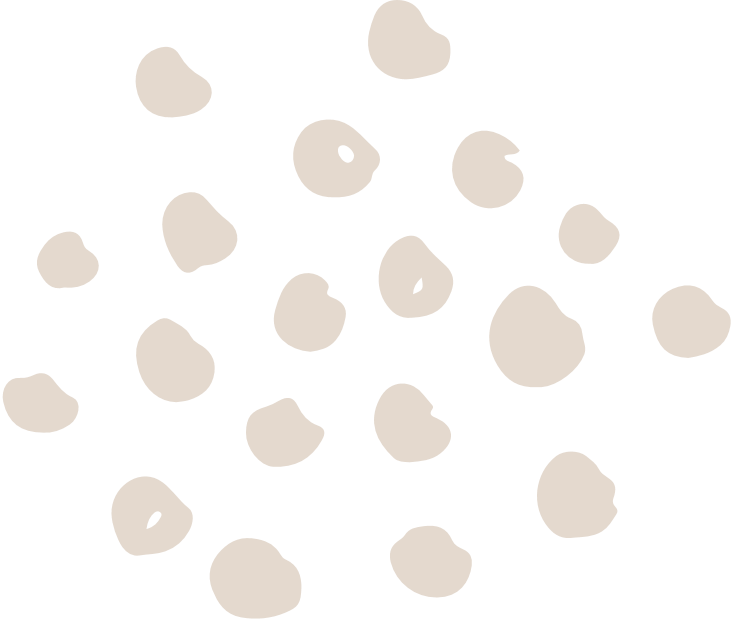 Mini-méditation
Respiration apaisante
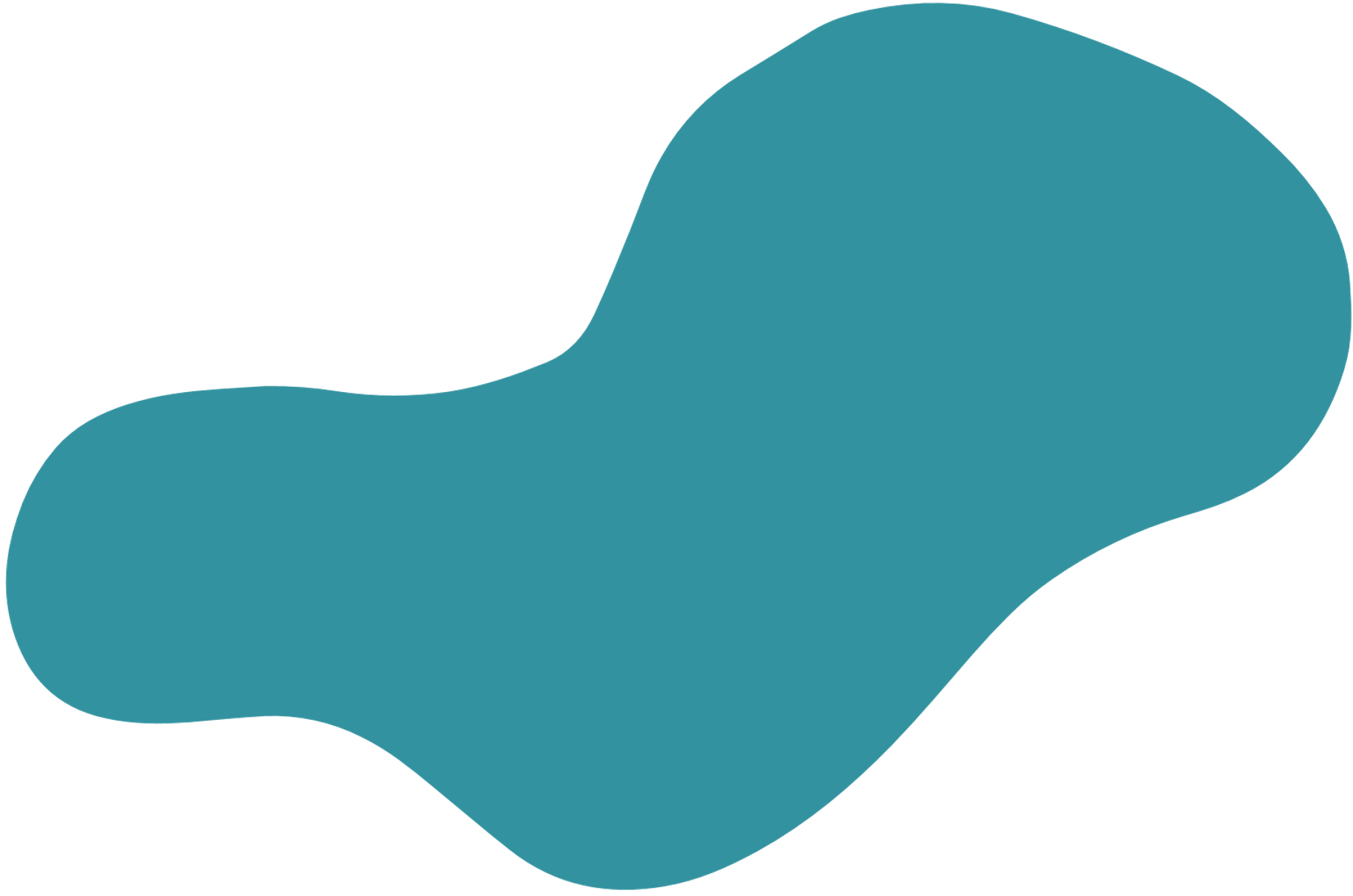 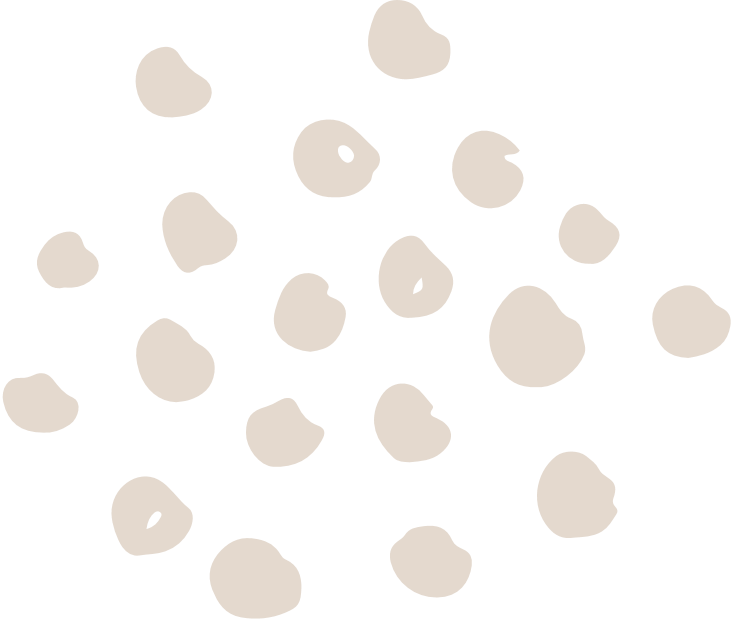 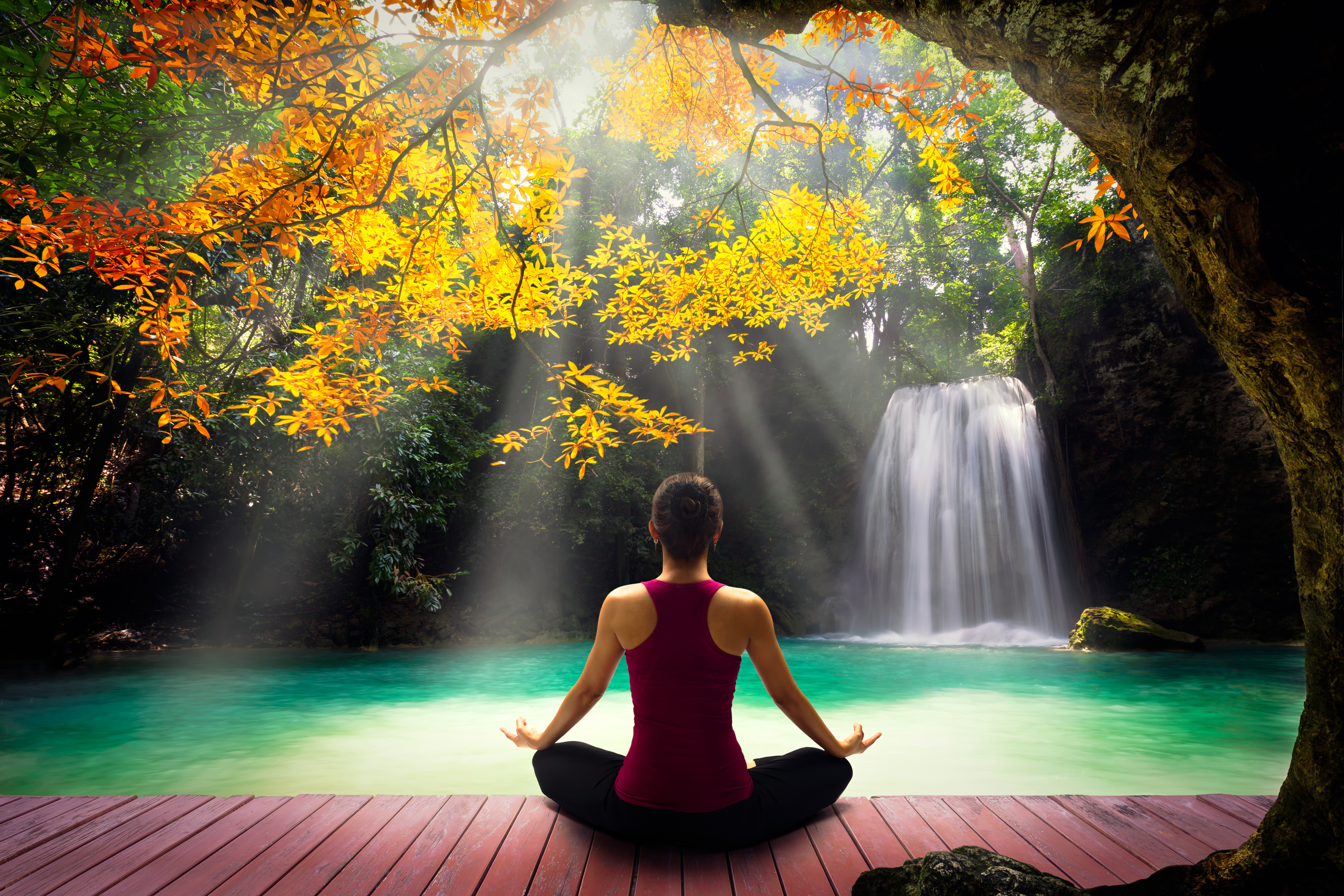 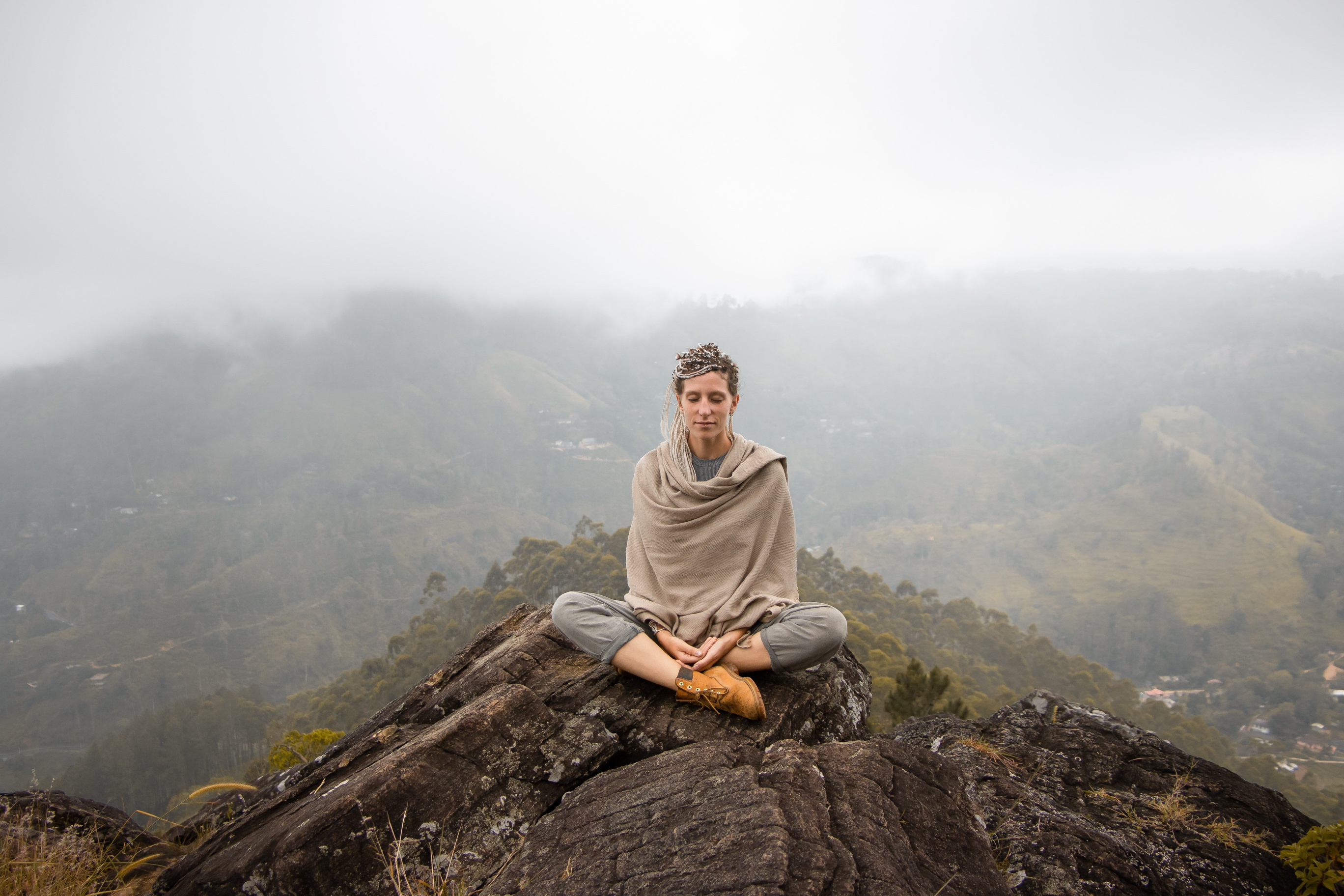 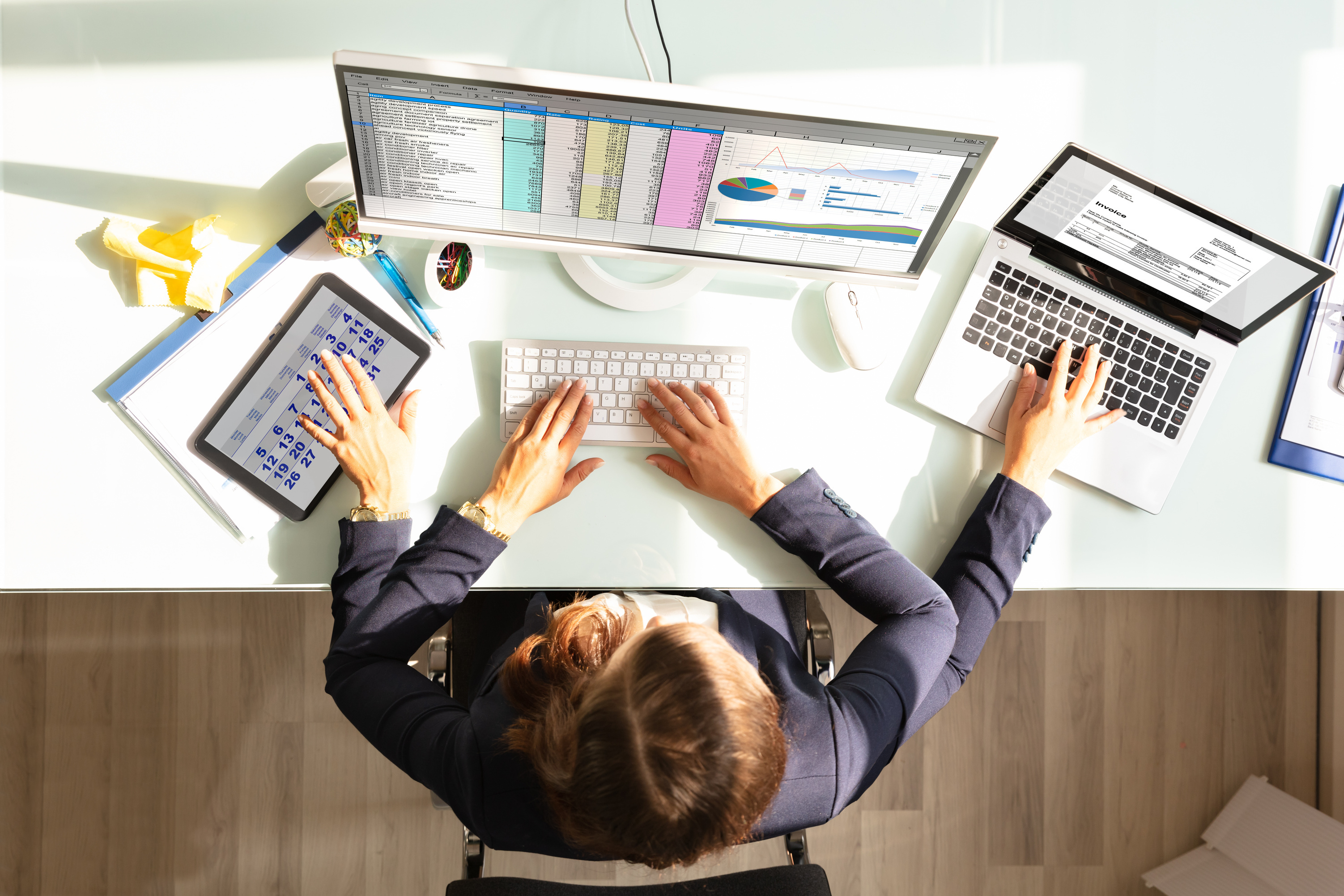 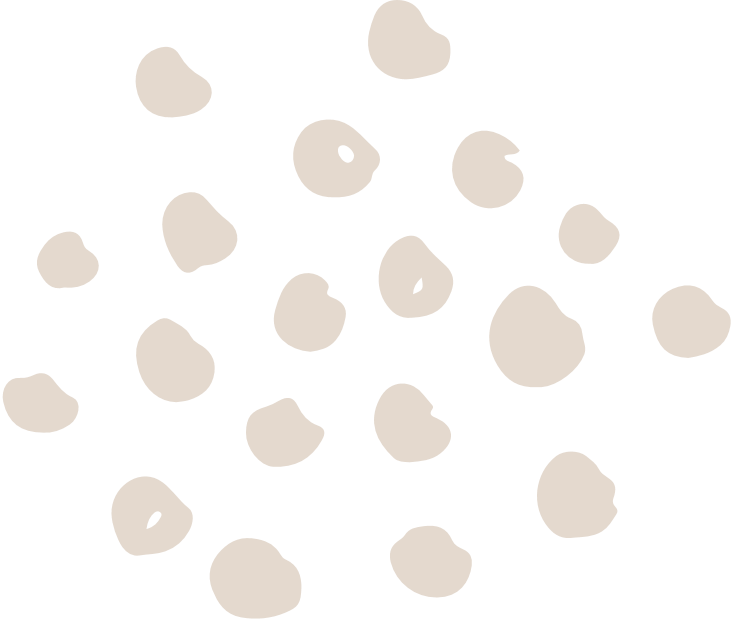 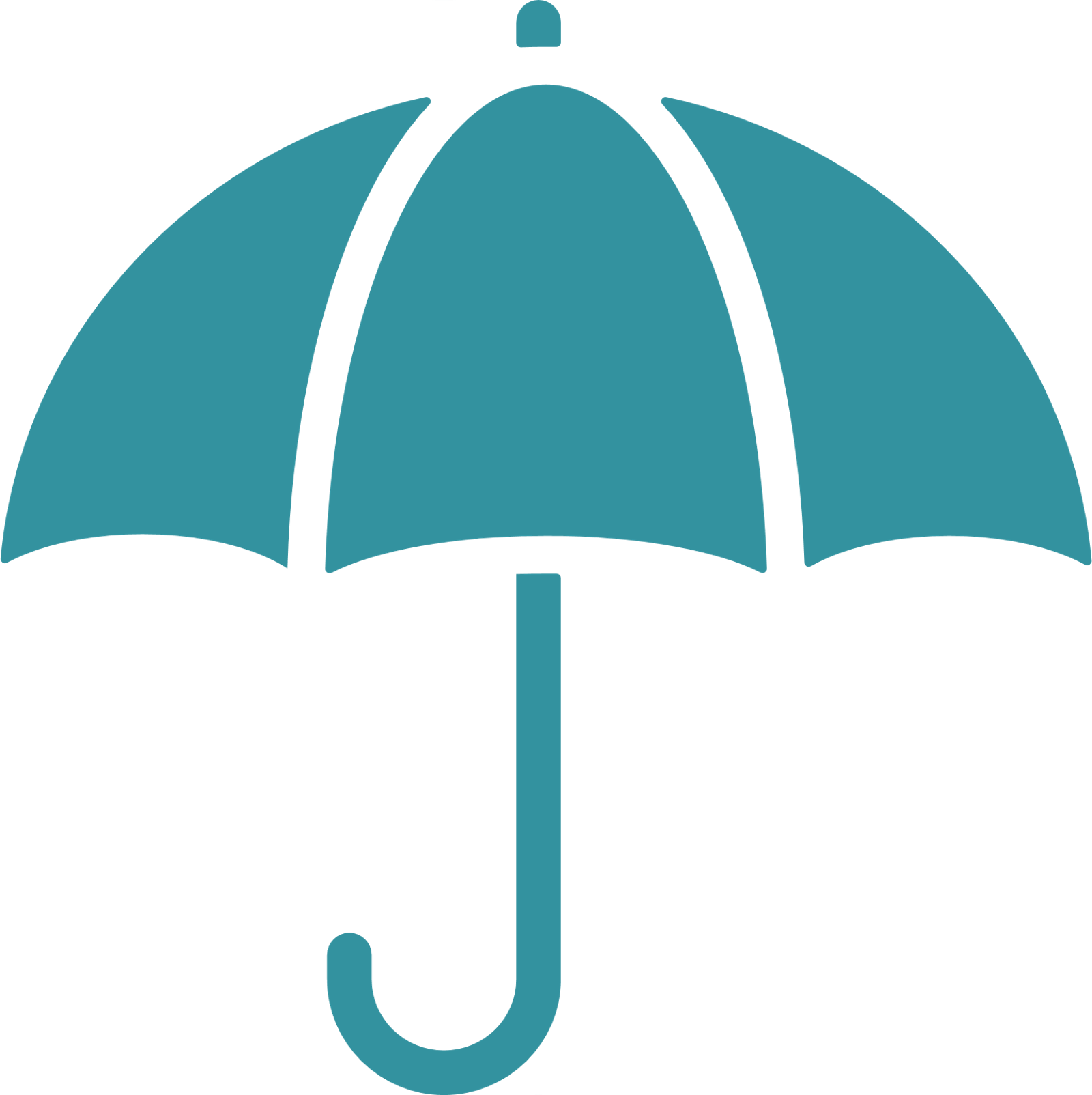 Pleine conscience
Conscience du moment présent

Volontairement

Sans jugement

Vastes applications
Méditation
Une façon de s’exercer

Souvent assis 

Concentration
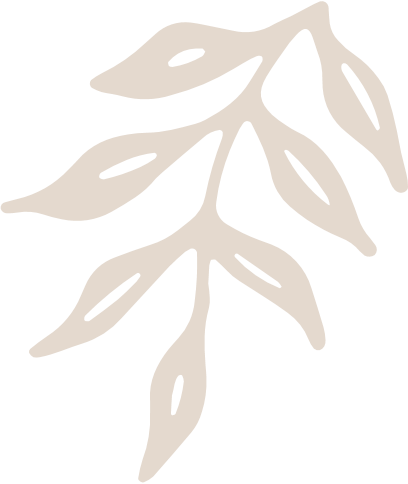 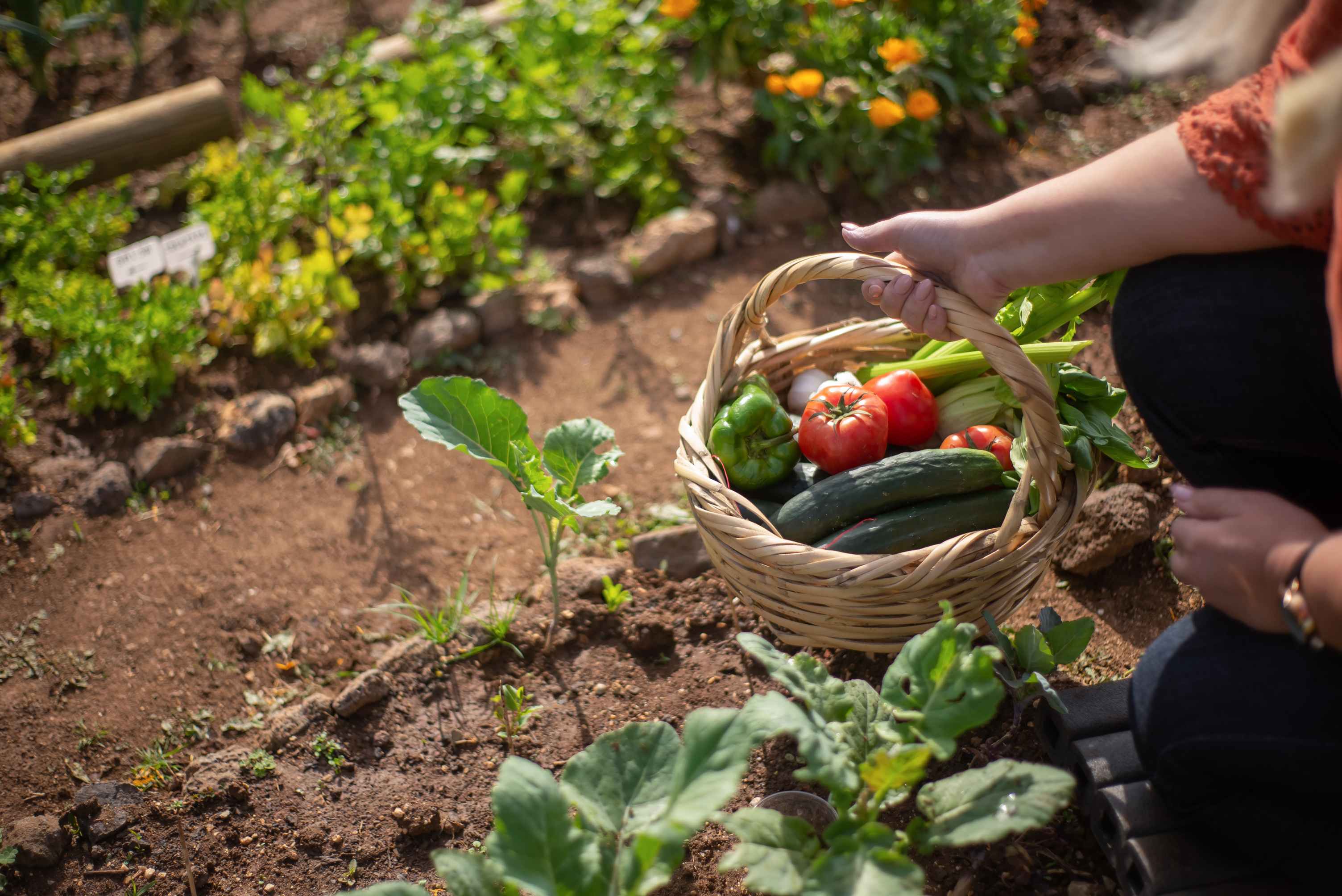 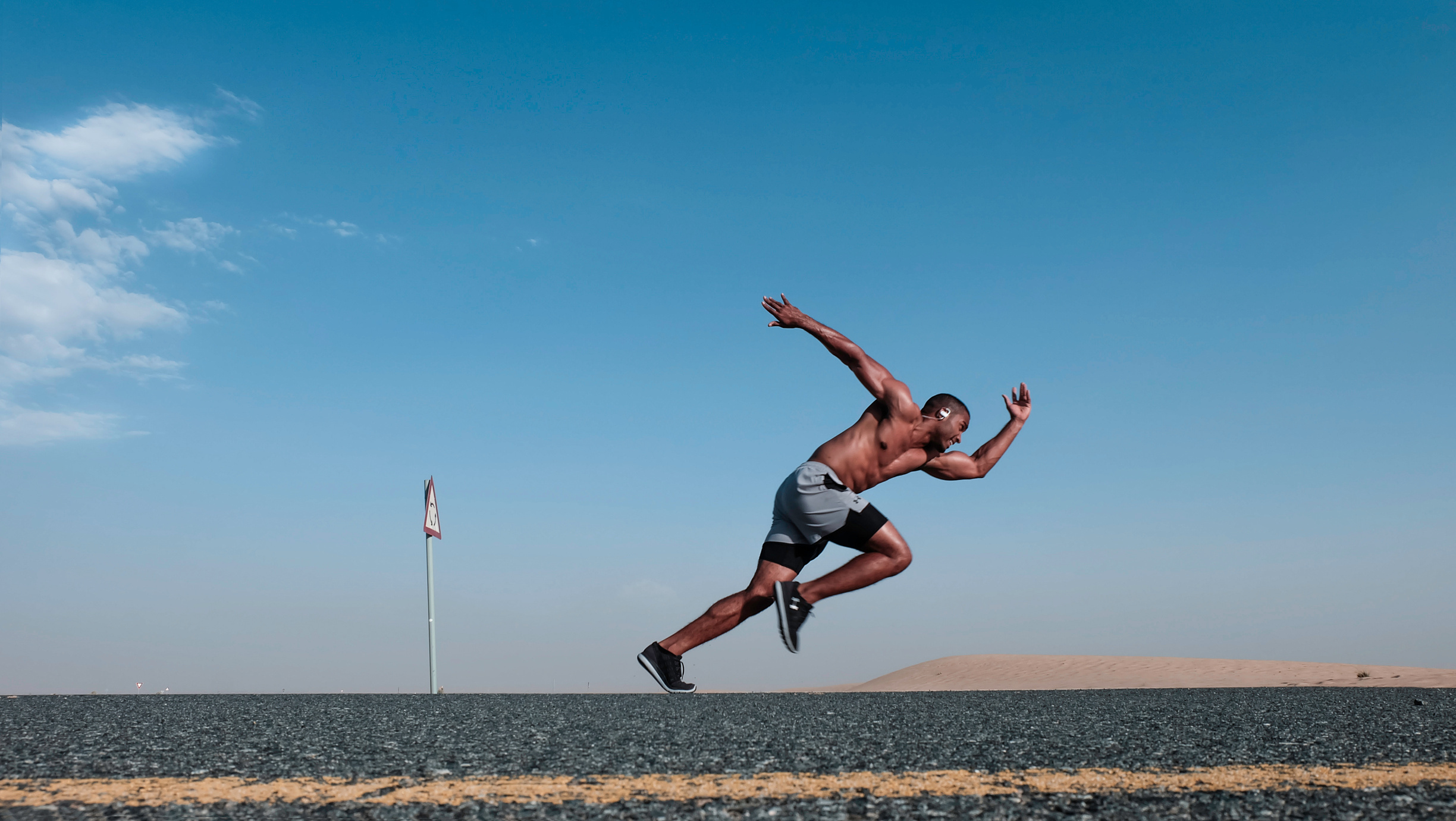 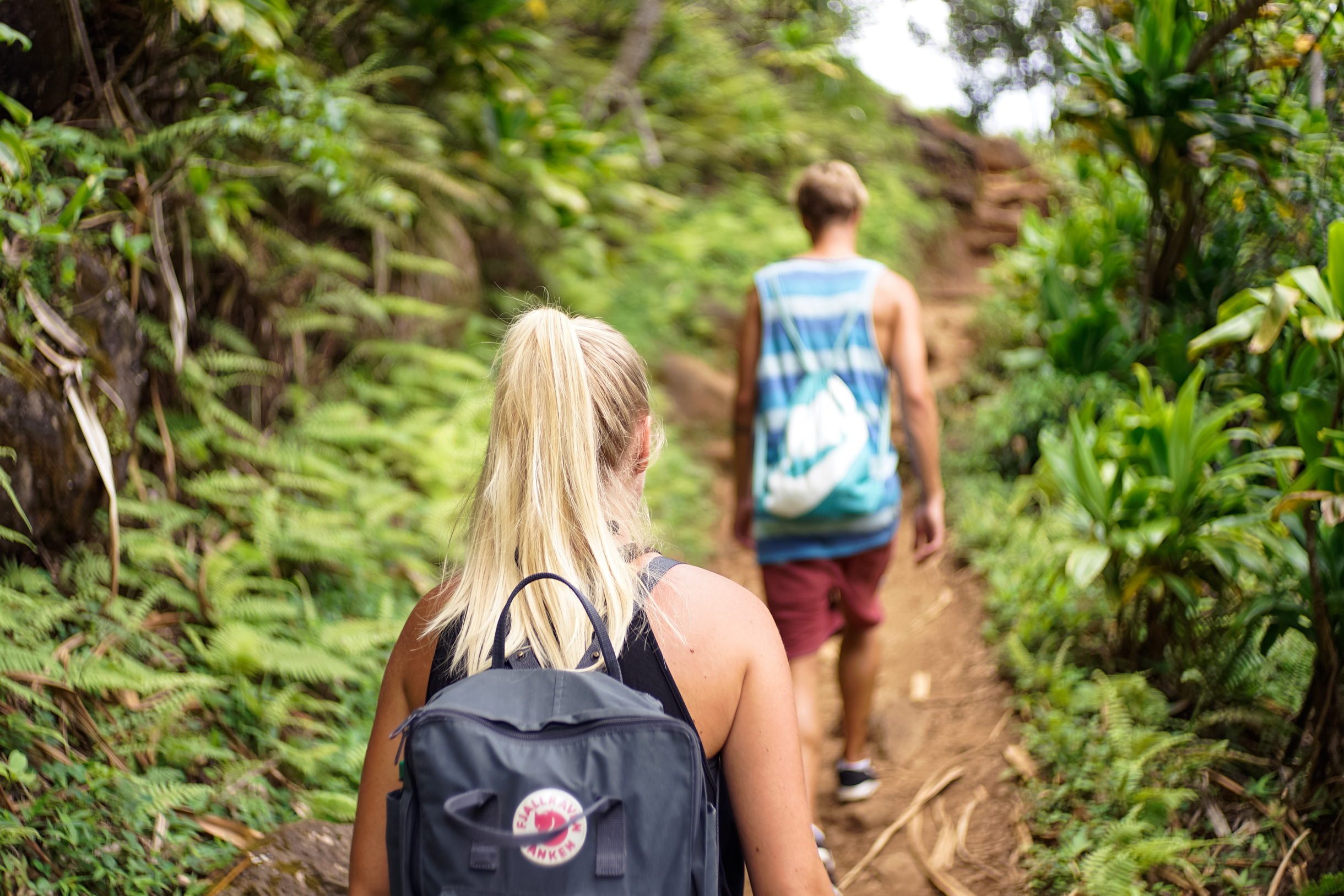 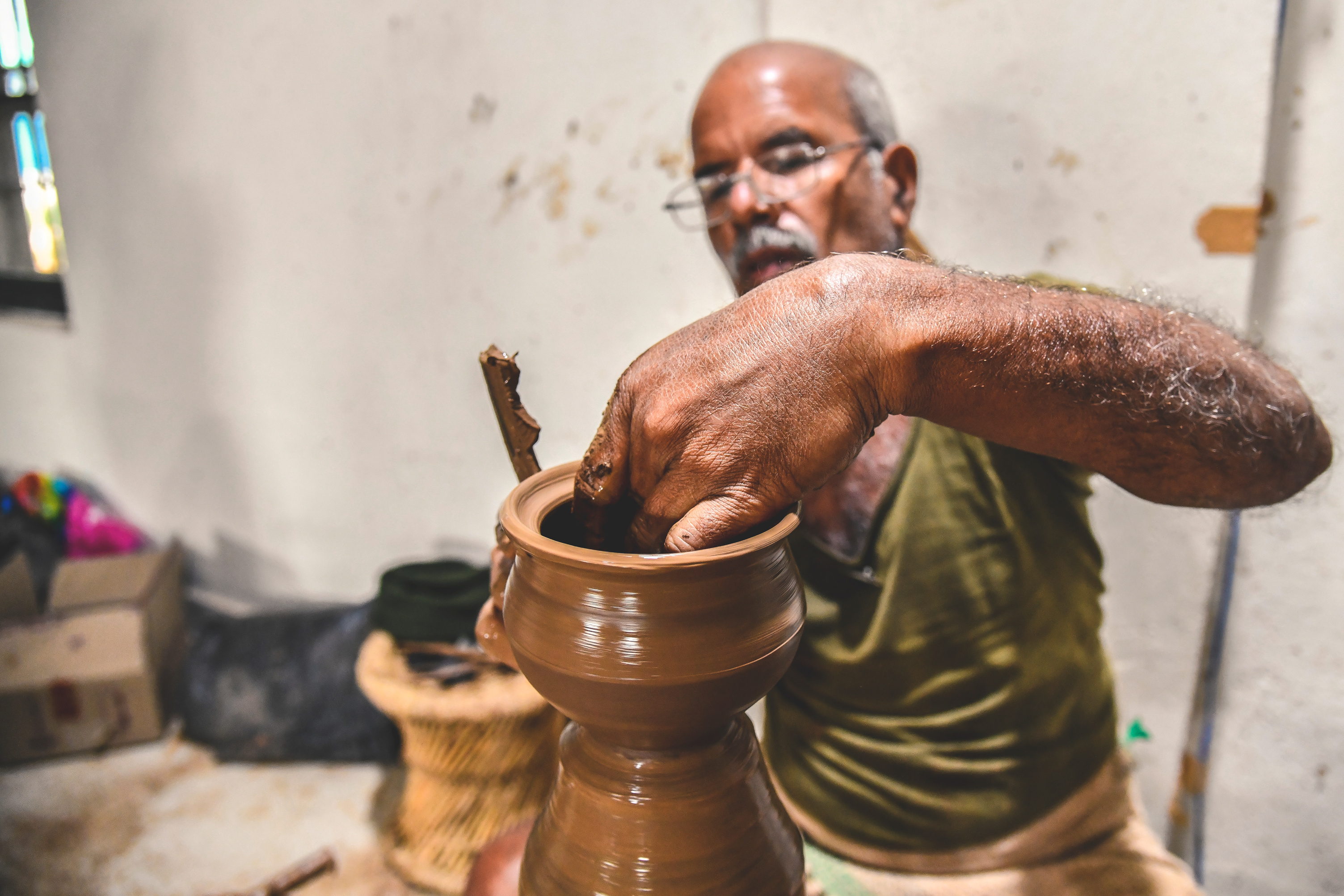 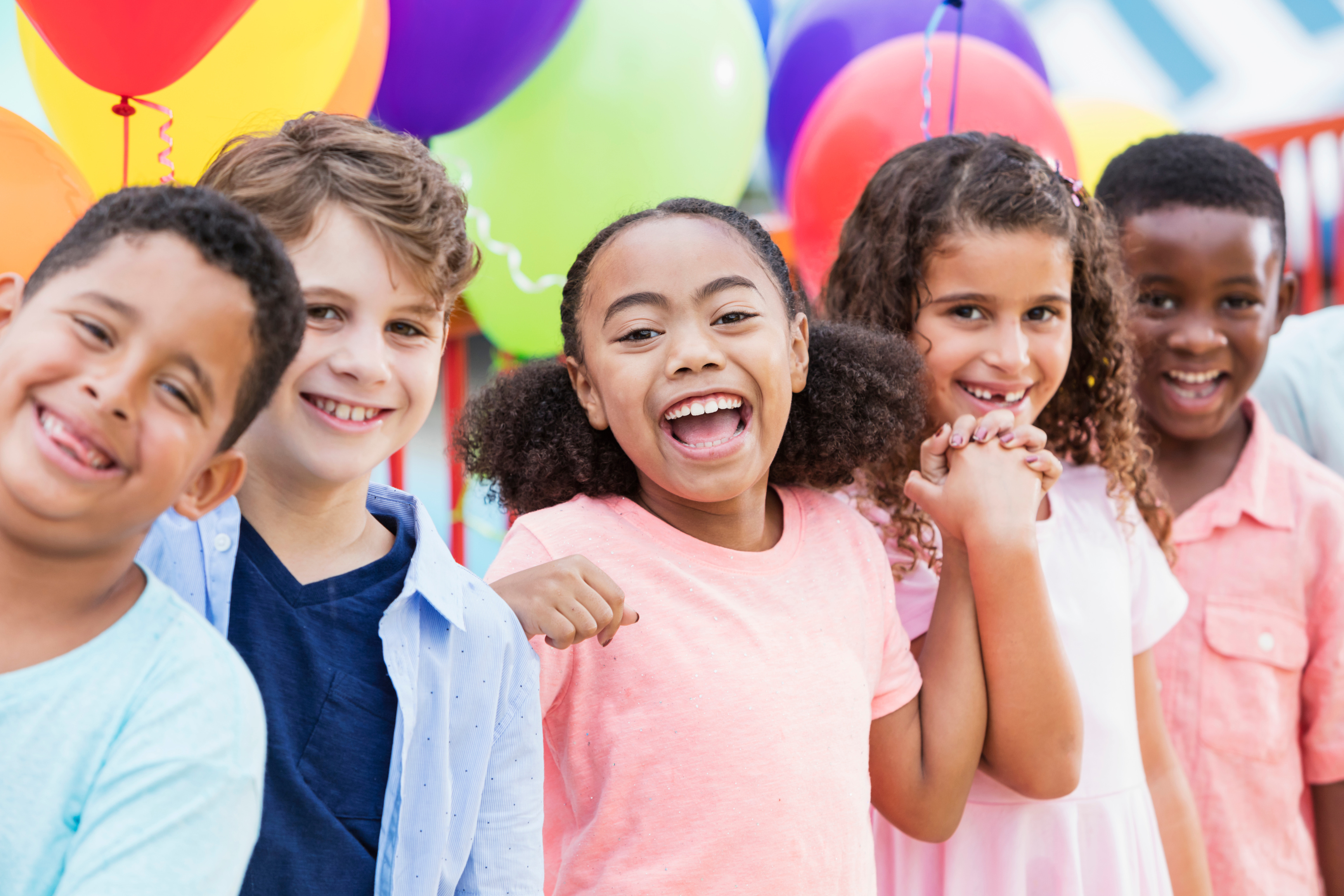 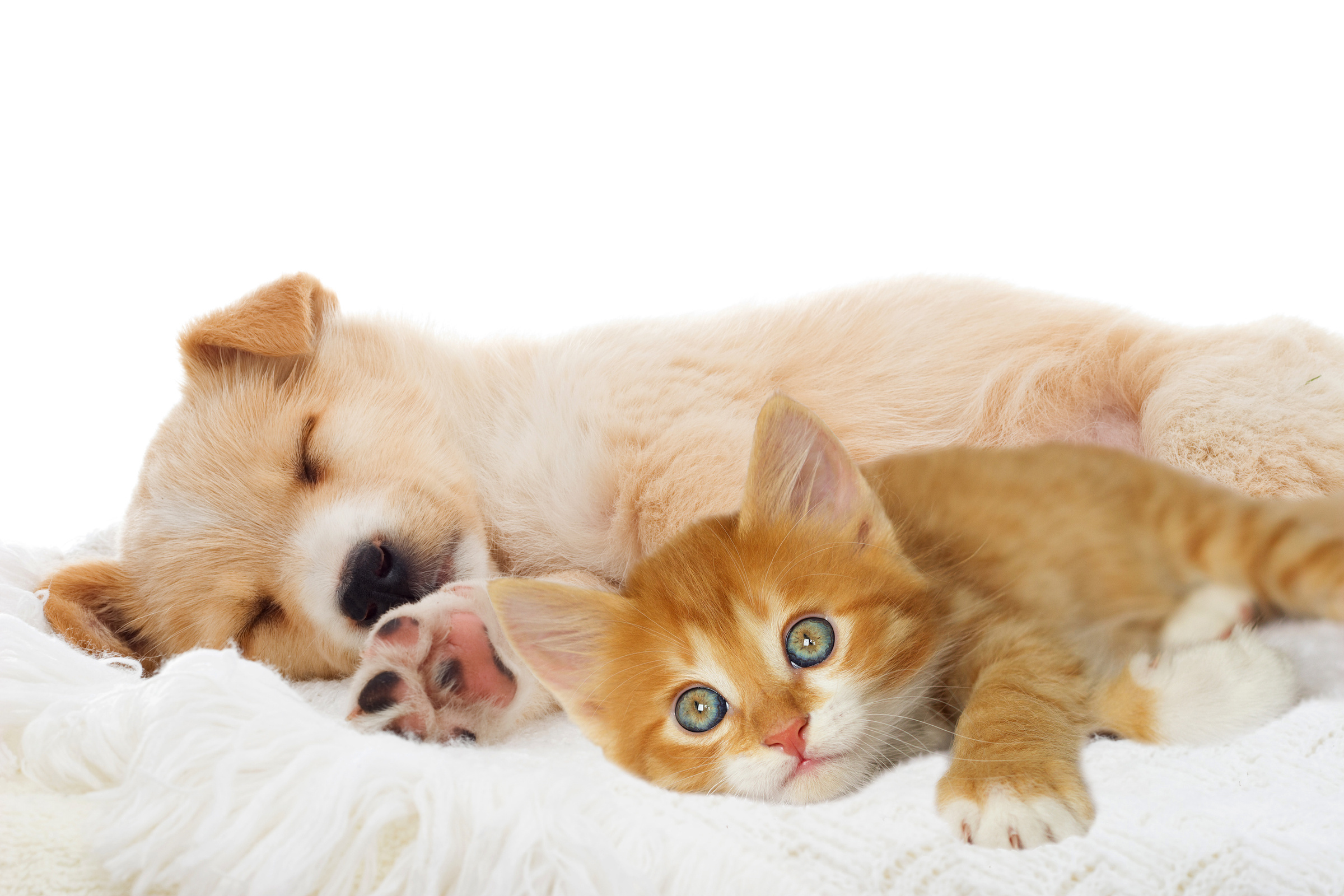 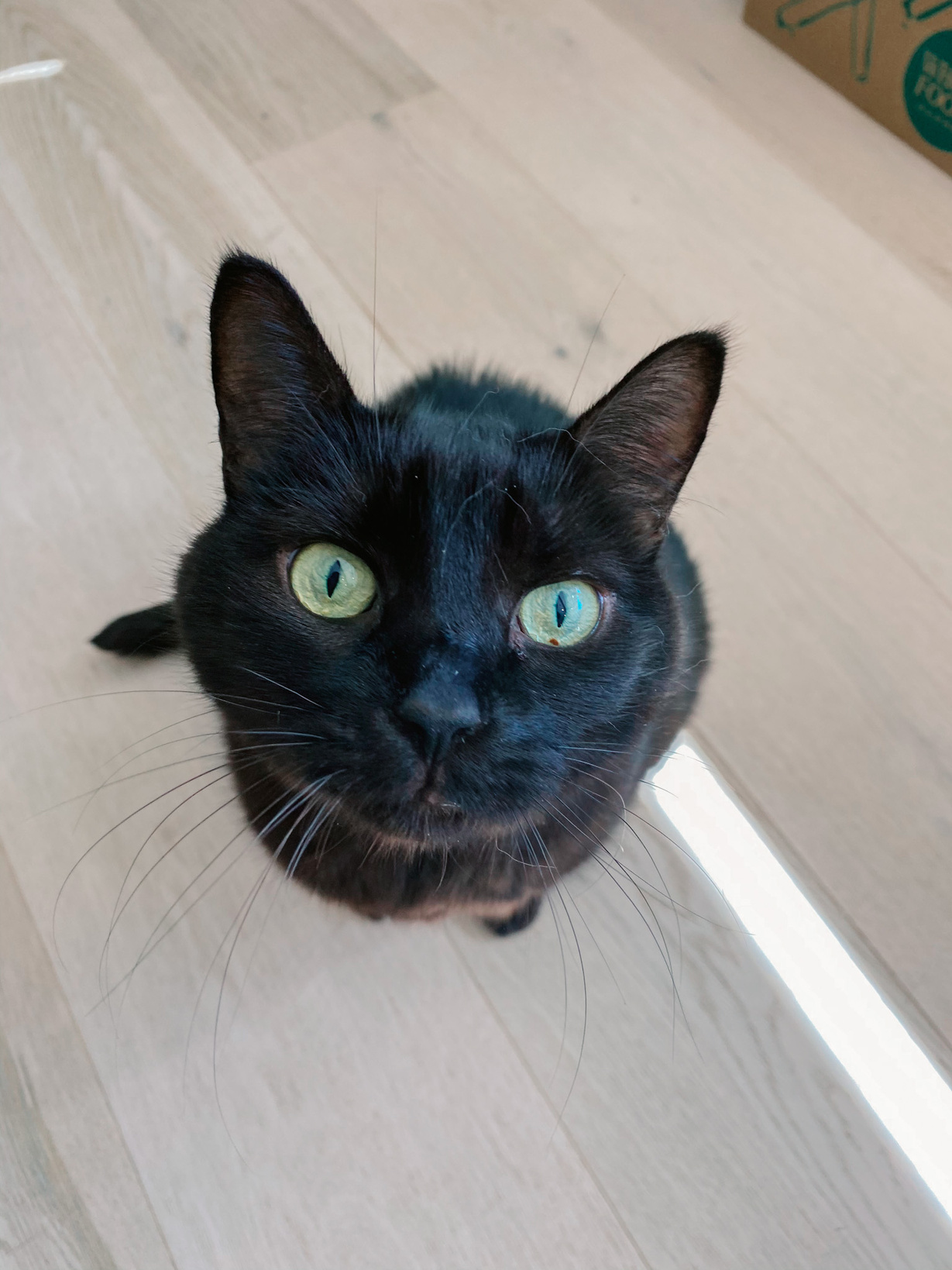 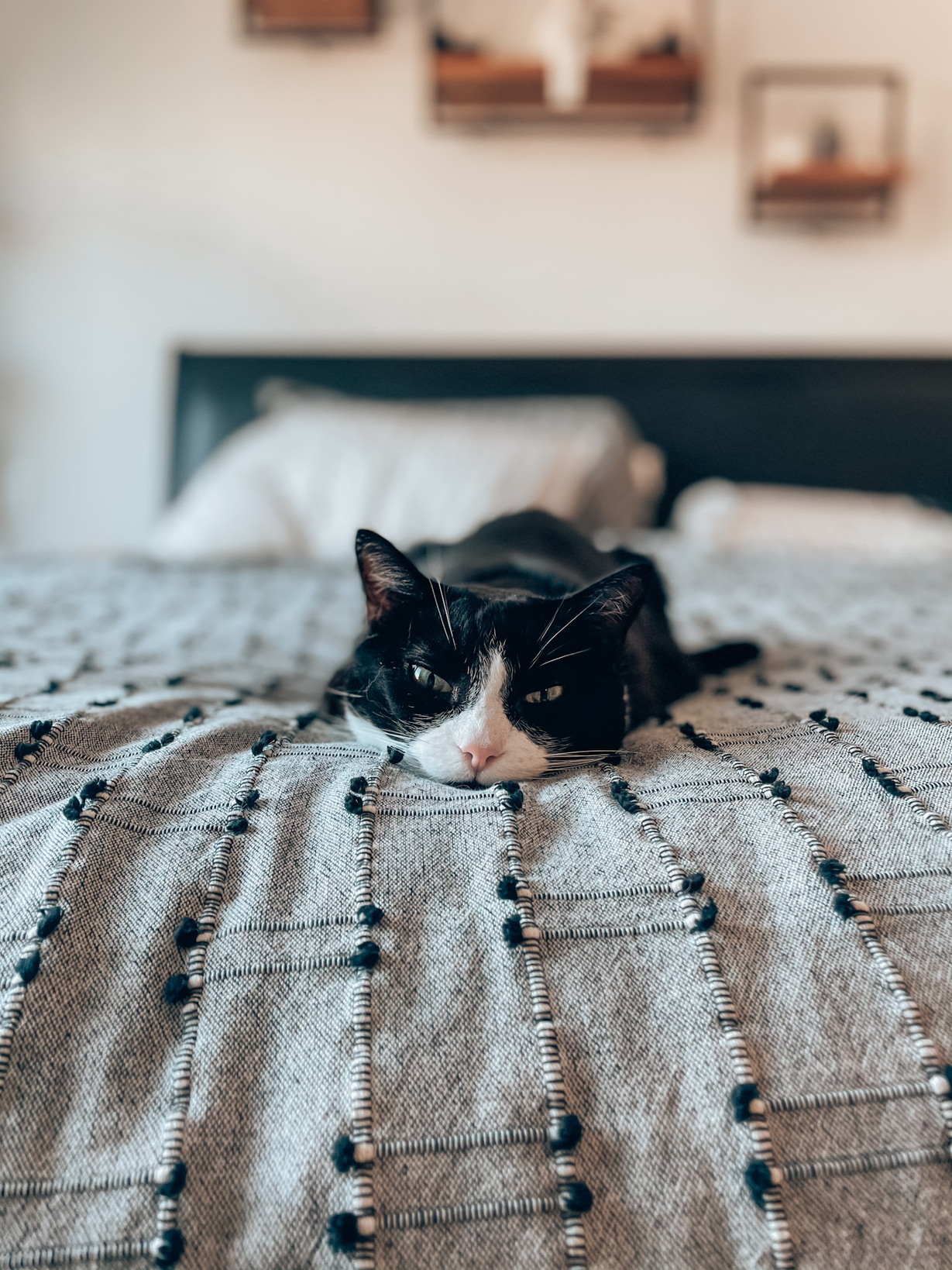 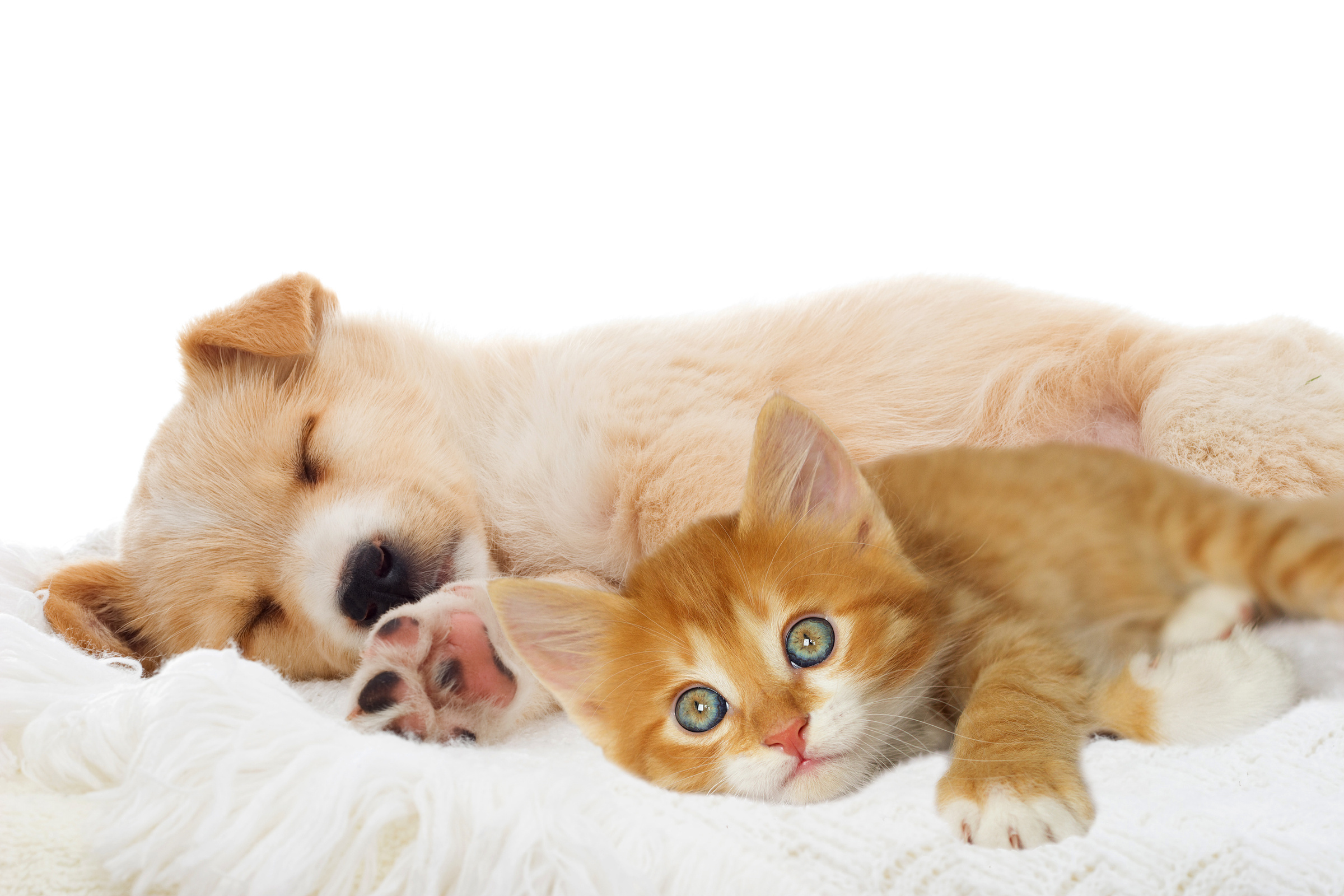 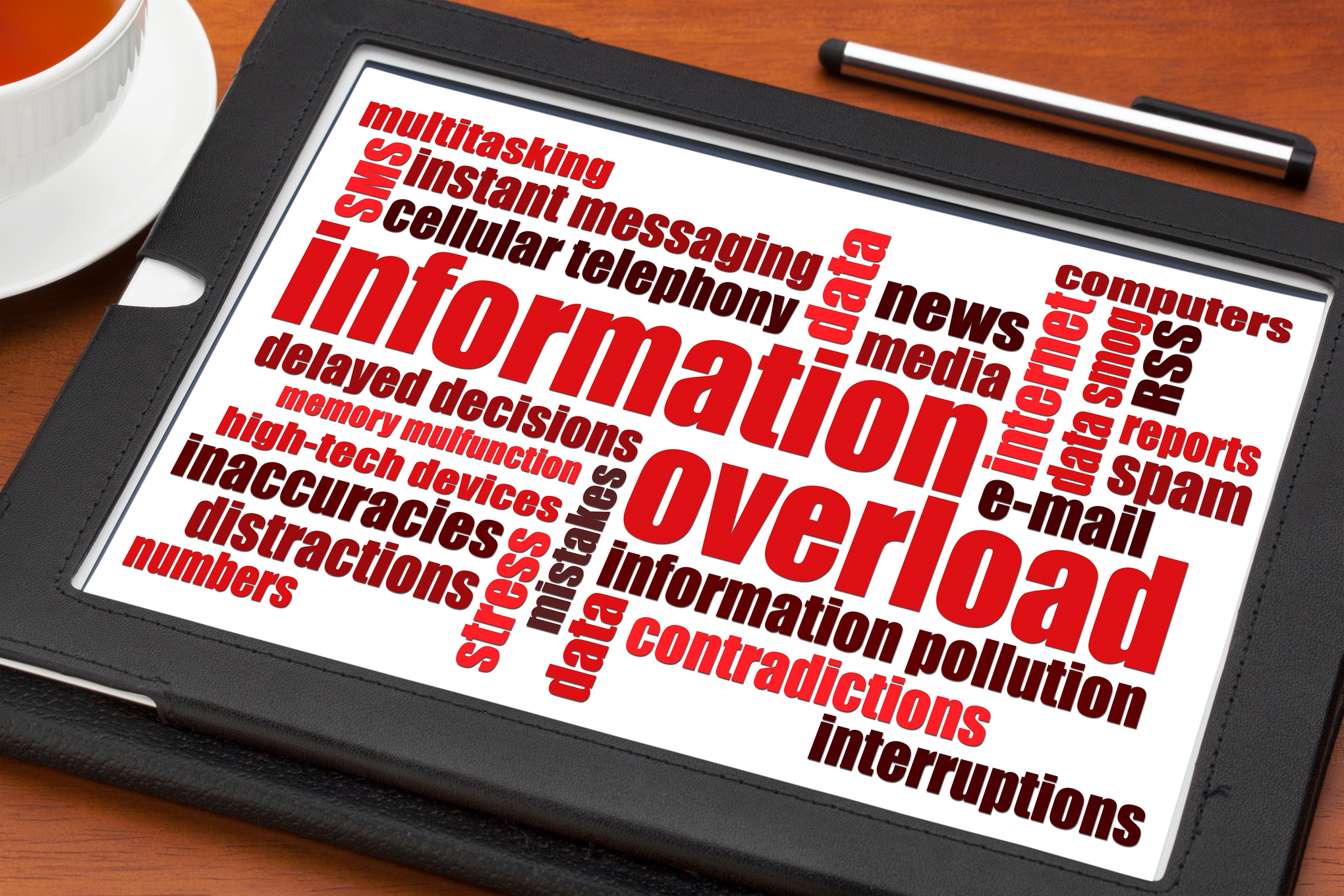 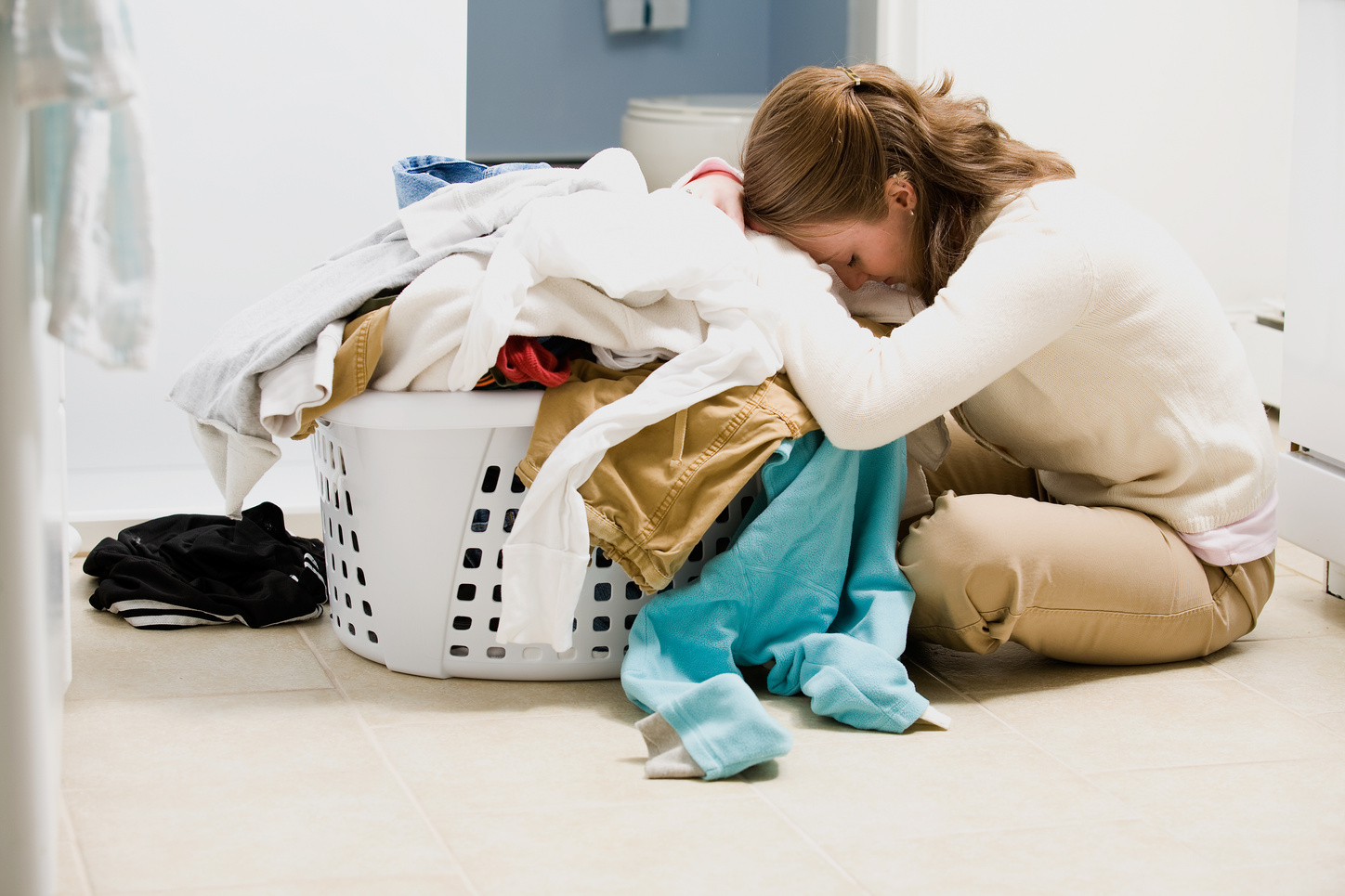 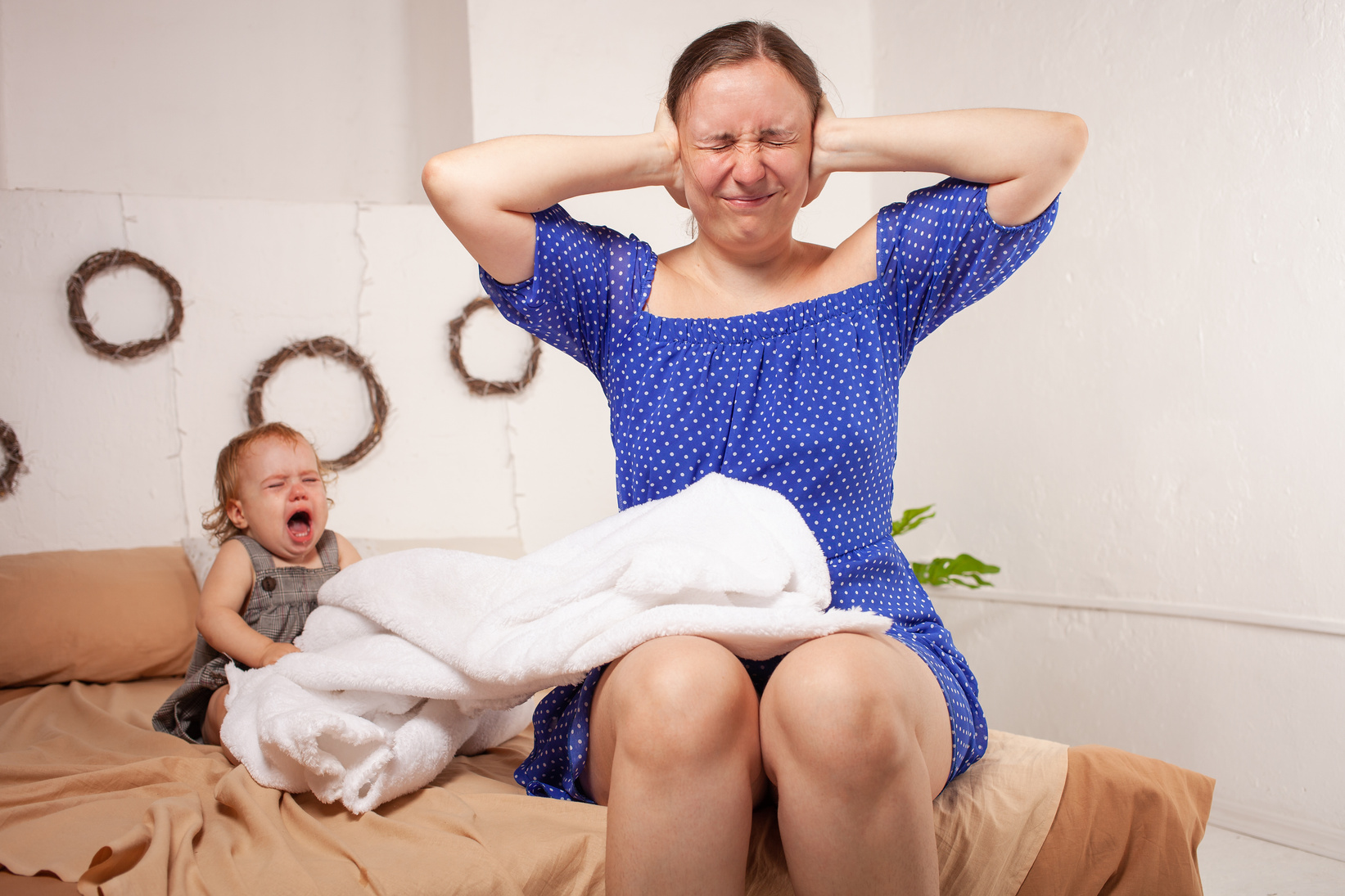 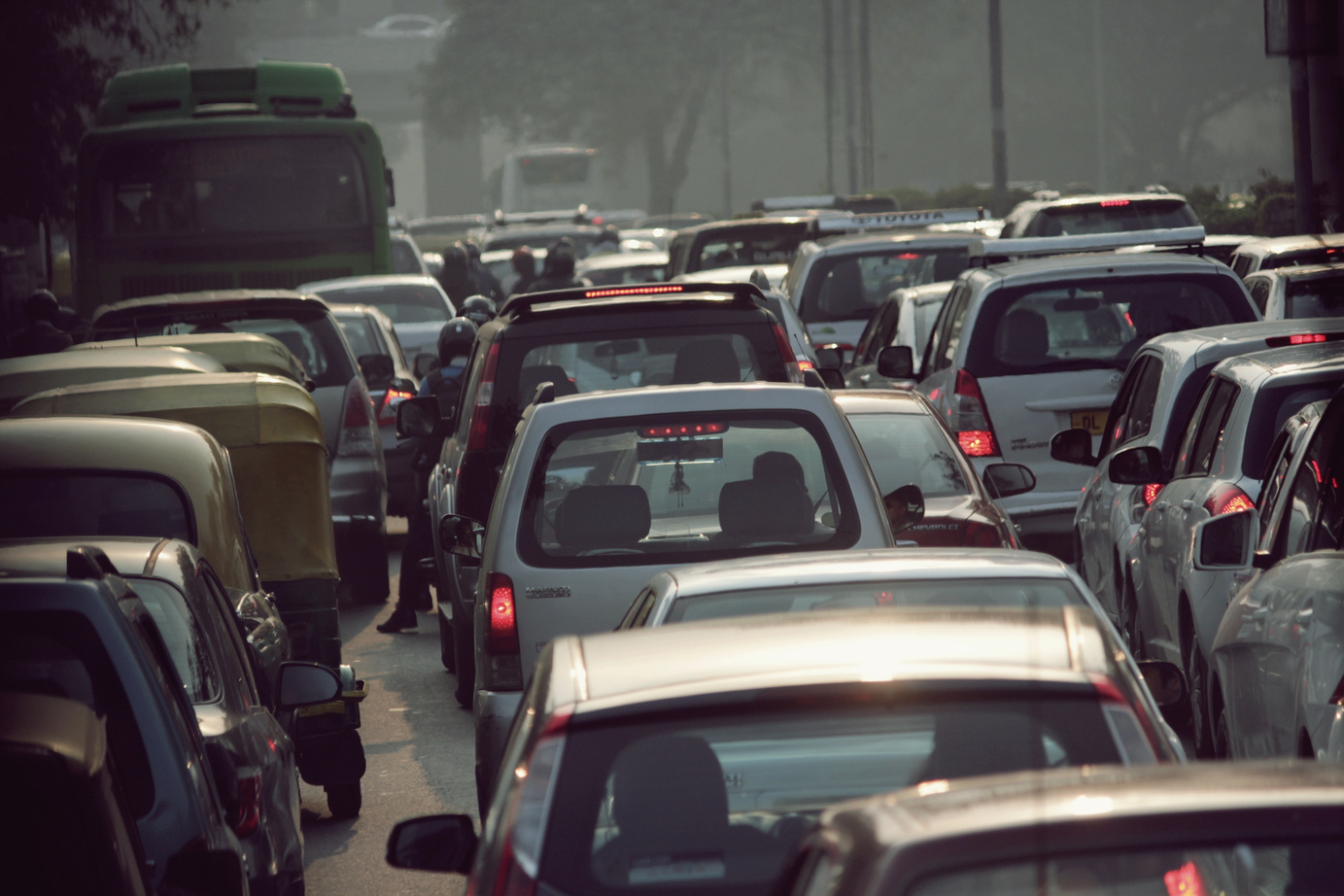 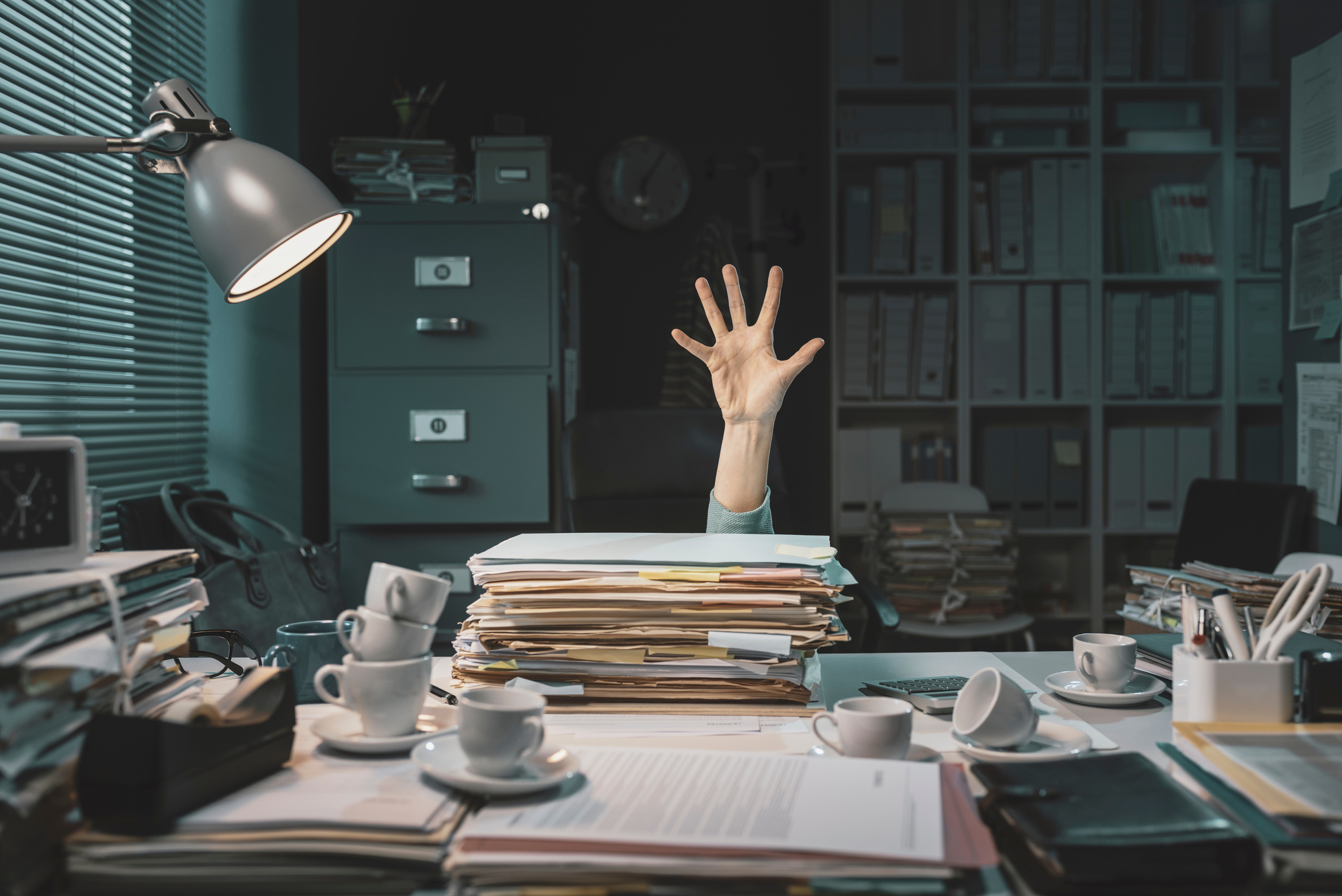 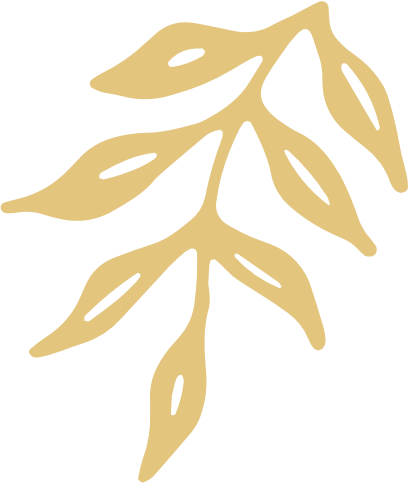 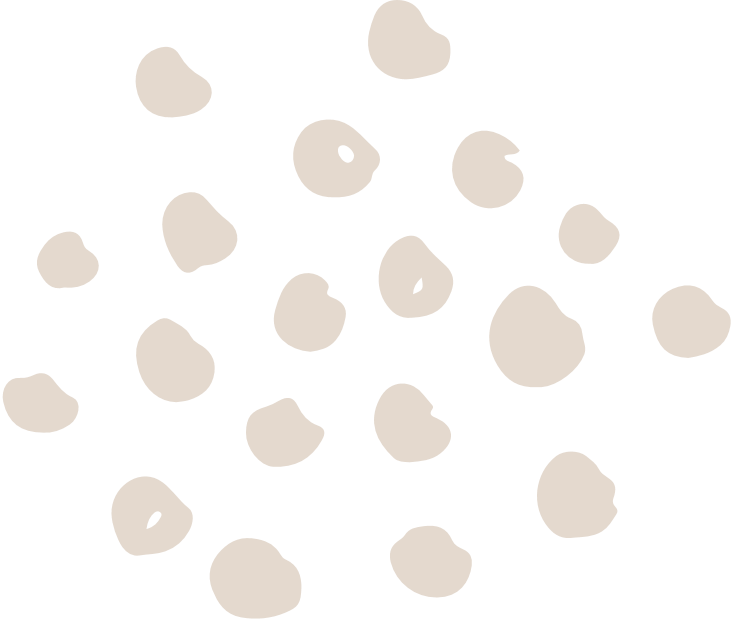 Partage
Comment savez-vous quand vous êtes stressé(e)?
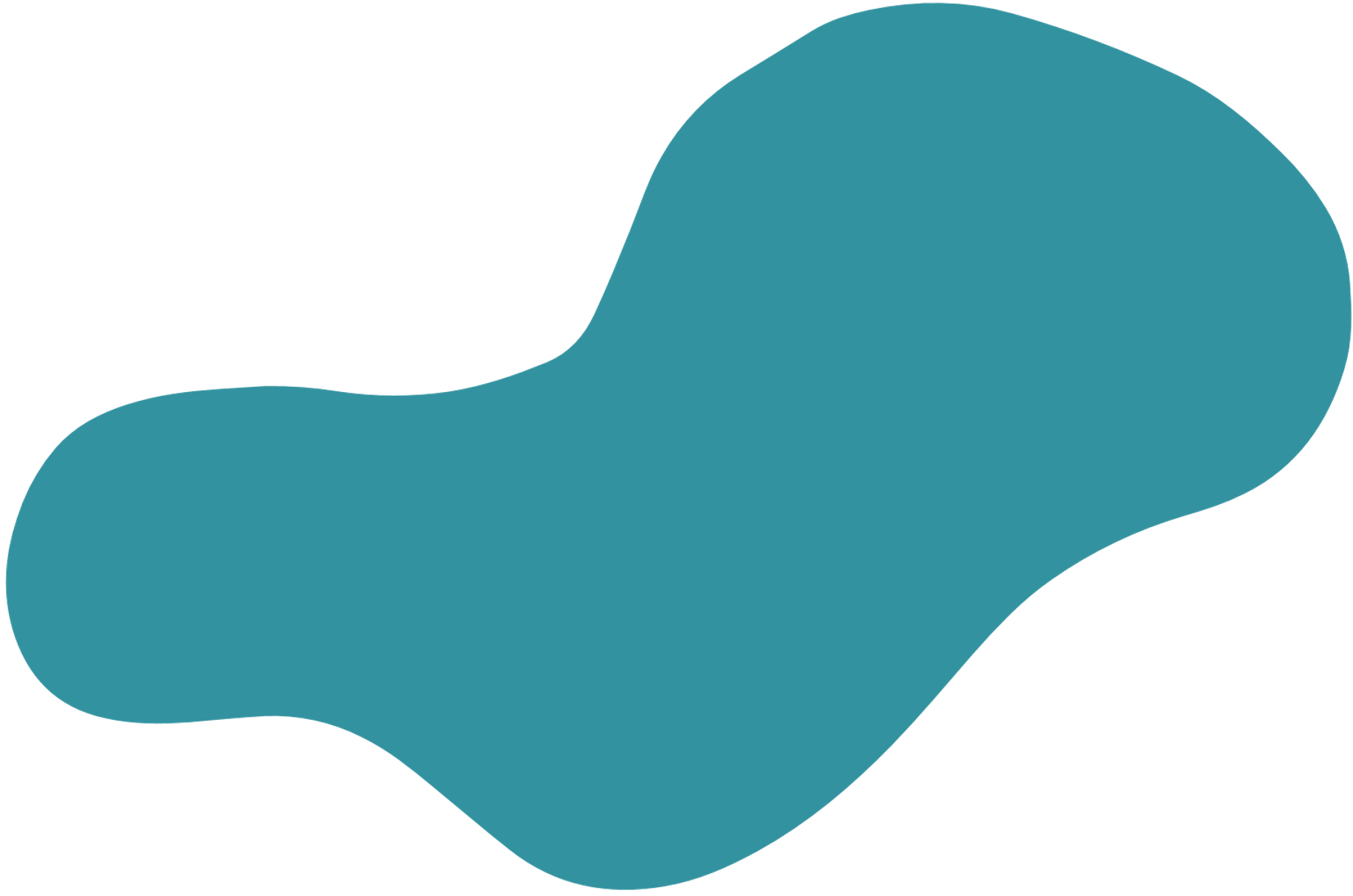 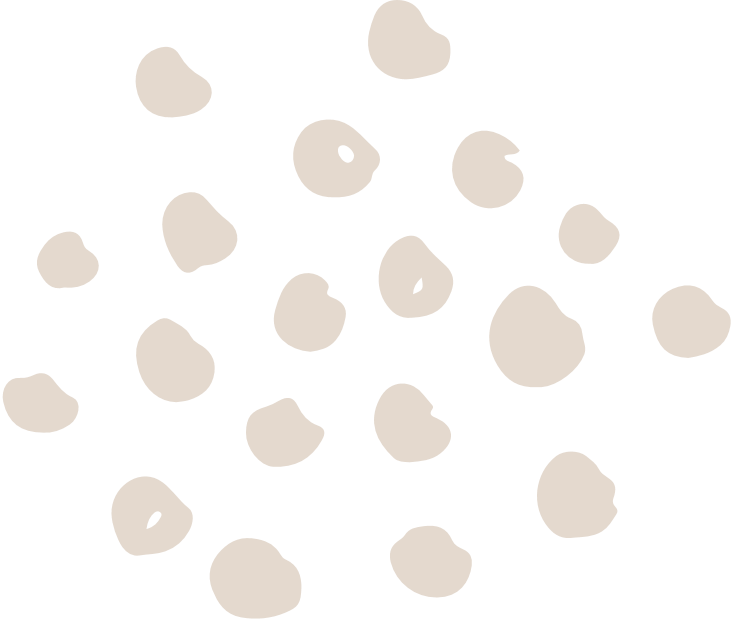 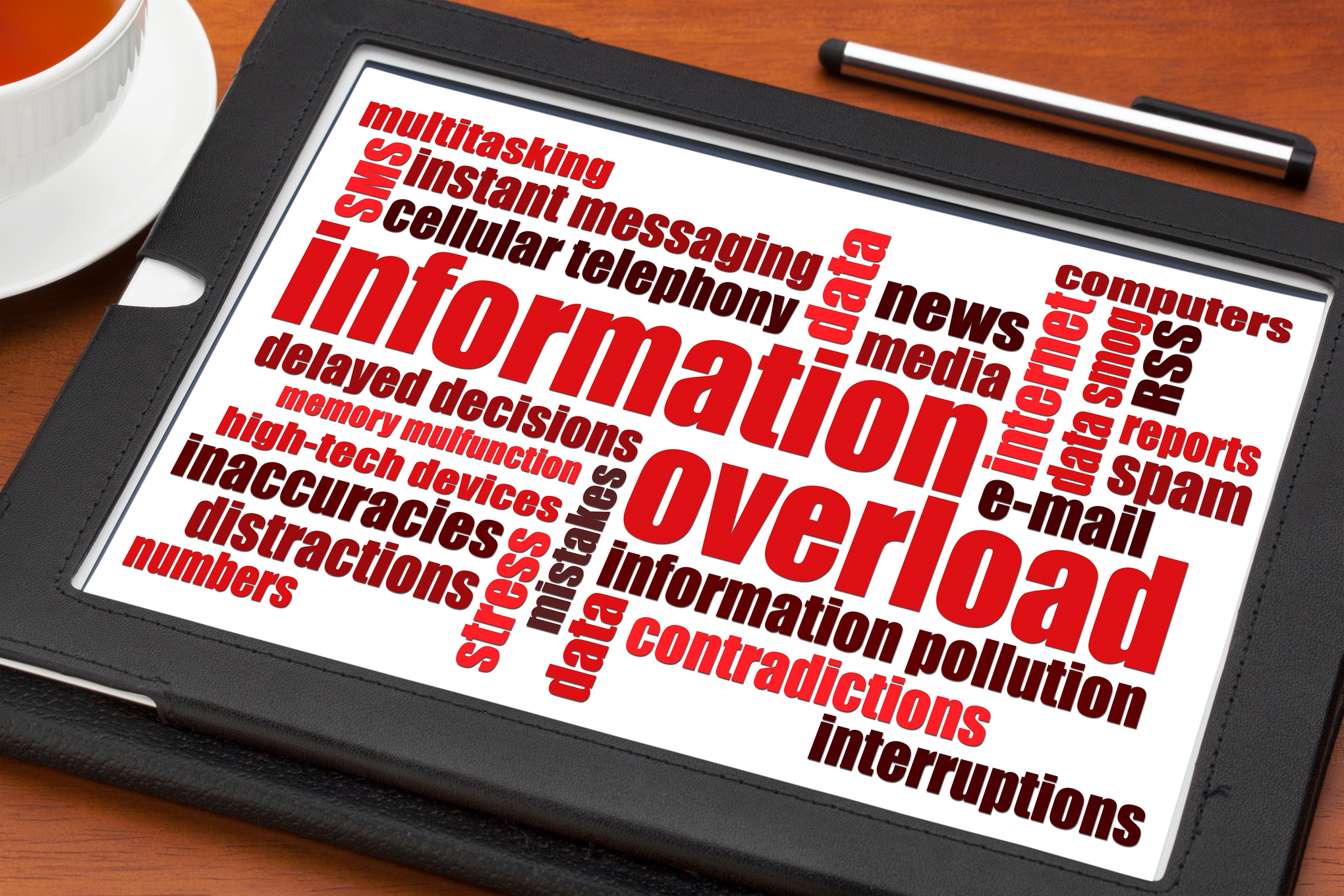 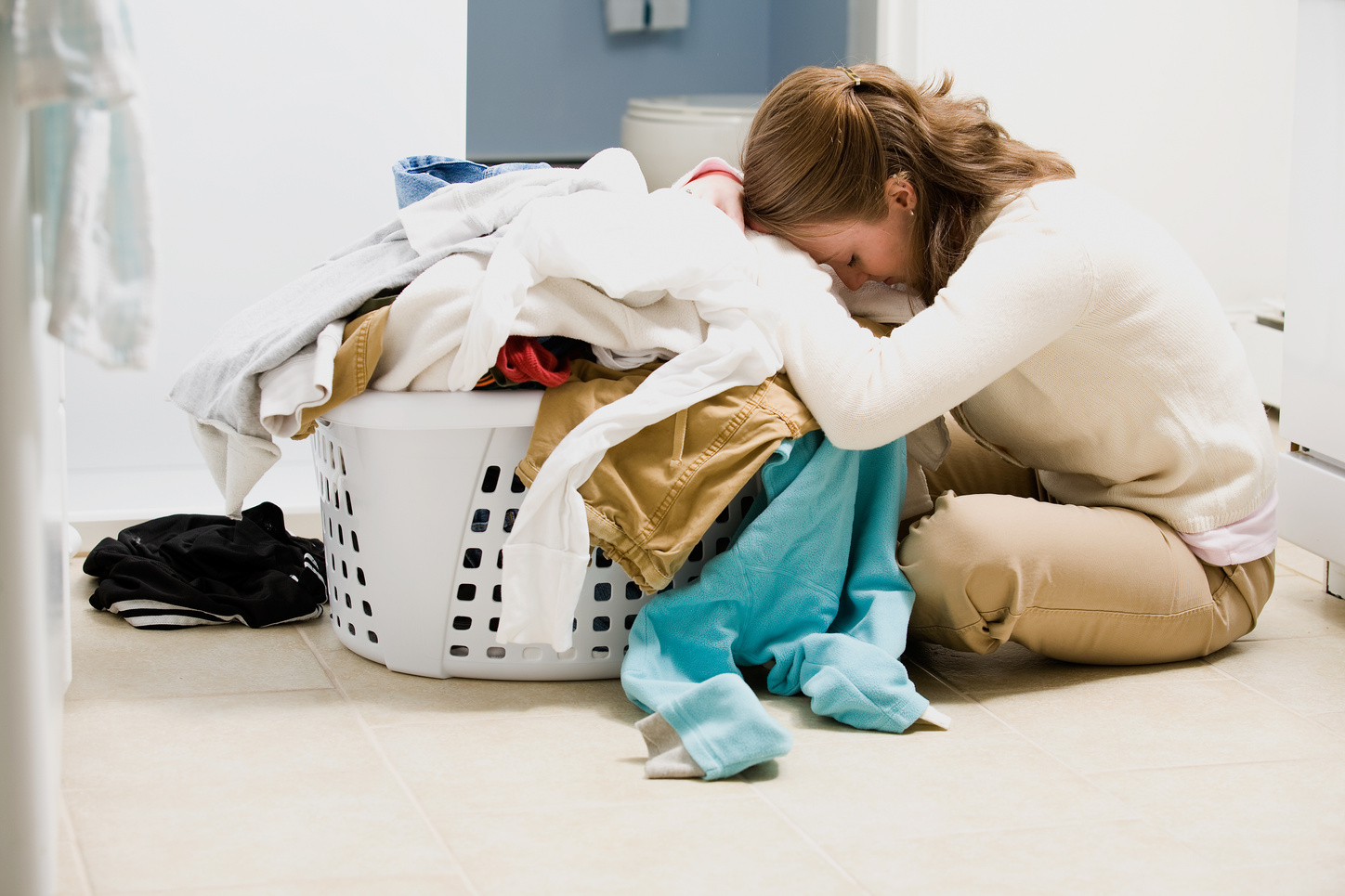 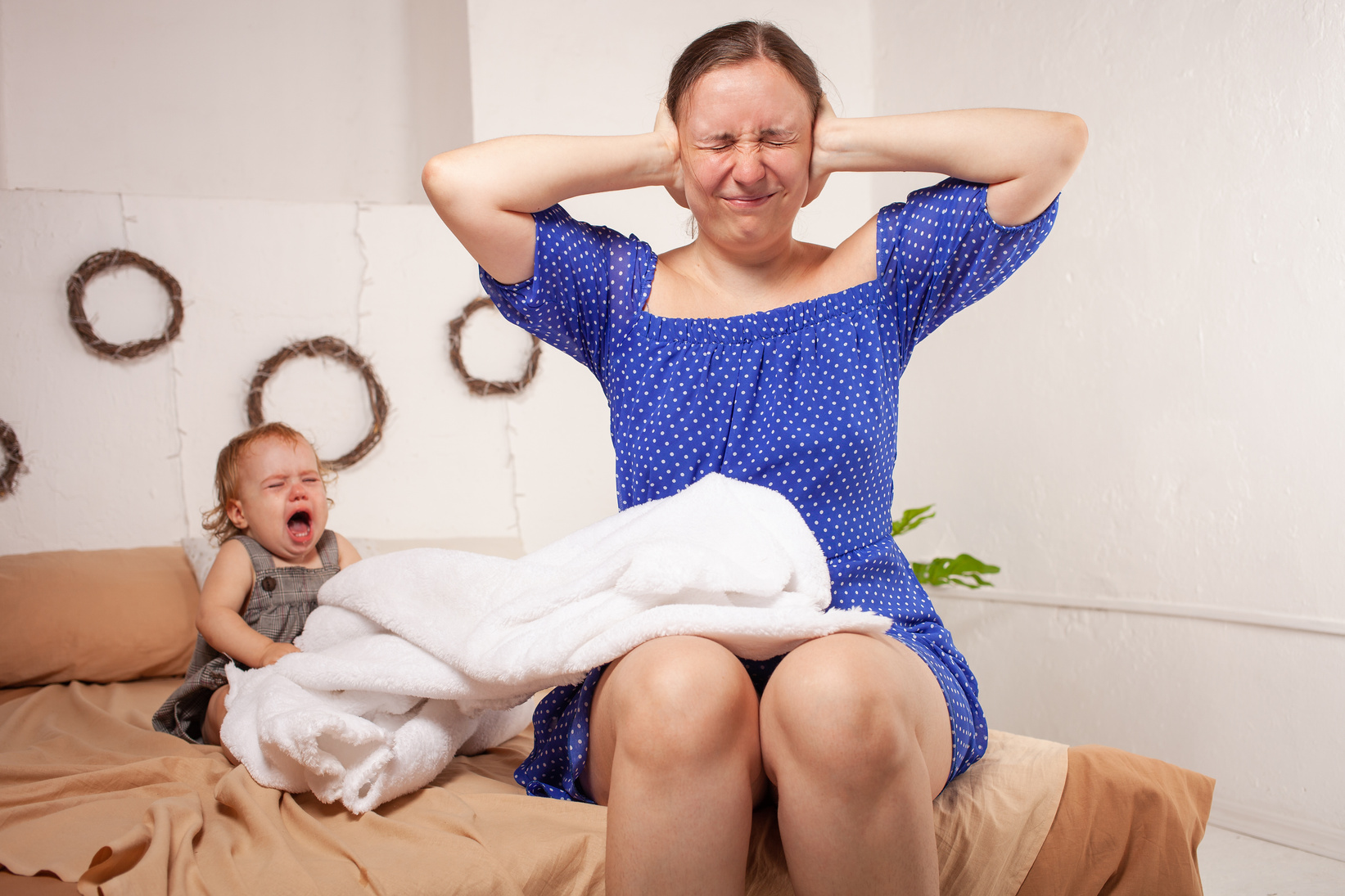 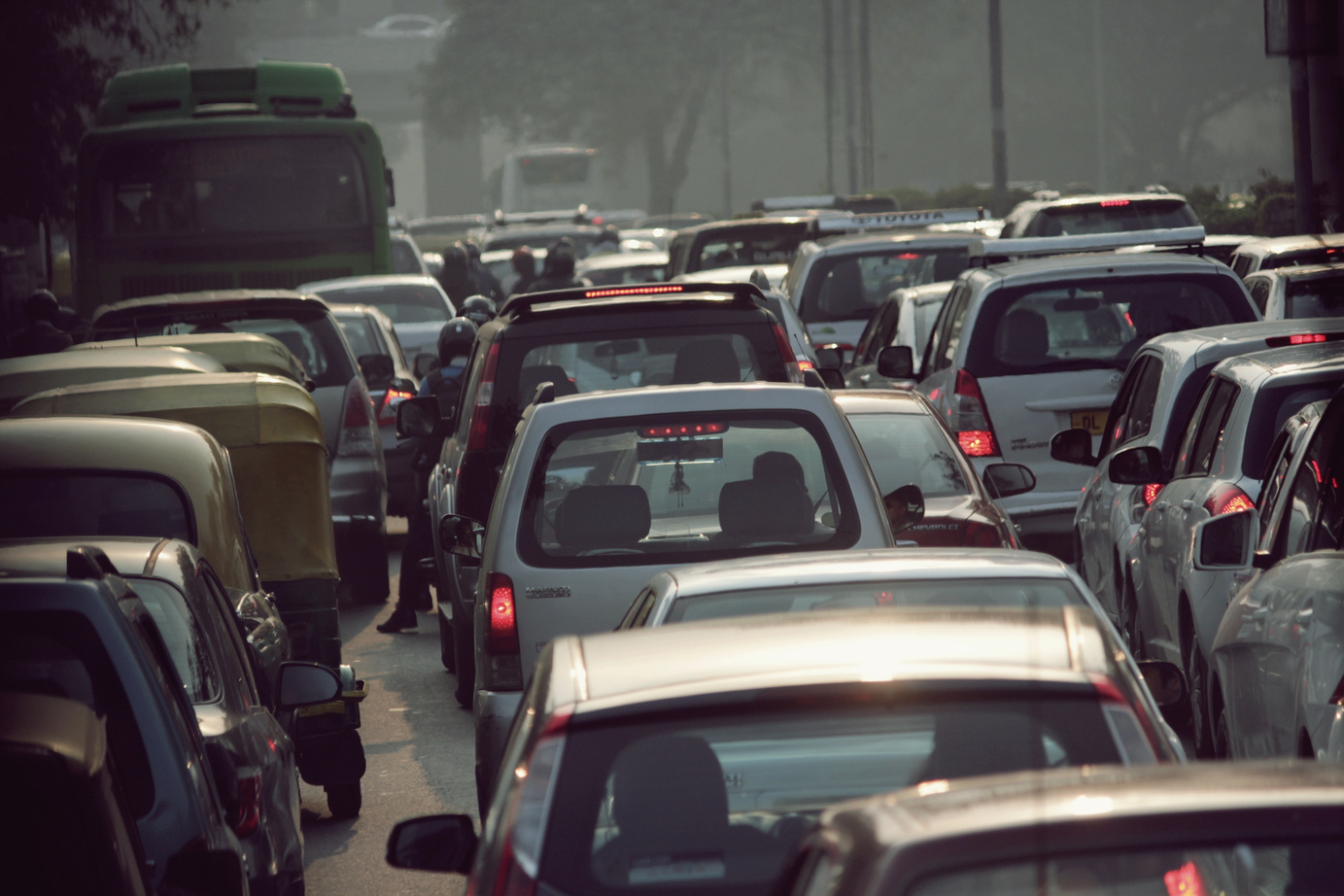 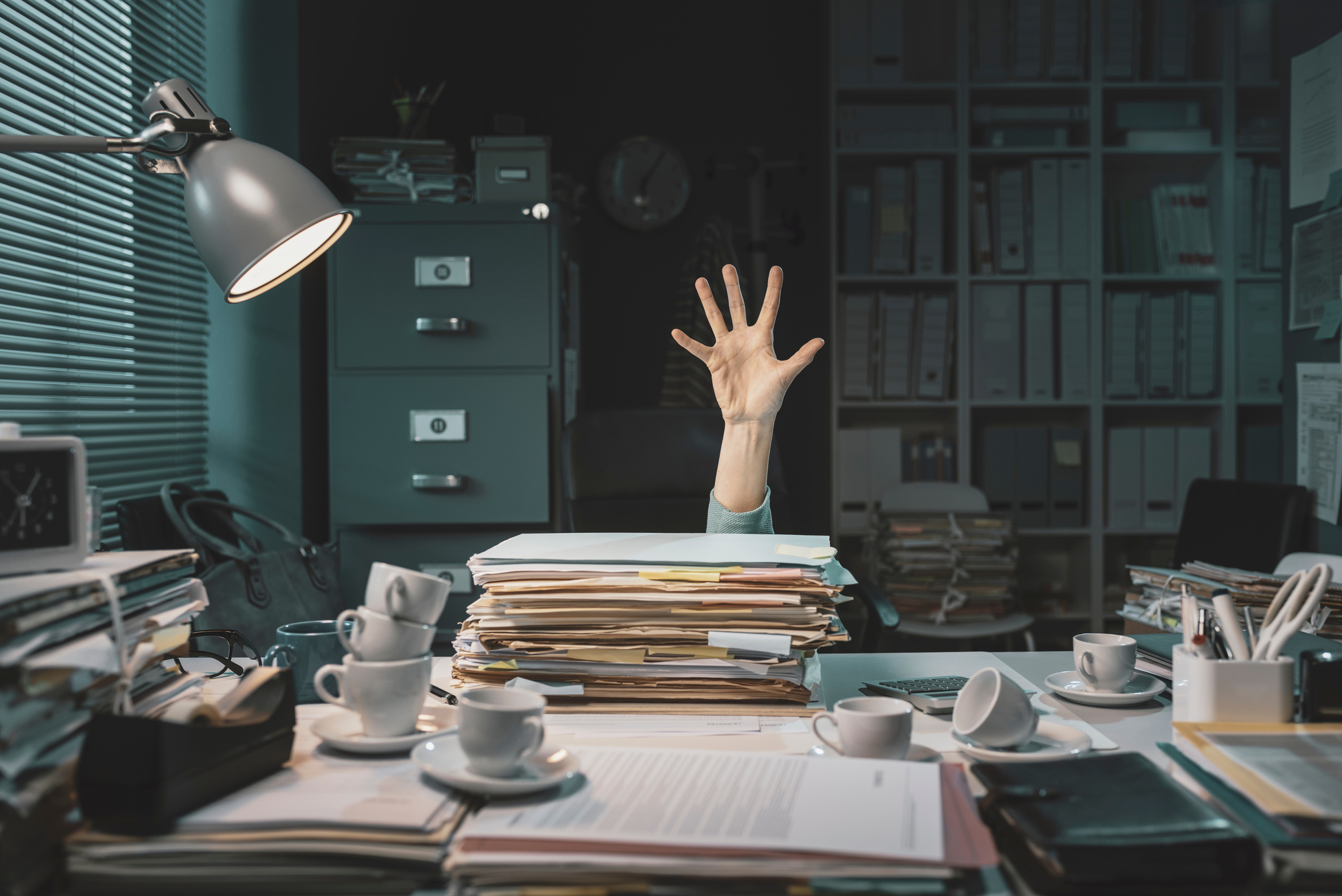 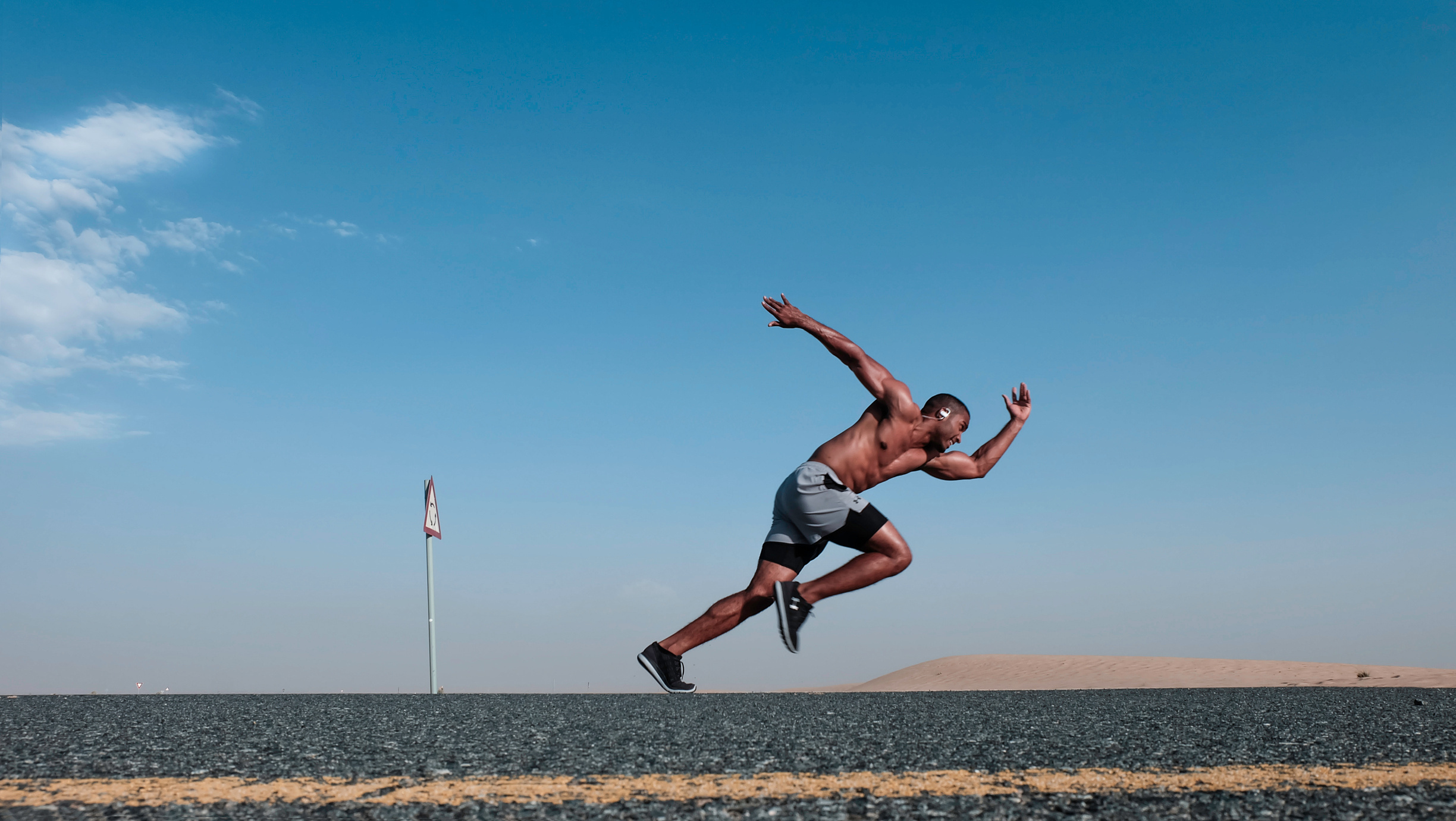 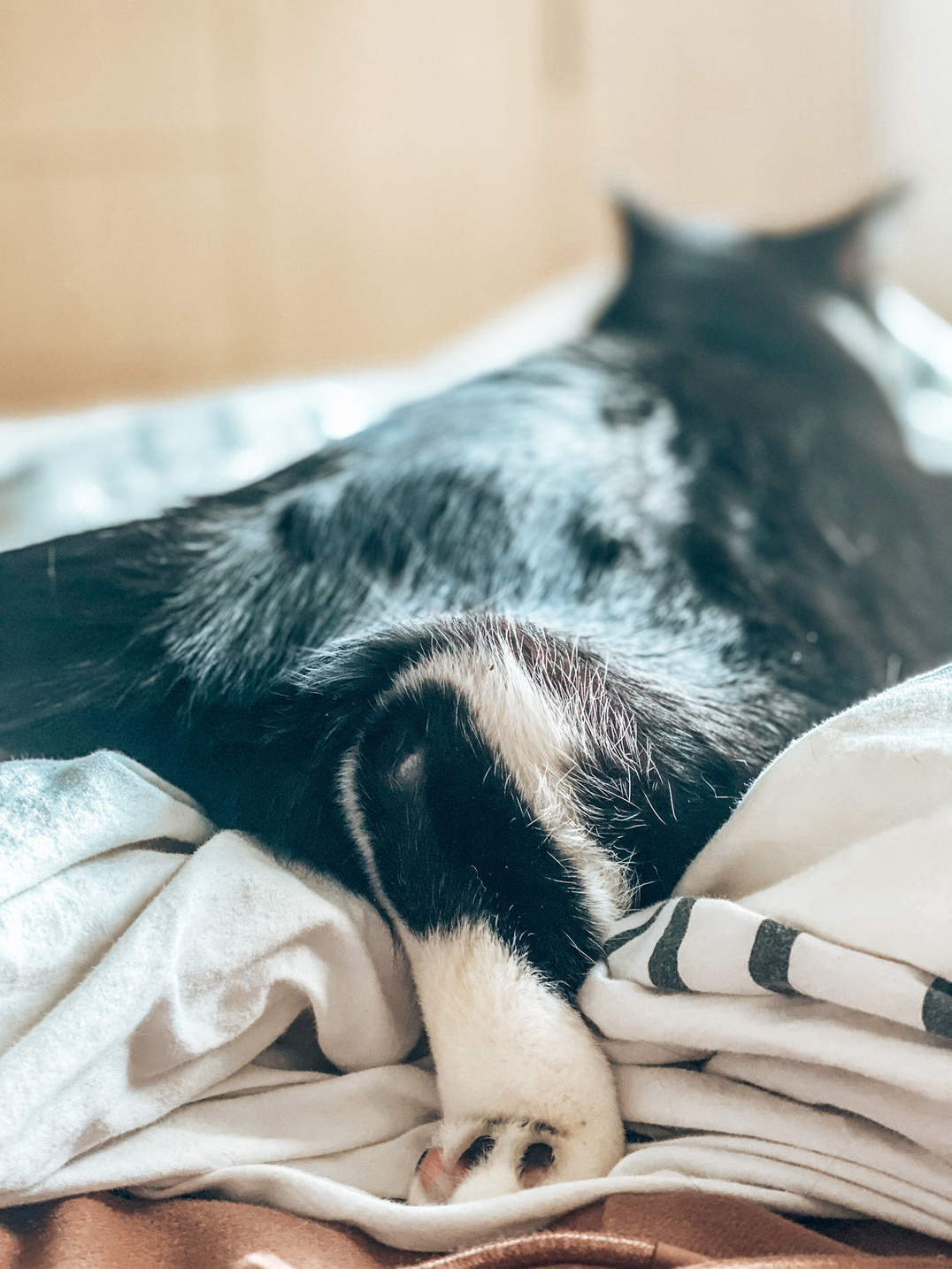 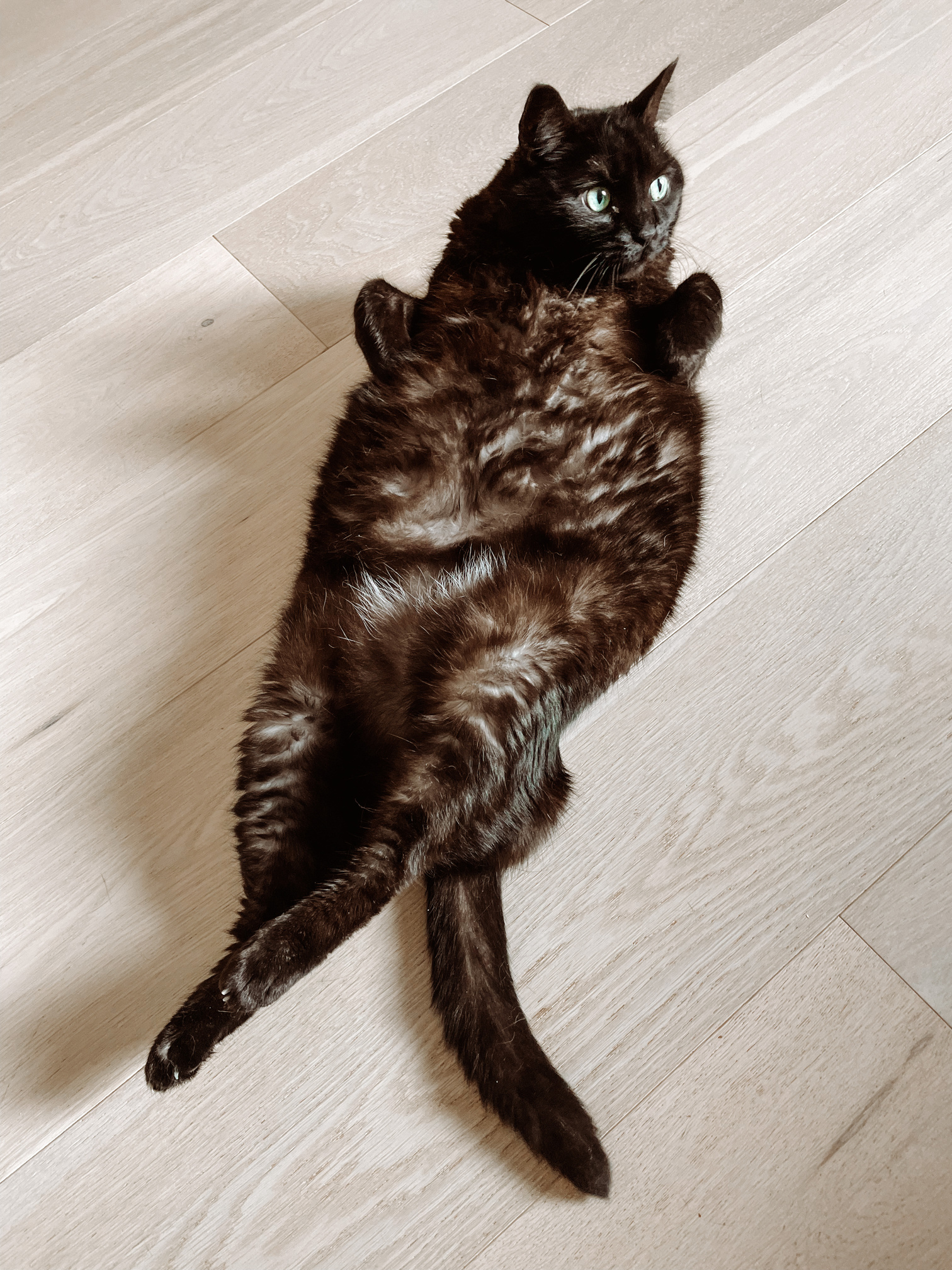 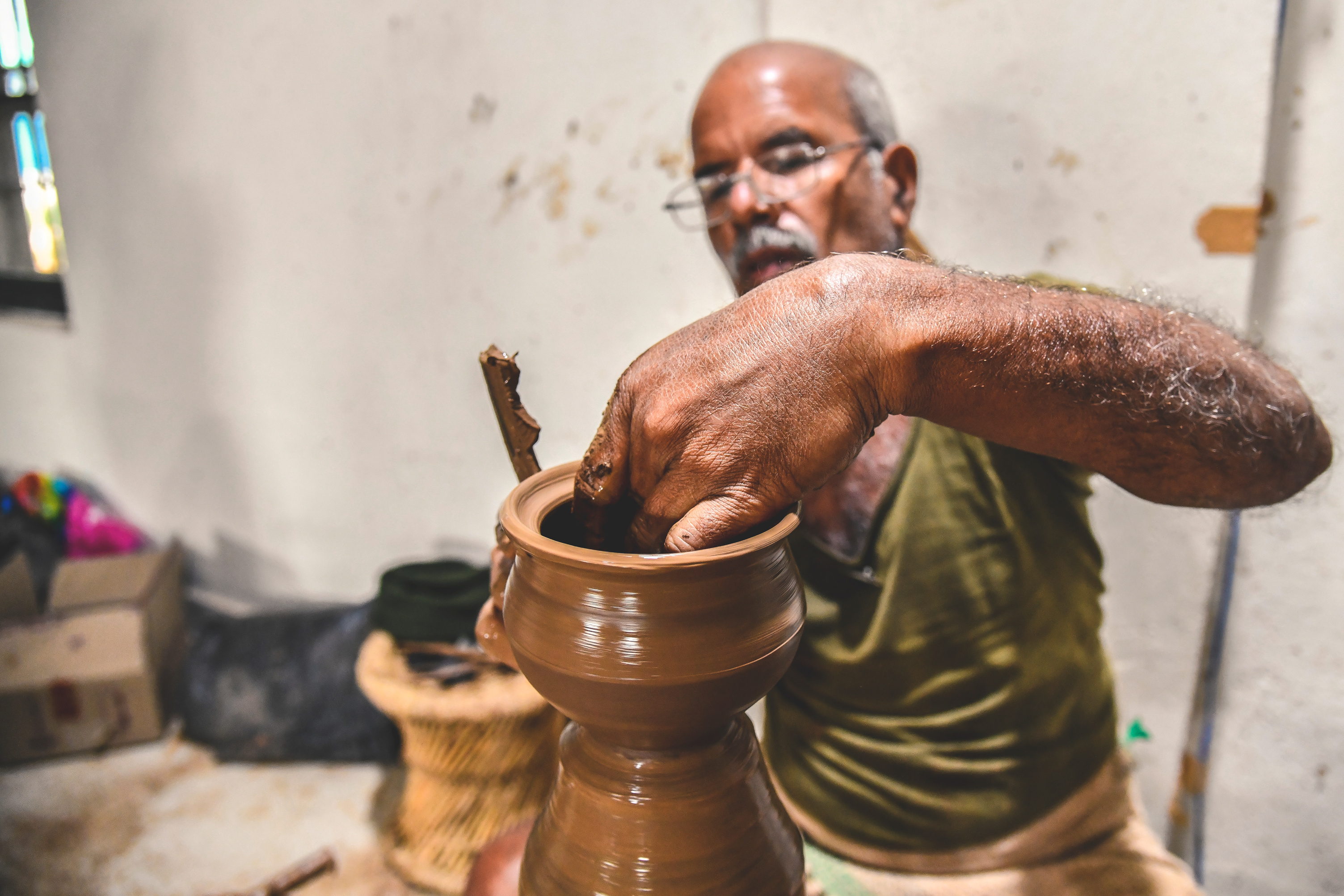 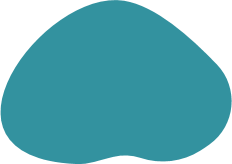 « Vous devriez méditer pendant 10 minutes par jour.

À moins que vous ne soyez trop occupé, alors vous devriez méditer pendant une heure. »
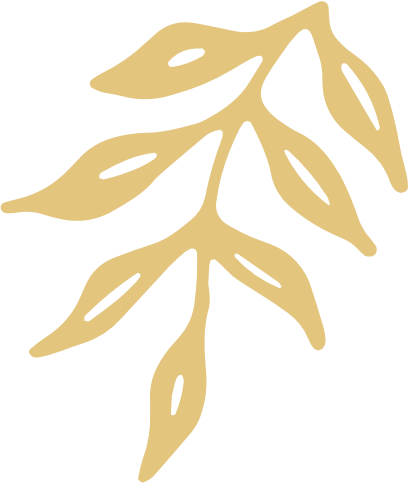 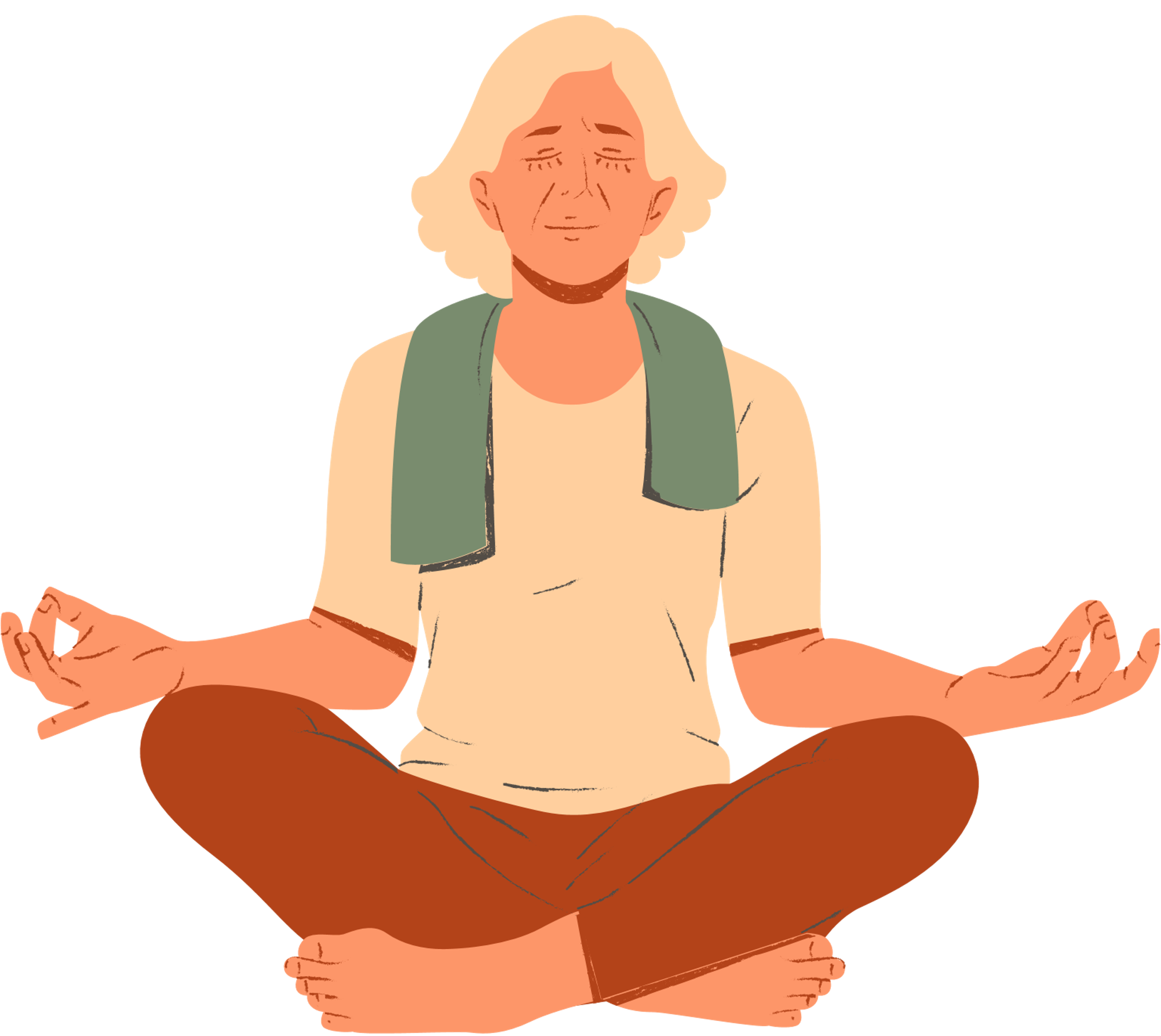 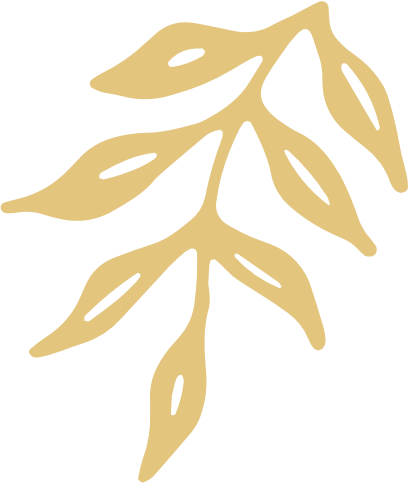 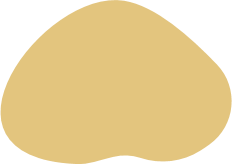 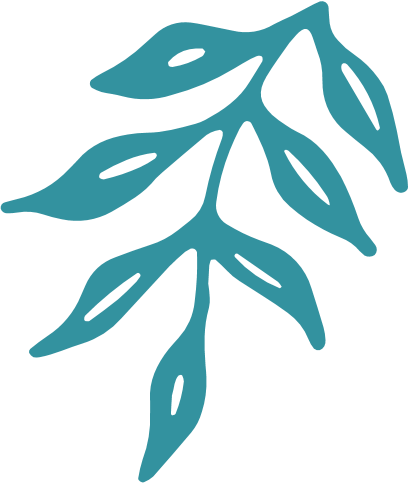 Faites une pause écran de 2 minutes

Prenez deux respirations profondes avant une réunion

Mangez sans technologie
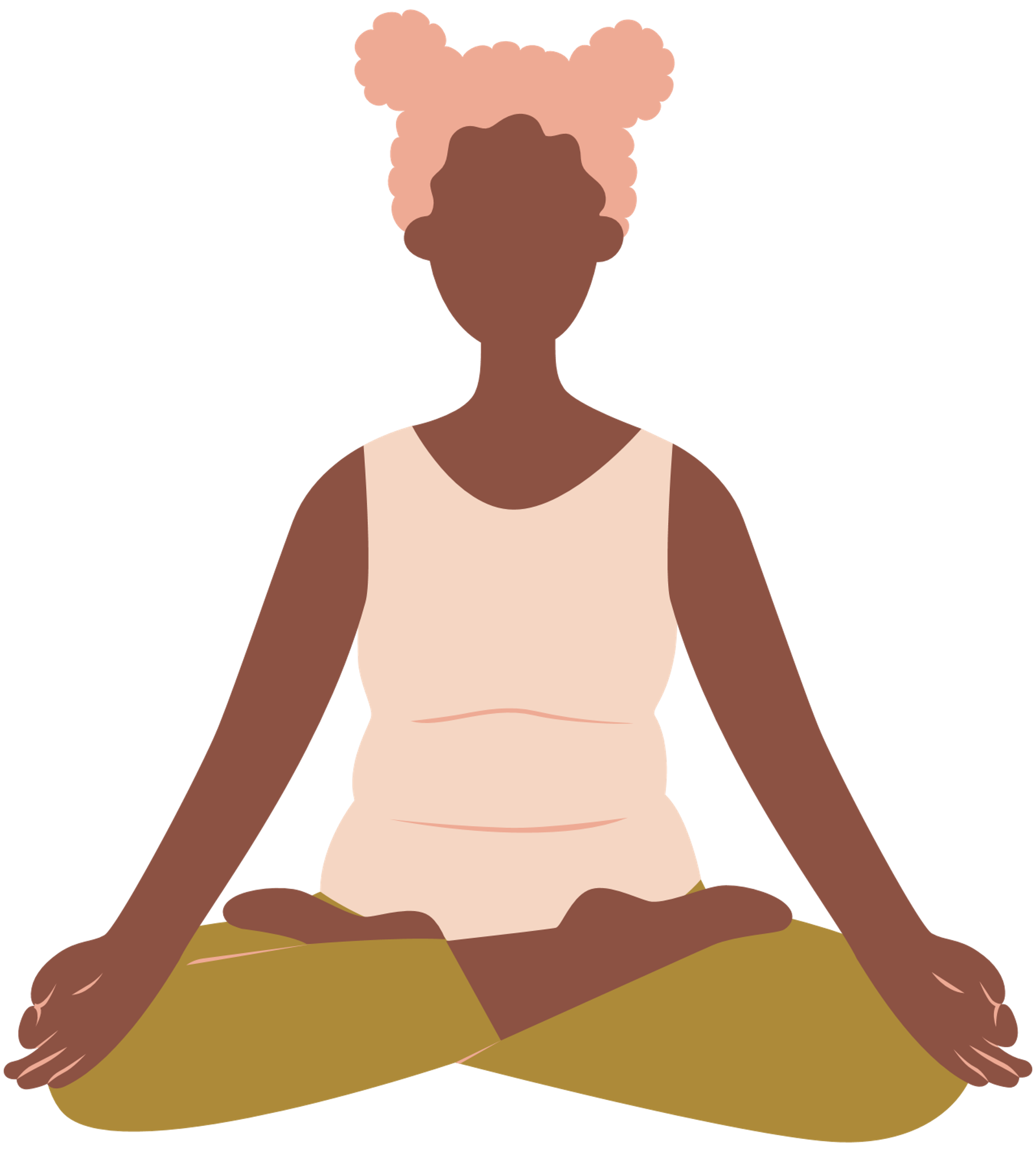 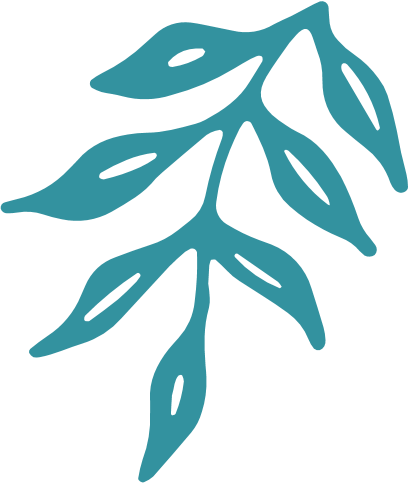 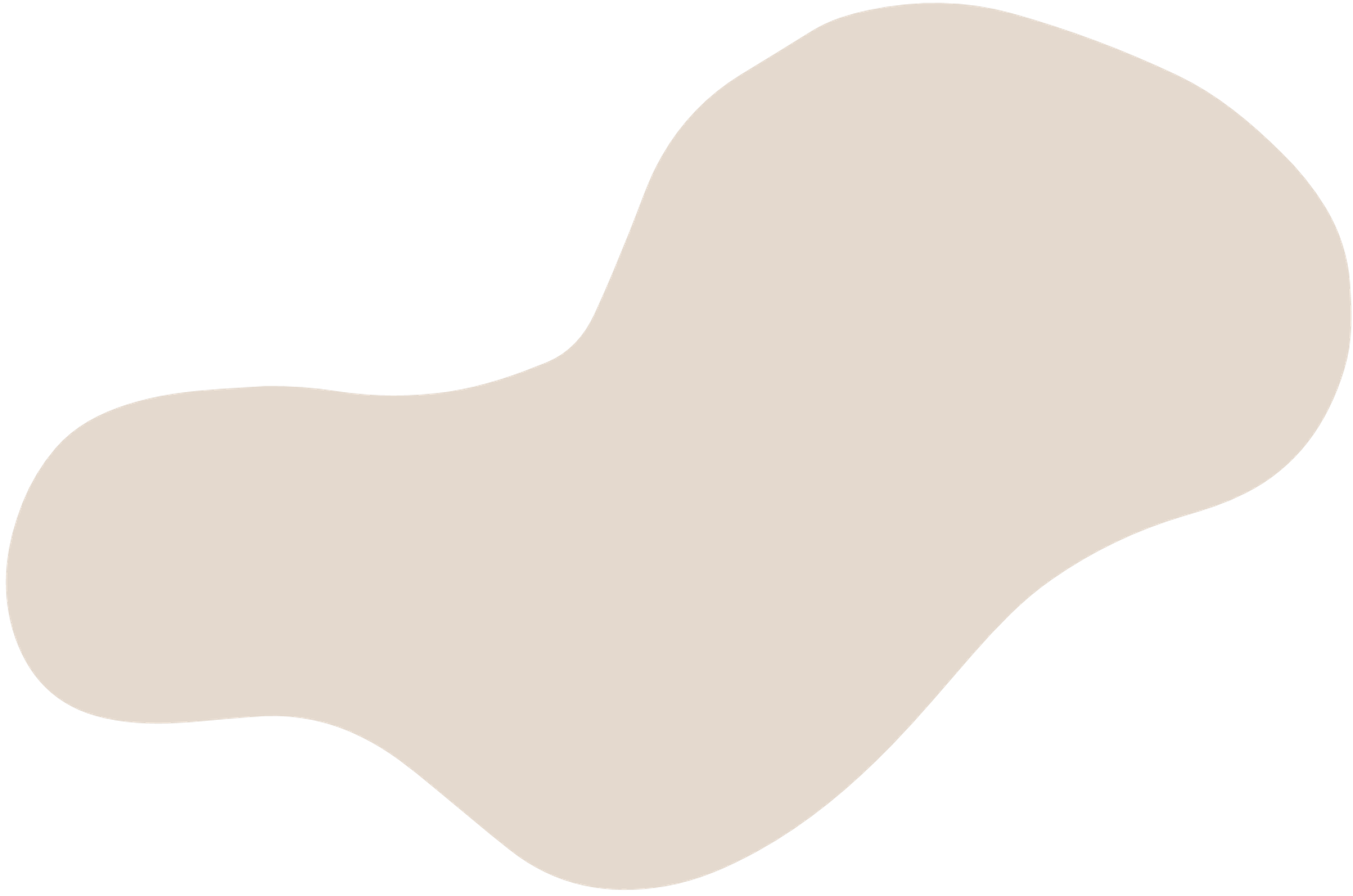 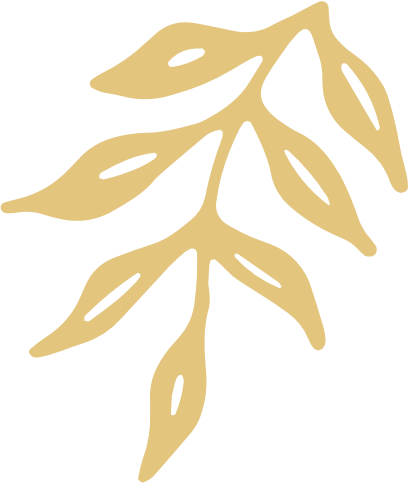 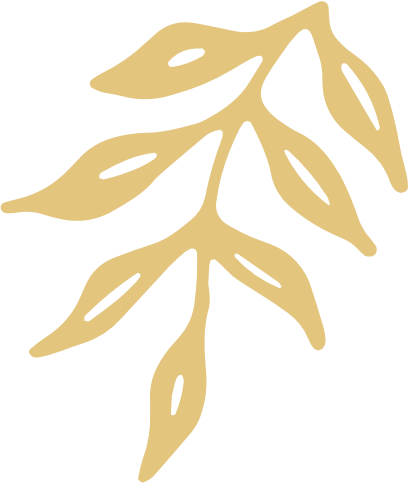 Le défi du moment de pleine conscience
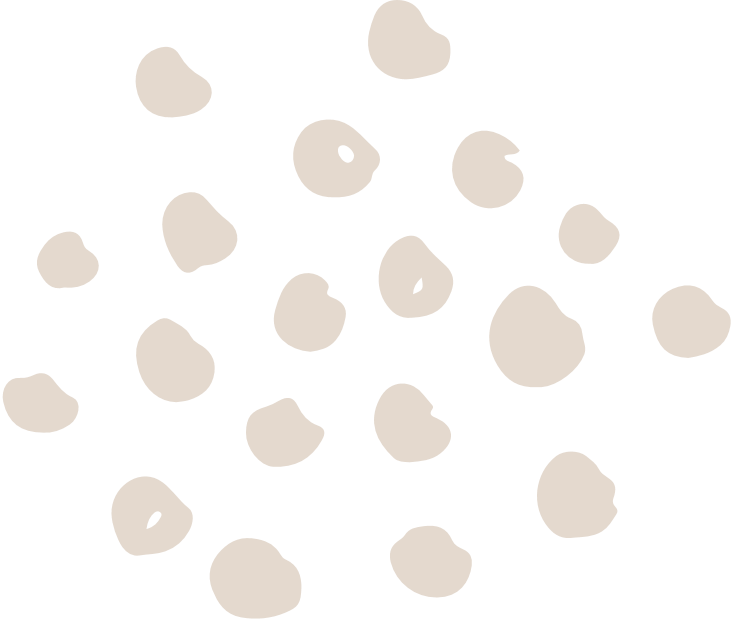 Pause toilettes
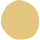 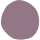 1. Quelque chose que vous faites chaque jour
Se brosser les dents
Souper
2 Habituellement fait sans réfléchir
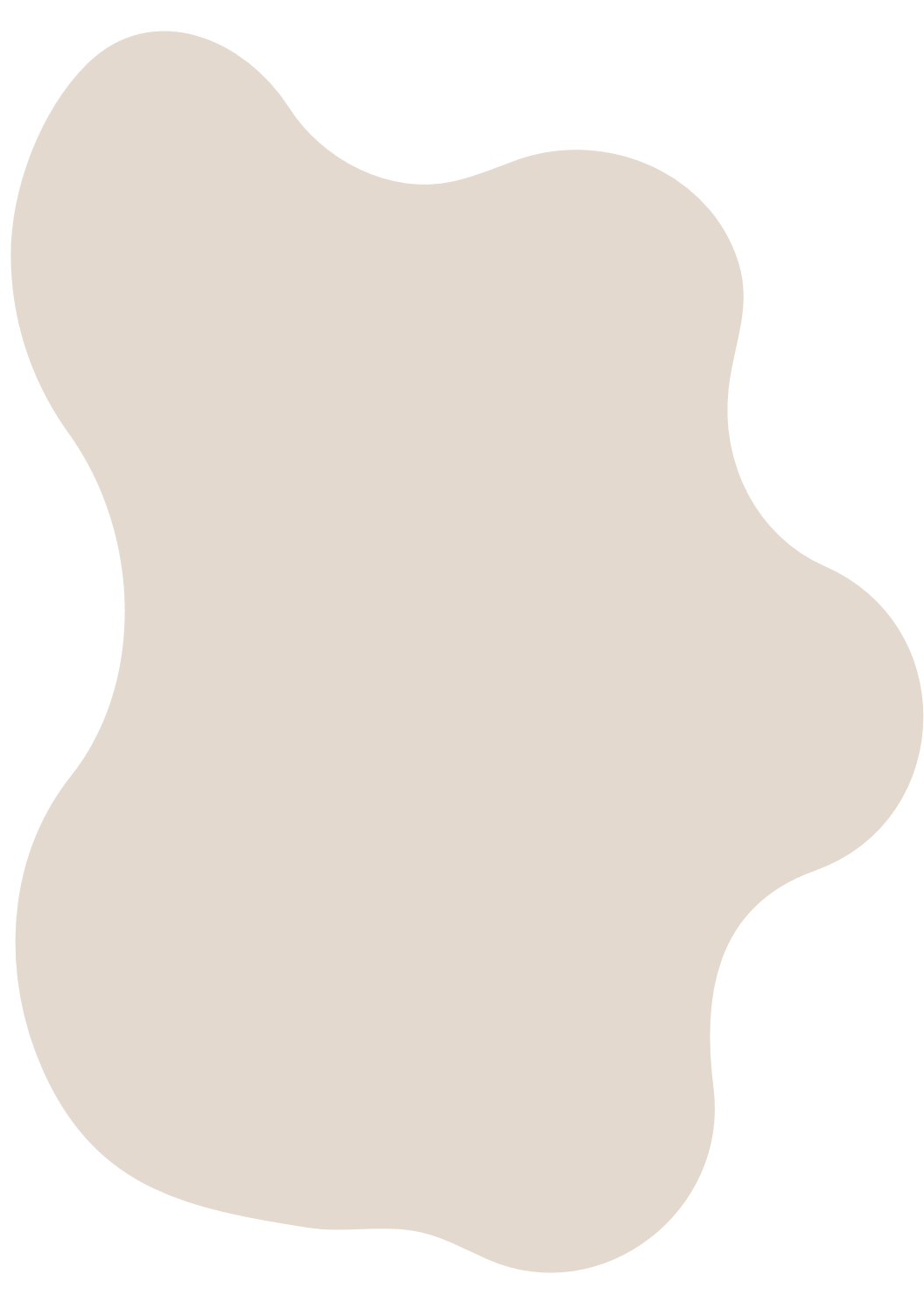 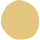 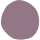 3. Utilise le sens corporel
Promener le chien
Prendre une douche
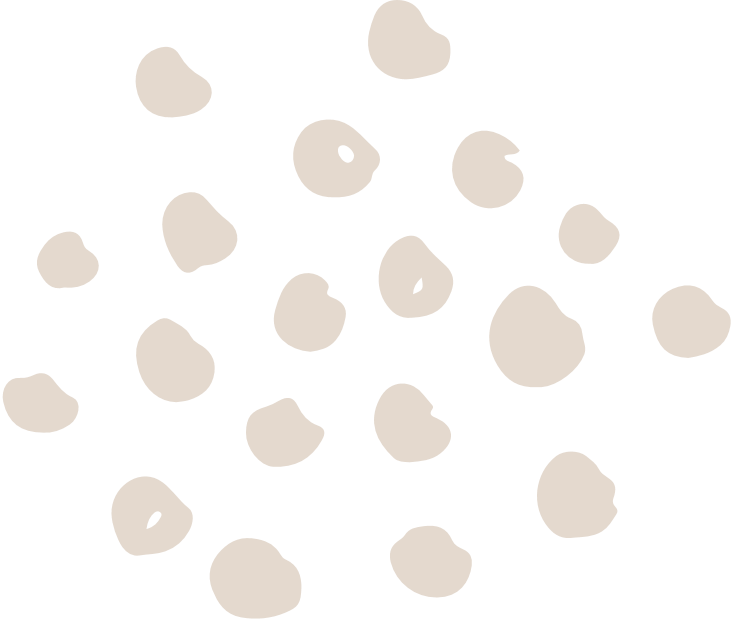 Le défi du moment de pleine conscience
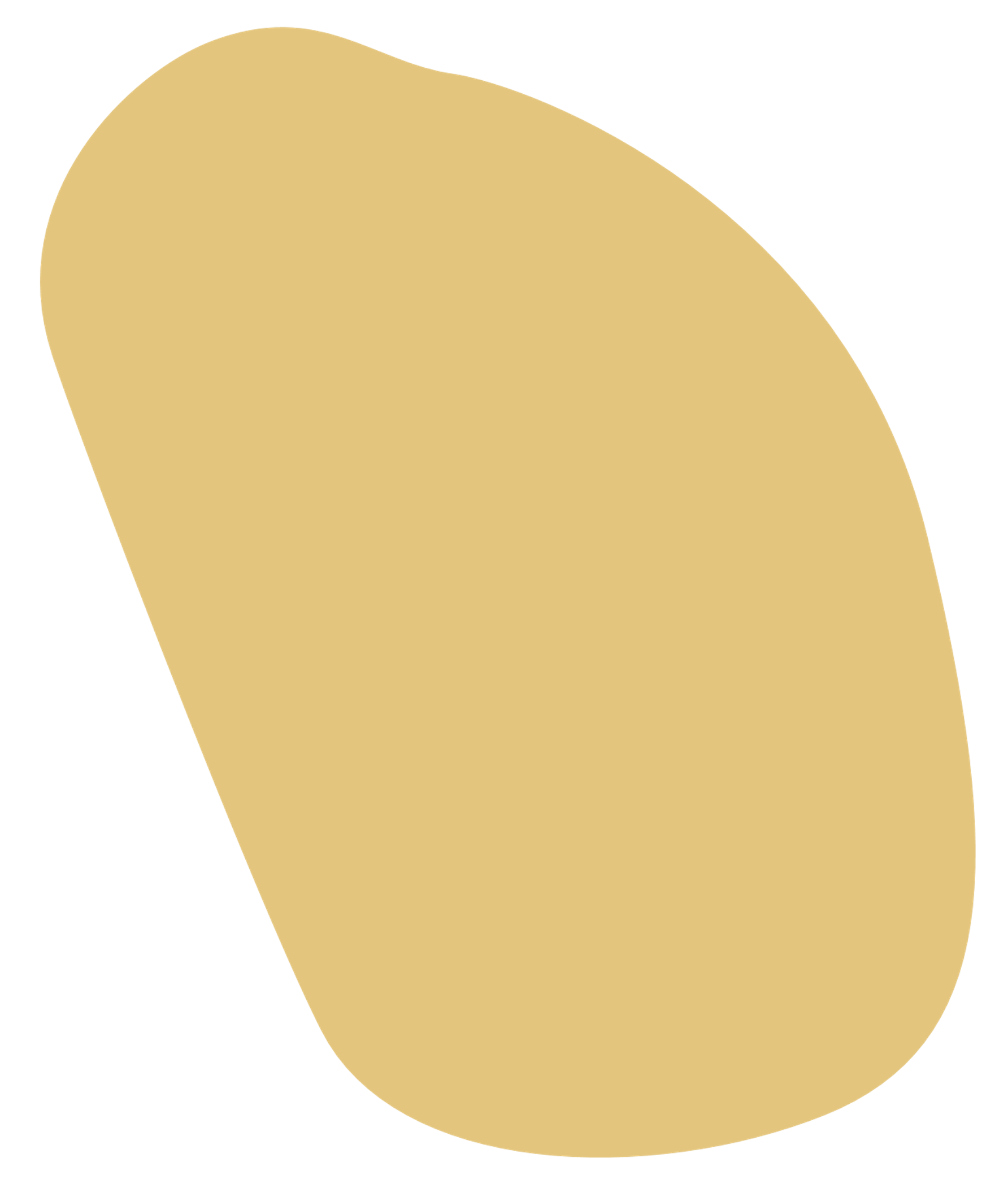 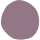 Se brosser les dents
Reconnaître la tâche
 Remarquer ce que vous ressentez
 Remarquer que votre esprit vagabonde
 Rediriger votre attention
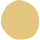 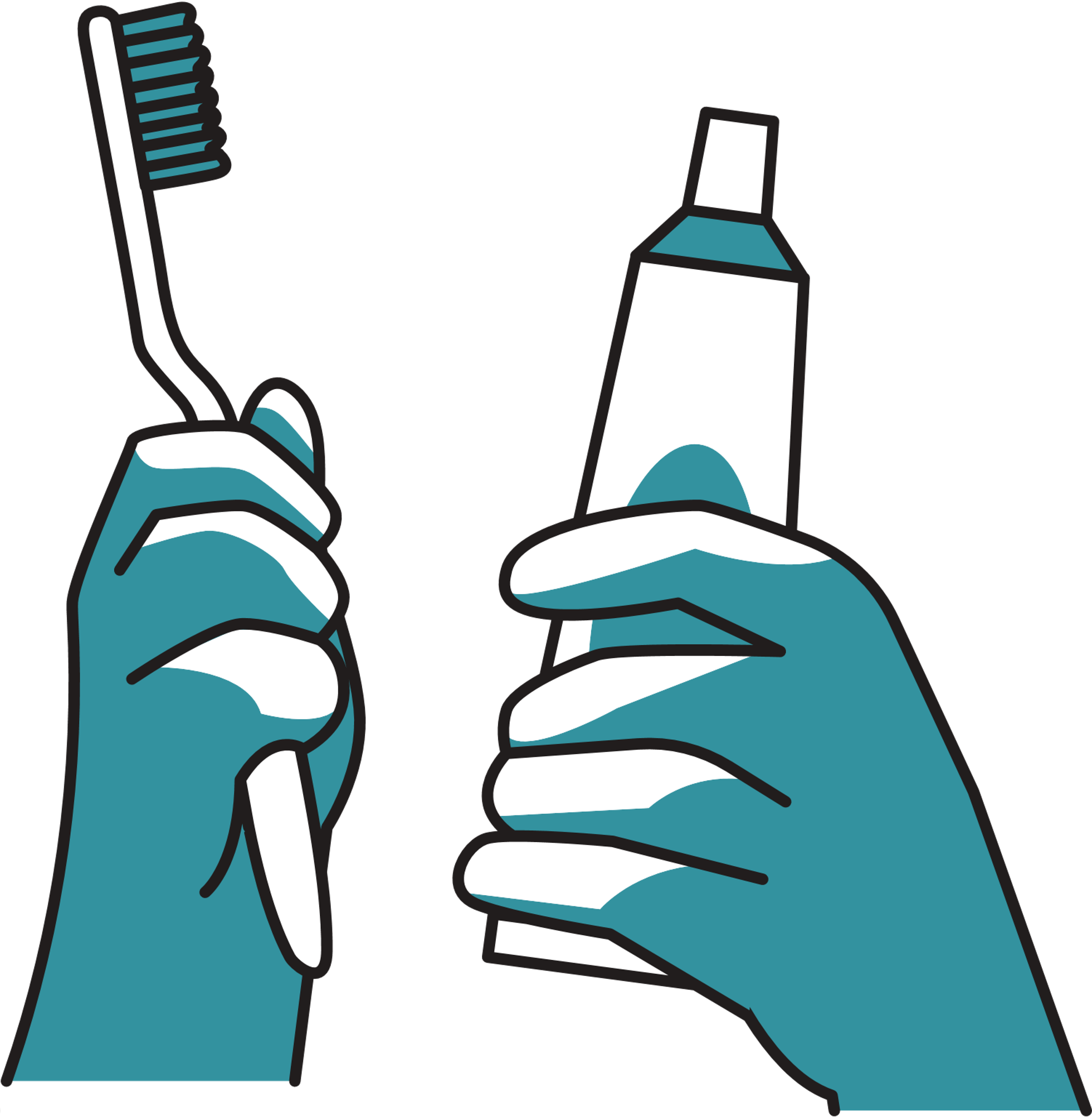 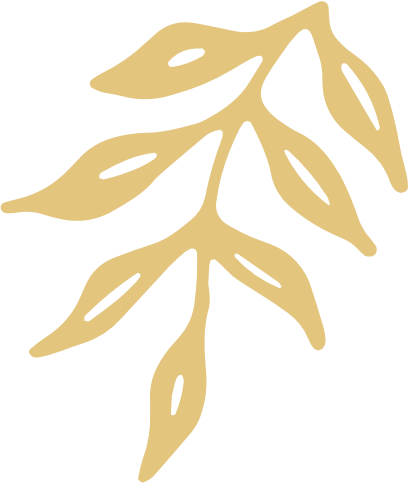 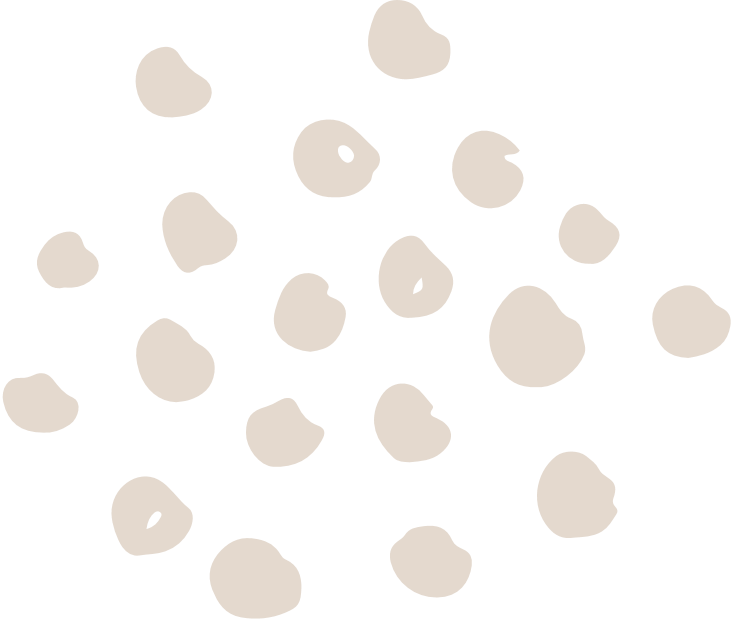 Partage
Où allez-vous passer votre moment de pleine conscience?
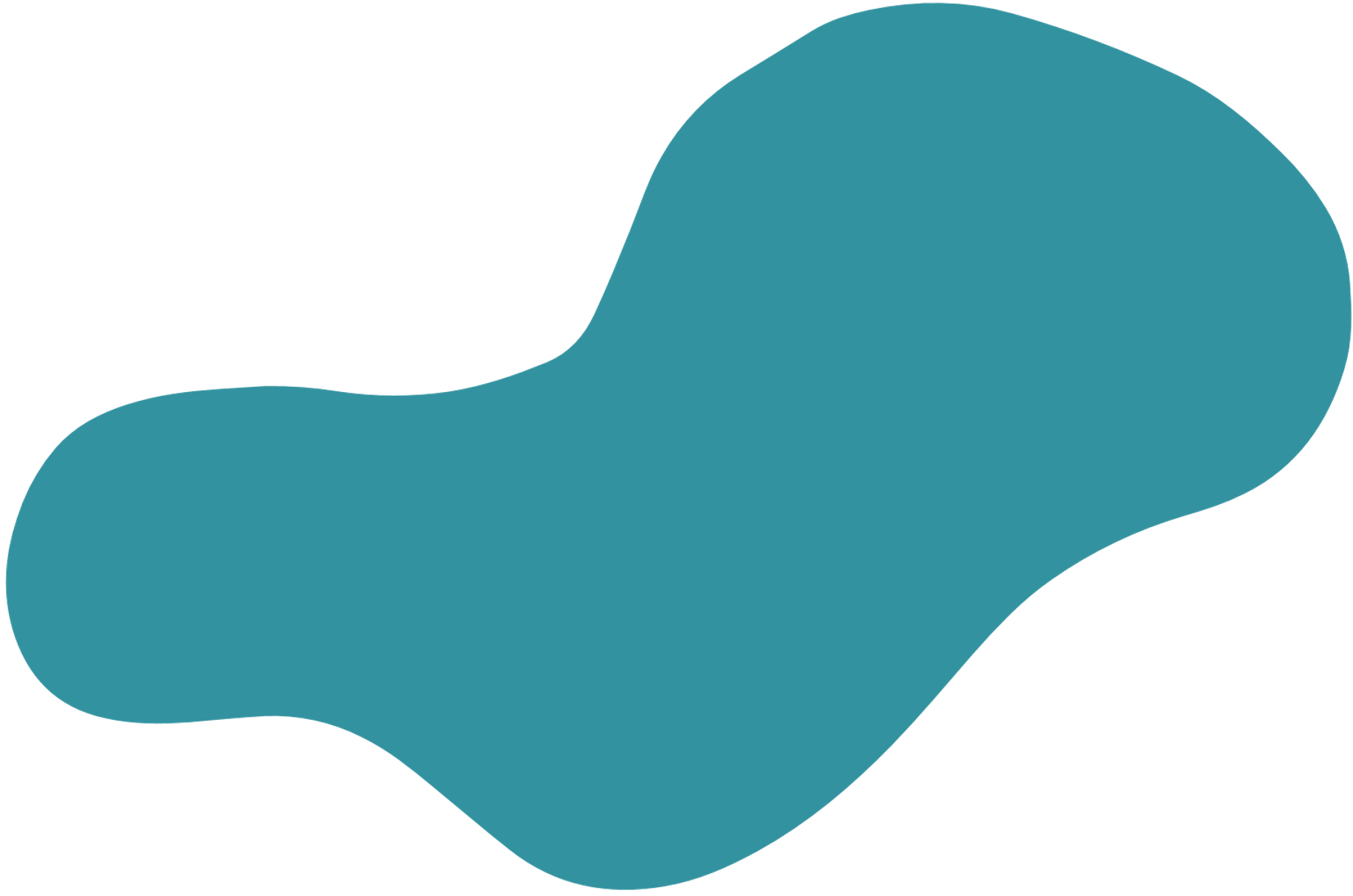 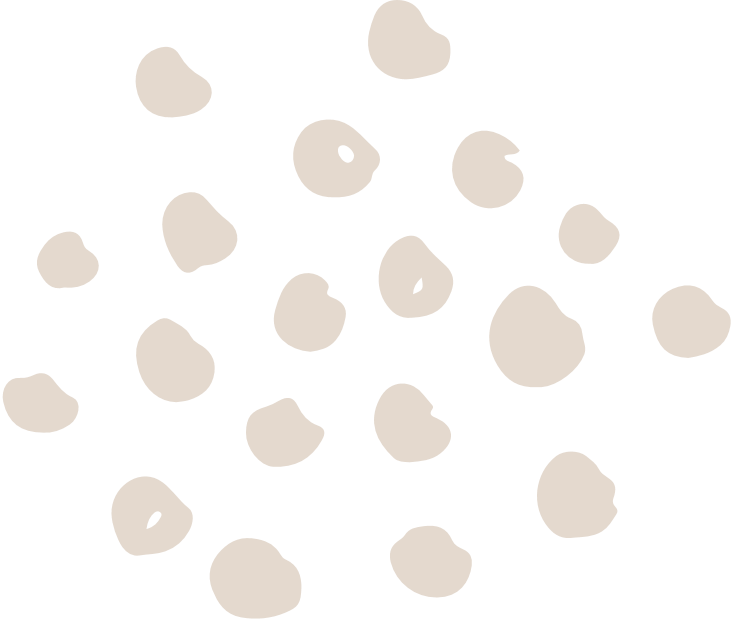 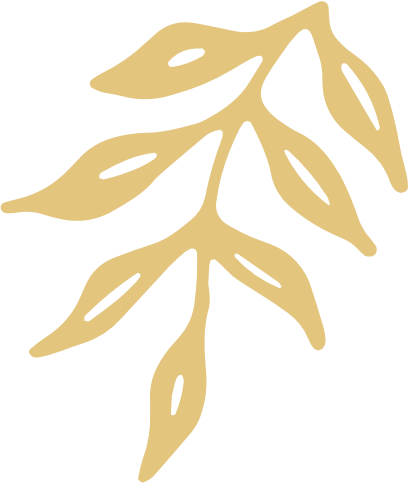 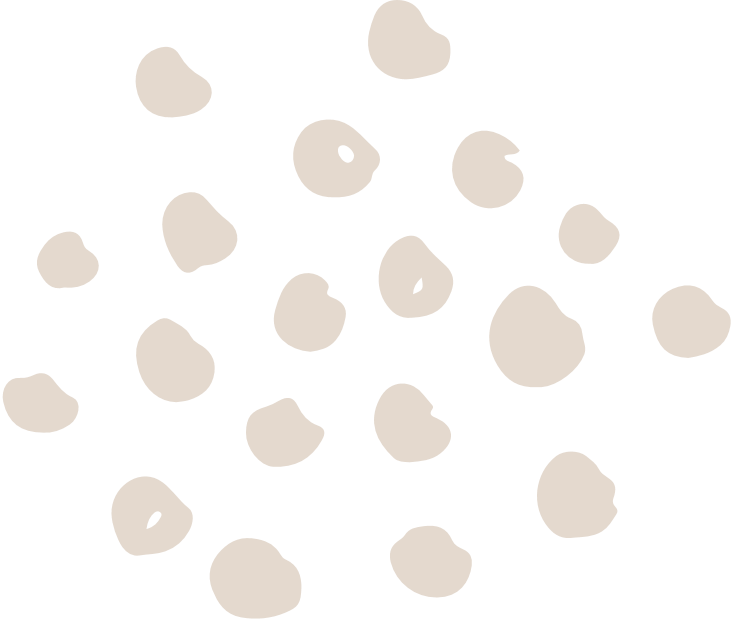 Le défi du moment de pleine conscience
Exploration corporelle
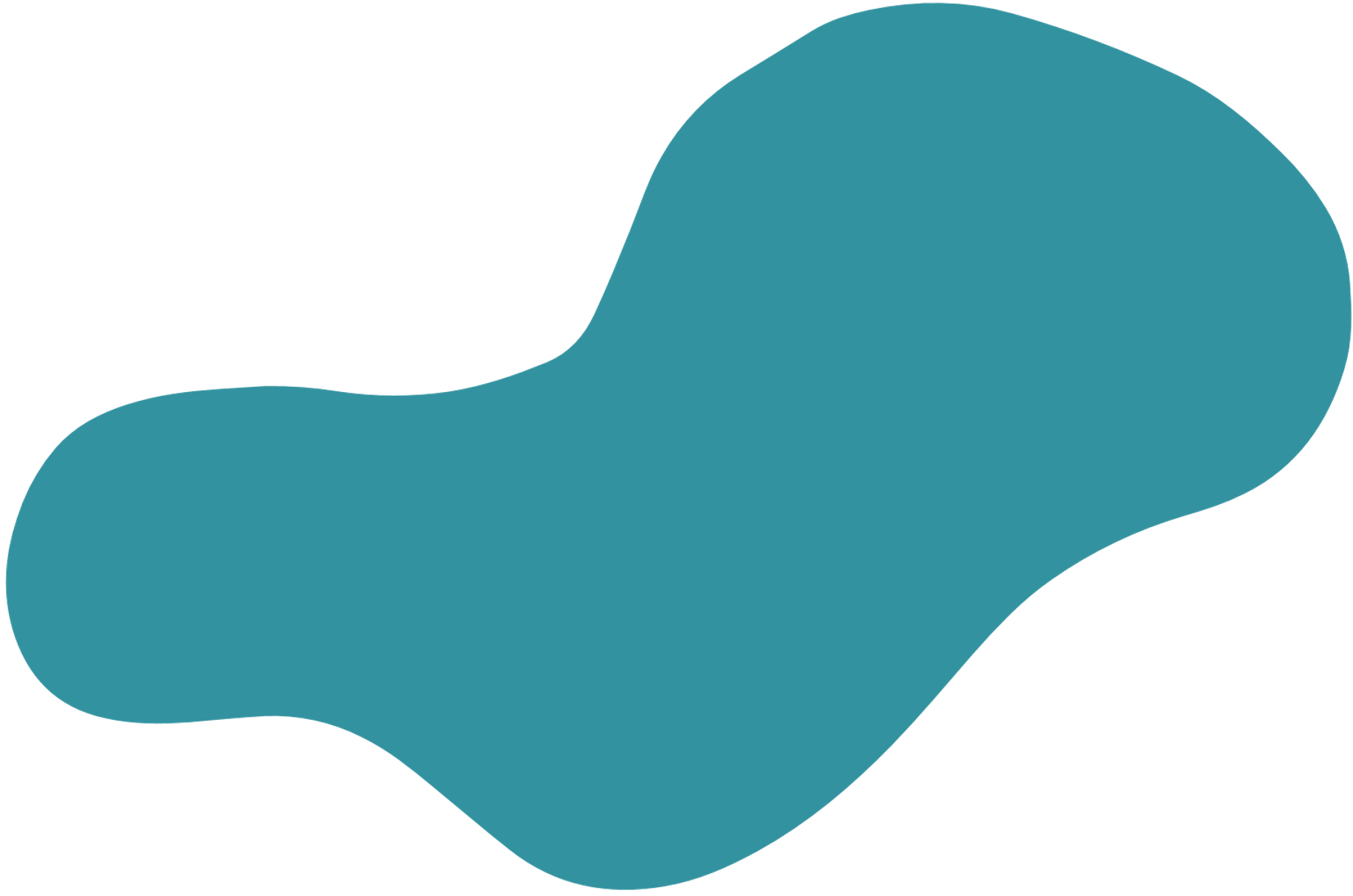 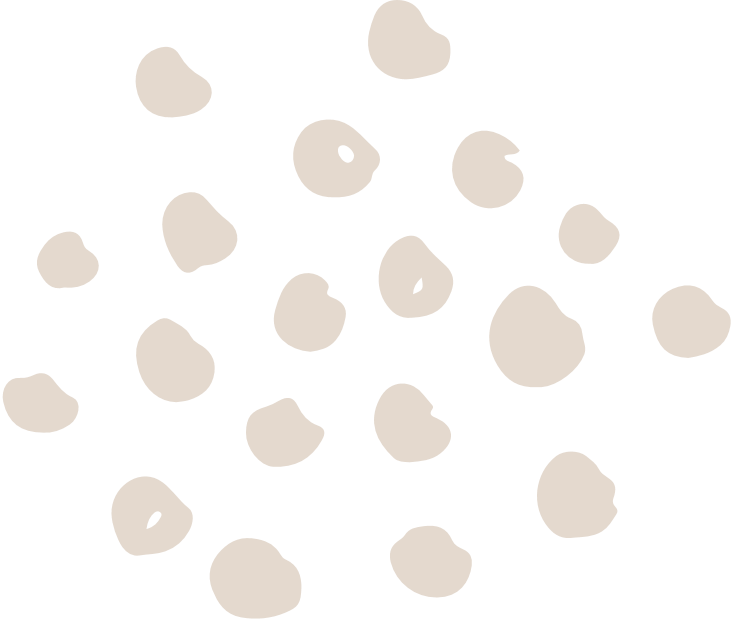 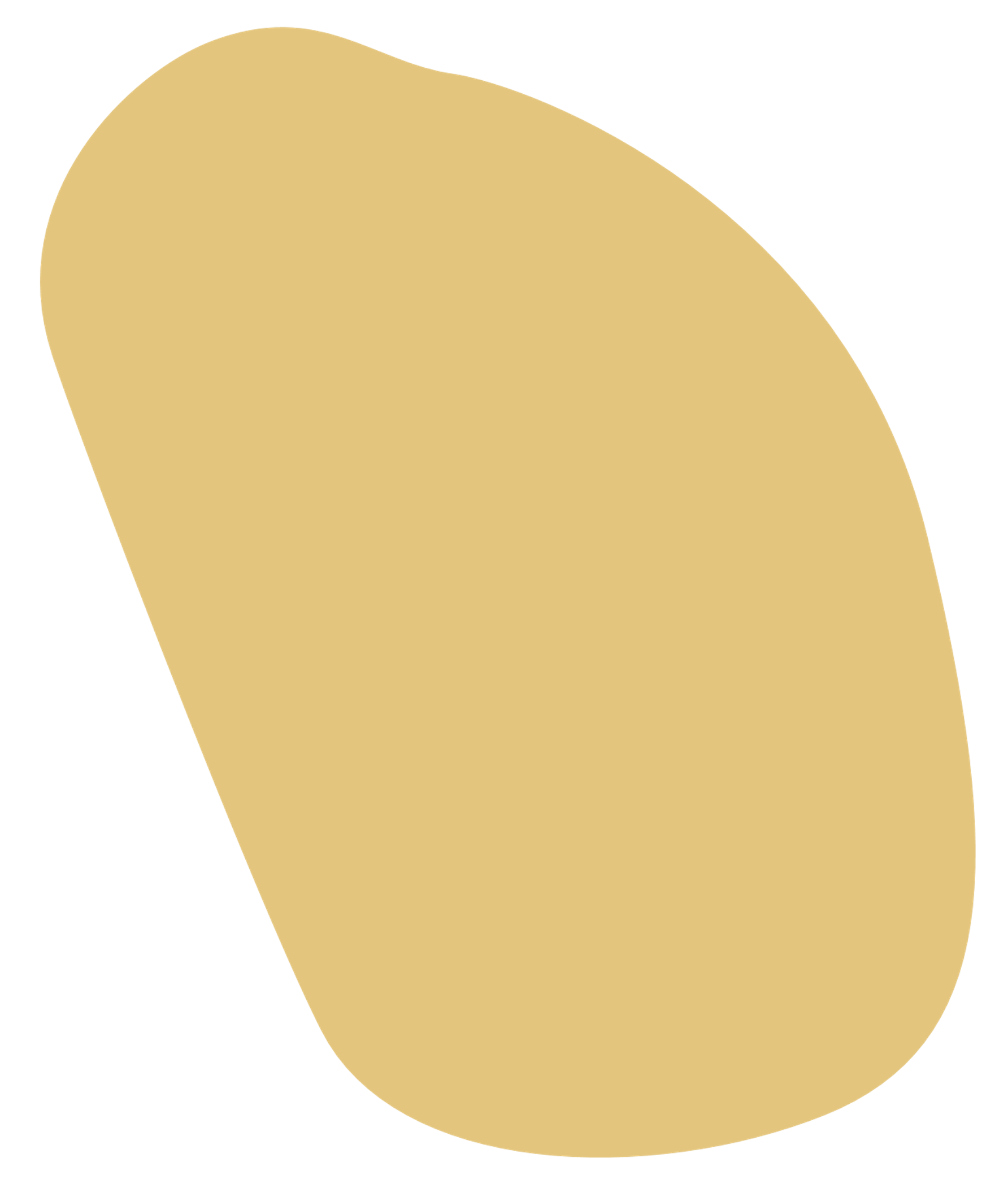 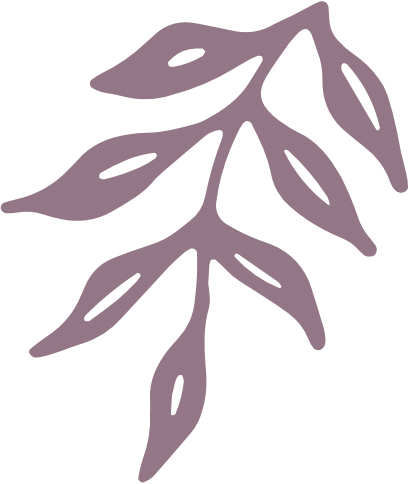 Les limites de l’esprit au travail et dans la vie
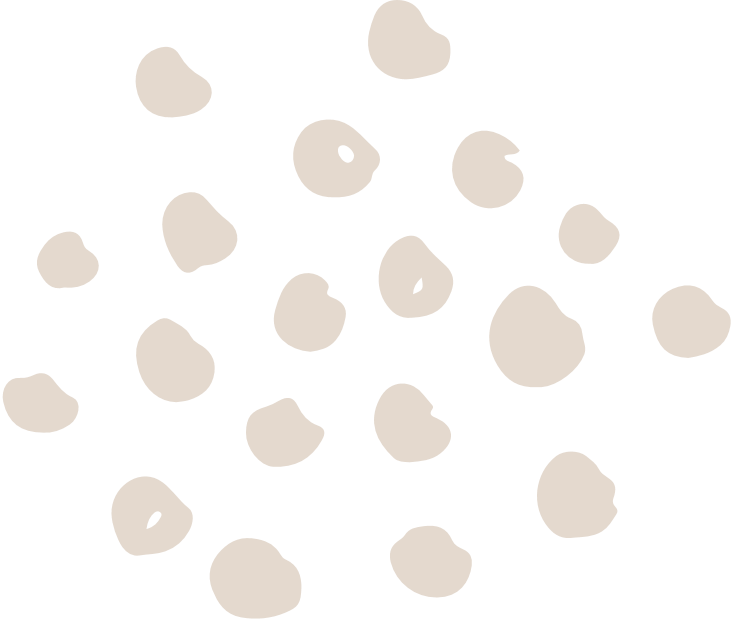 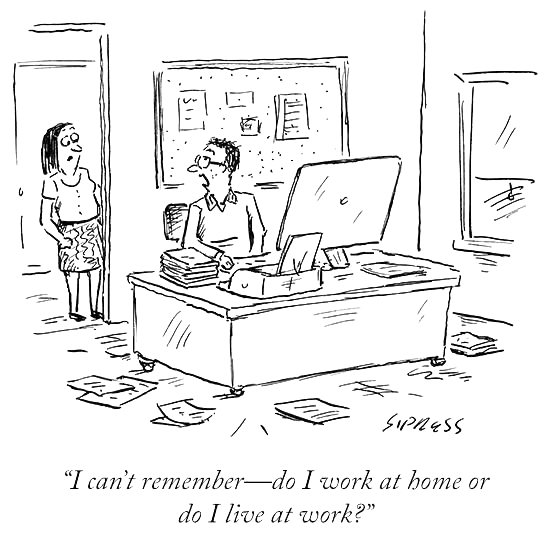 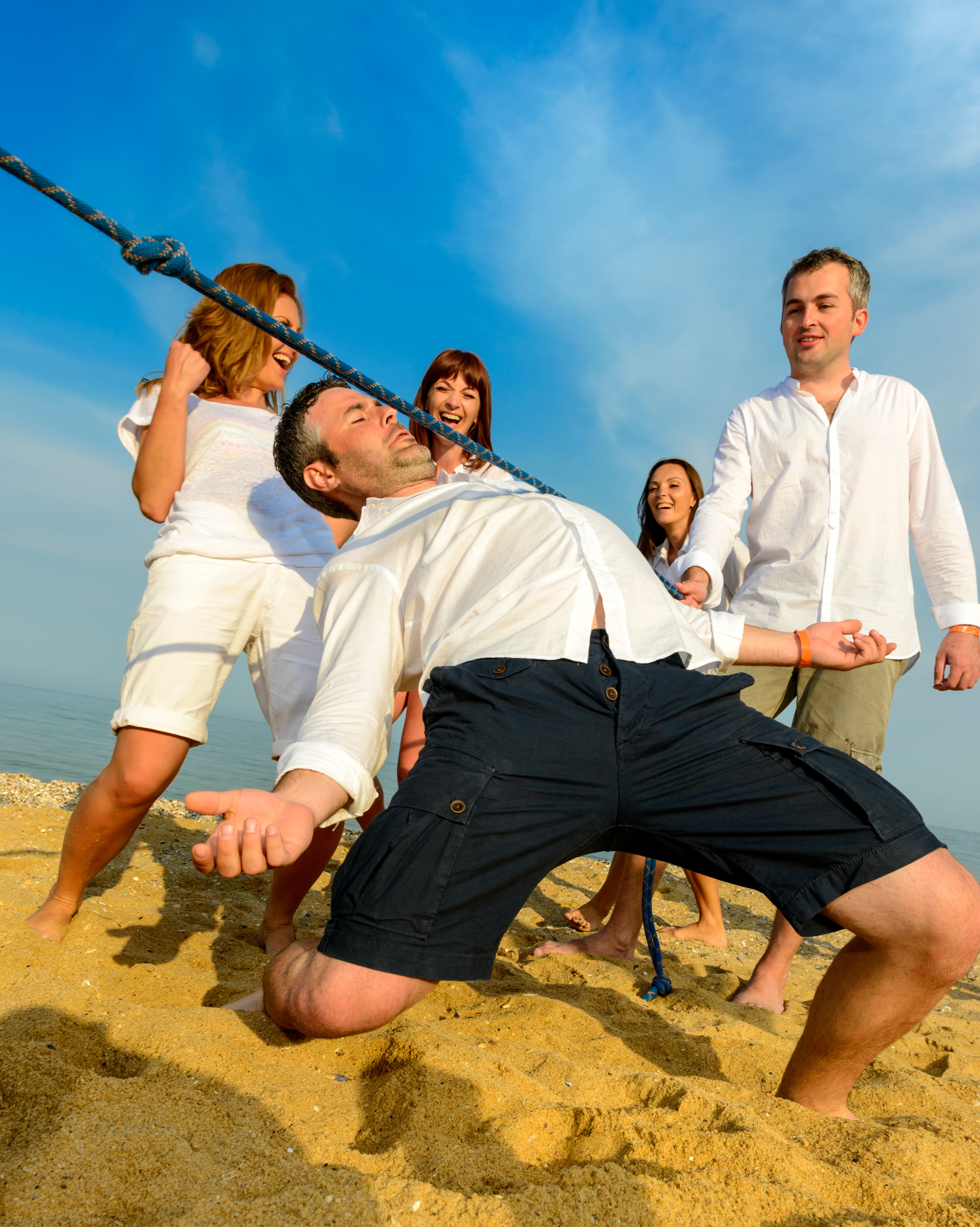 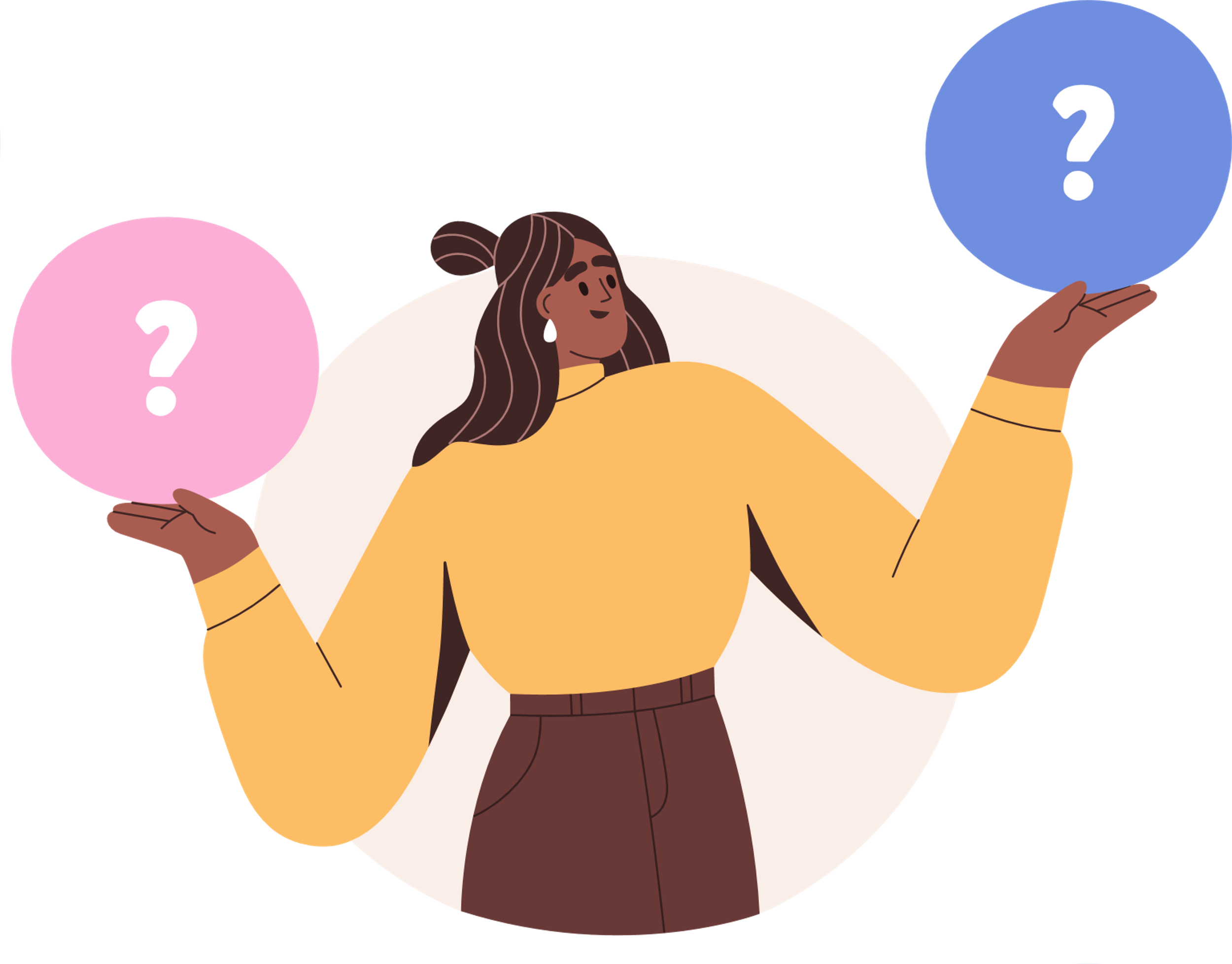 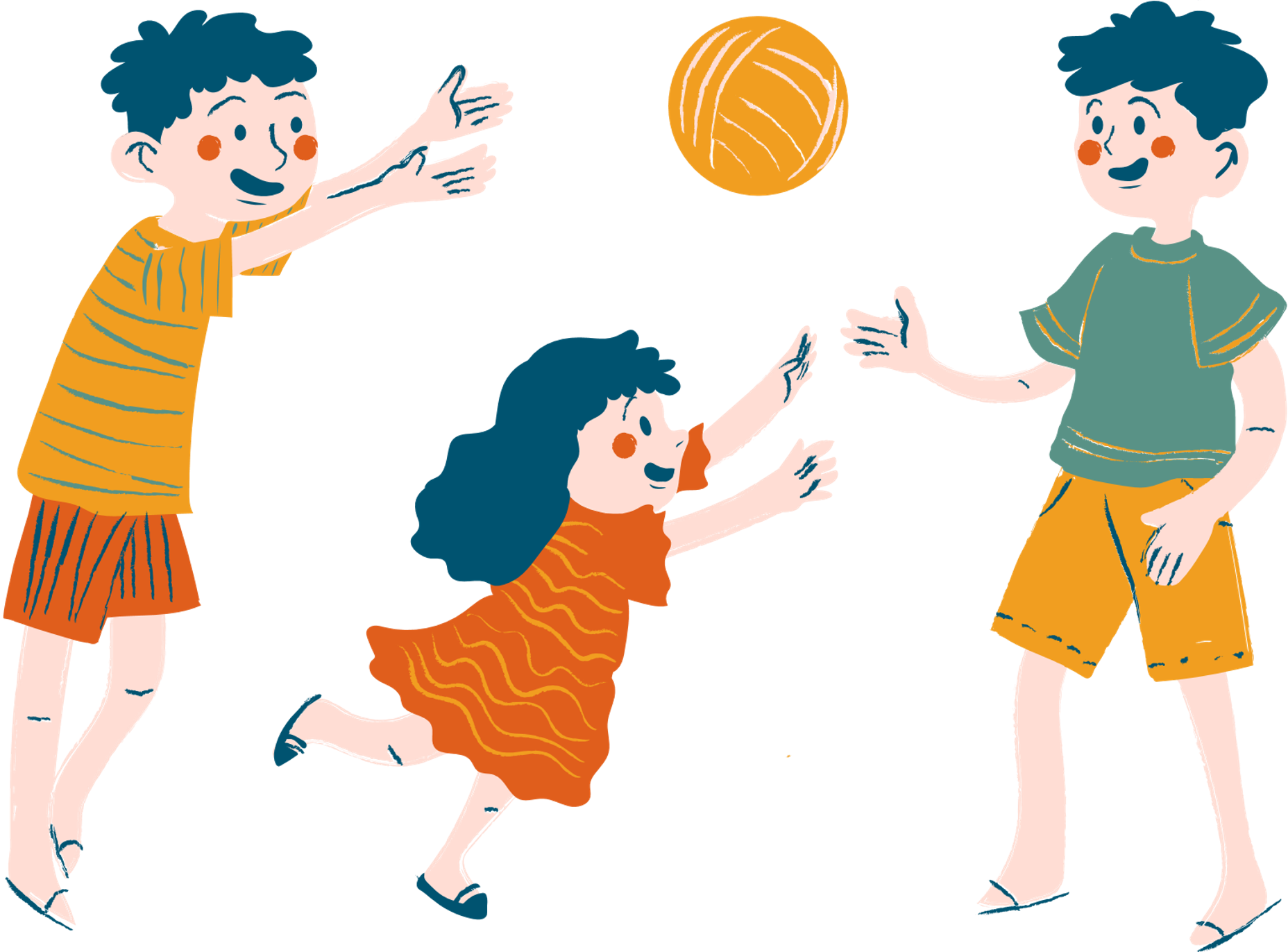 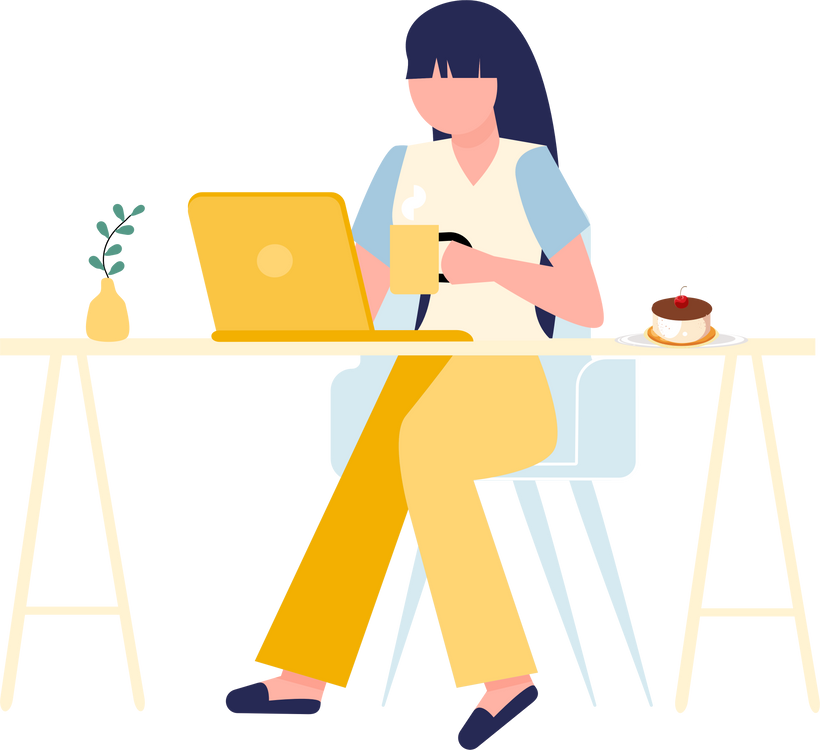 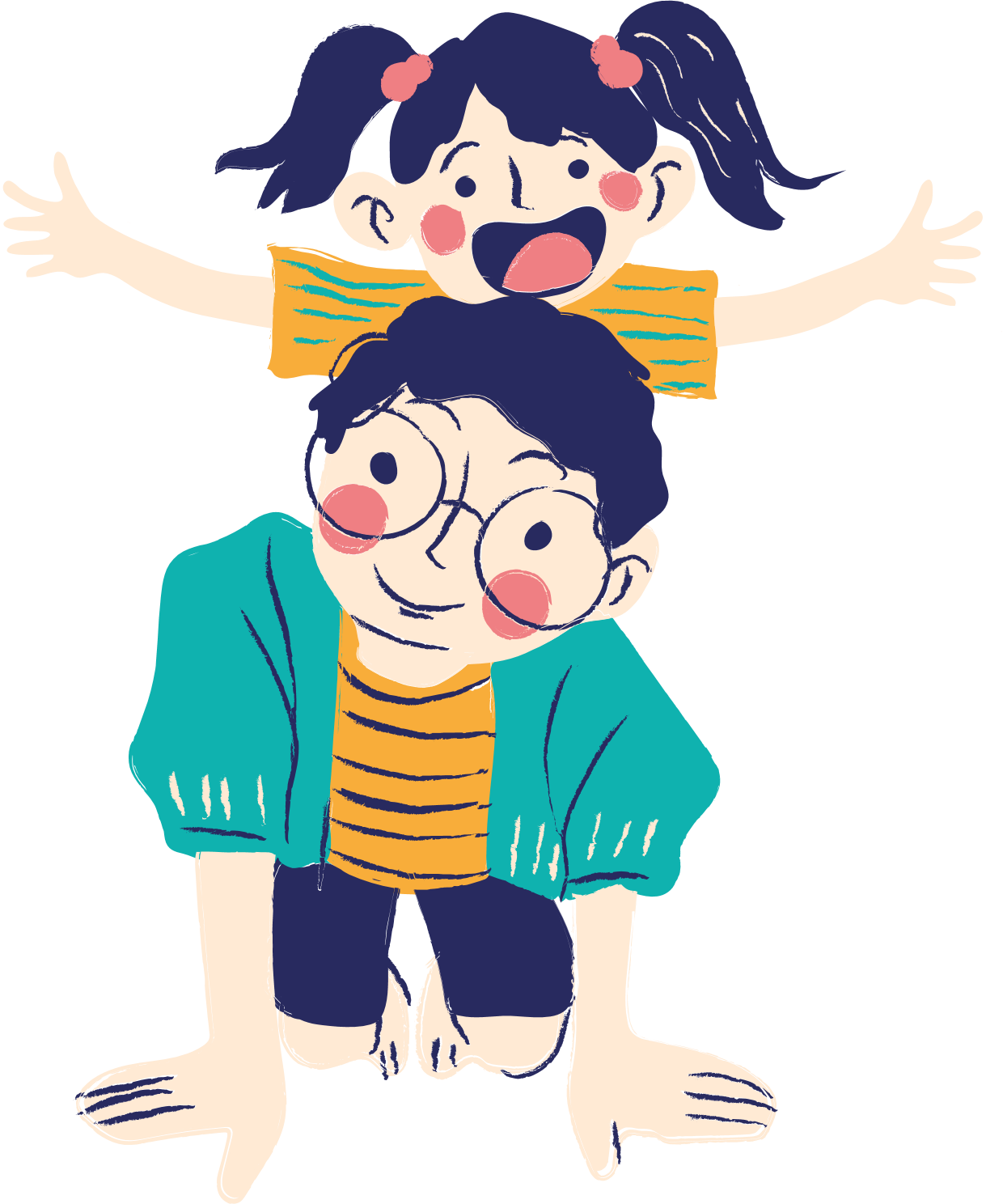 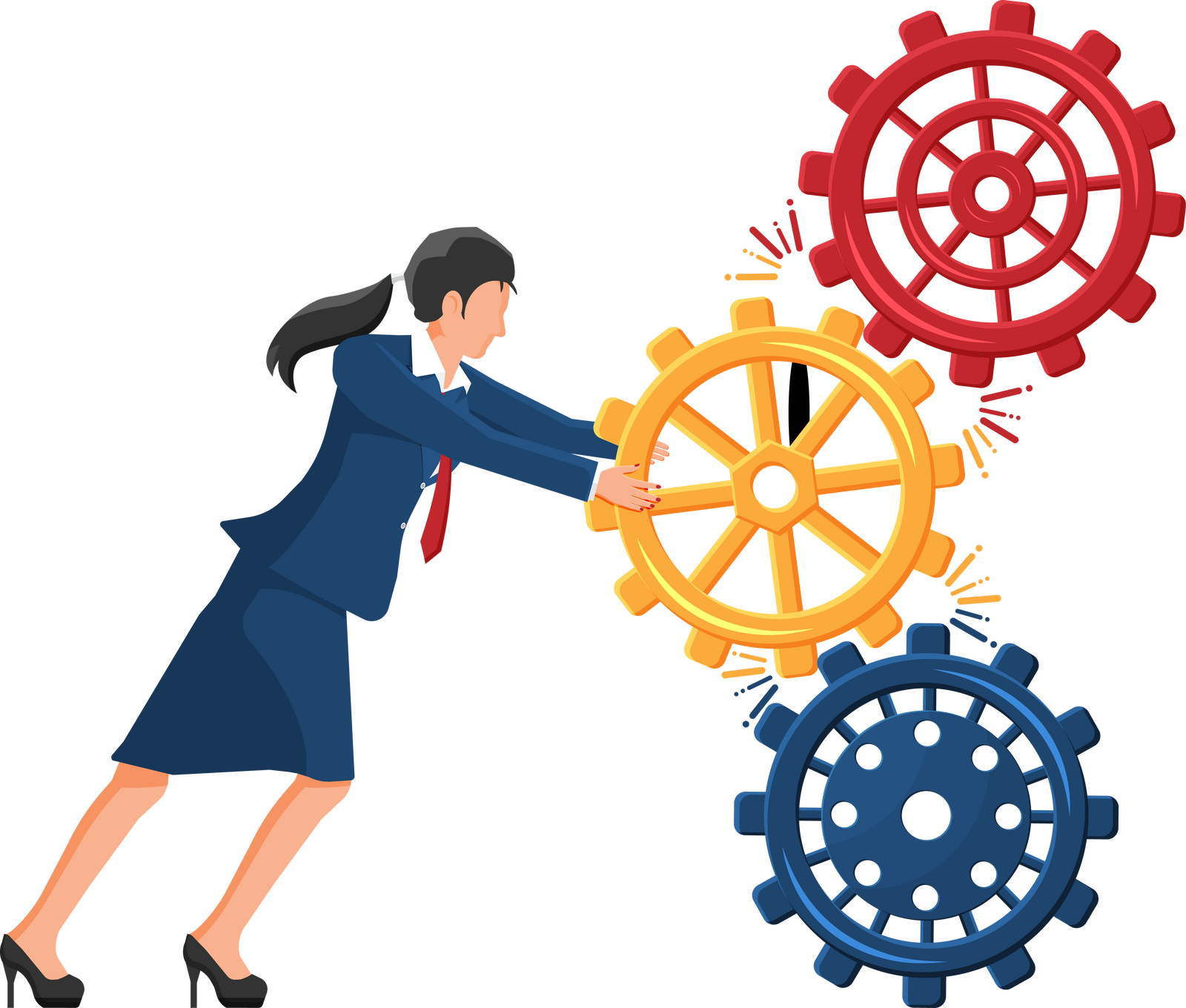 « TEMPS D’INCERTITUDE »
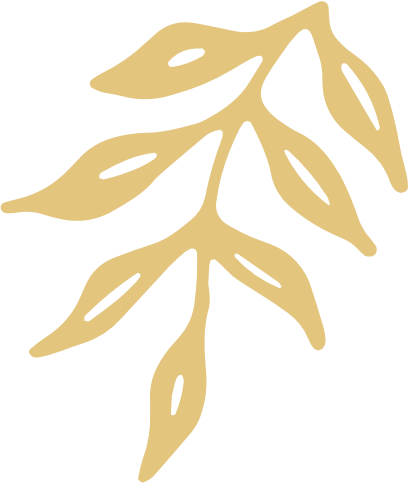 Stress prolongé
Physique
Maux de tête
Mauvaise digestion
Perte de libido
Troubles du sommeil
Consommation/abus de substances
Inflammation
Bruxisme
Hypertension artérielle
Mental
Mauvaise prise de décision
Irritabilité
Fatigue décisionnelle
Anxiété
Dépression
Problèmes de concentration
Inquiétude constante
Responsabilités négligées
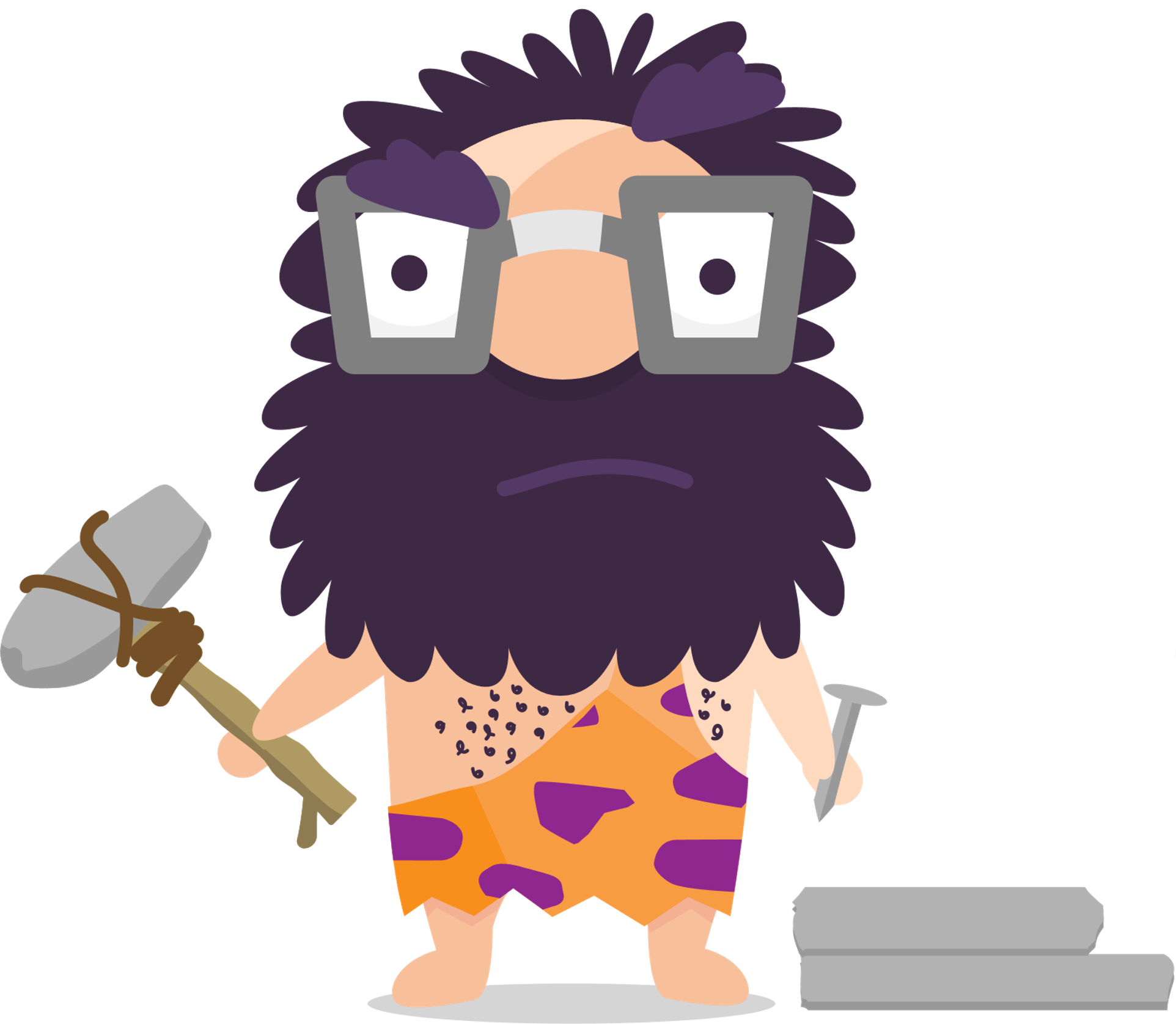 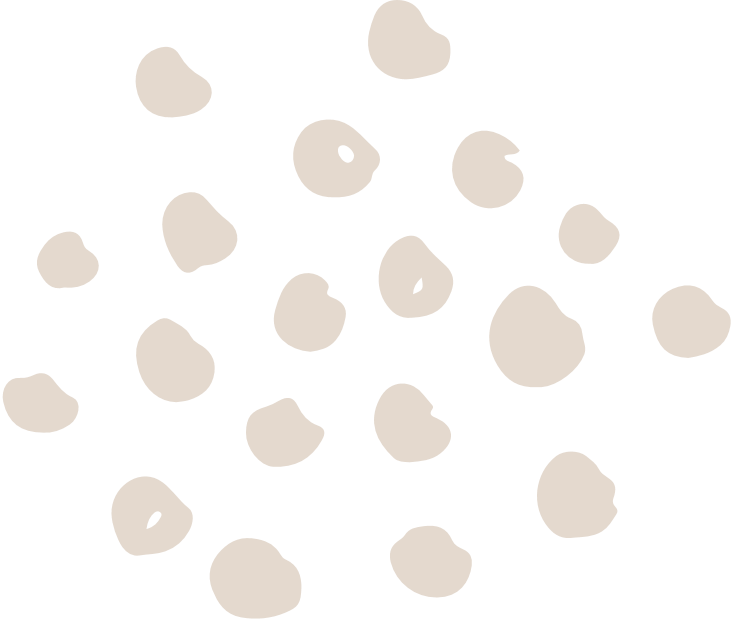 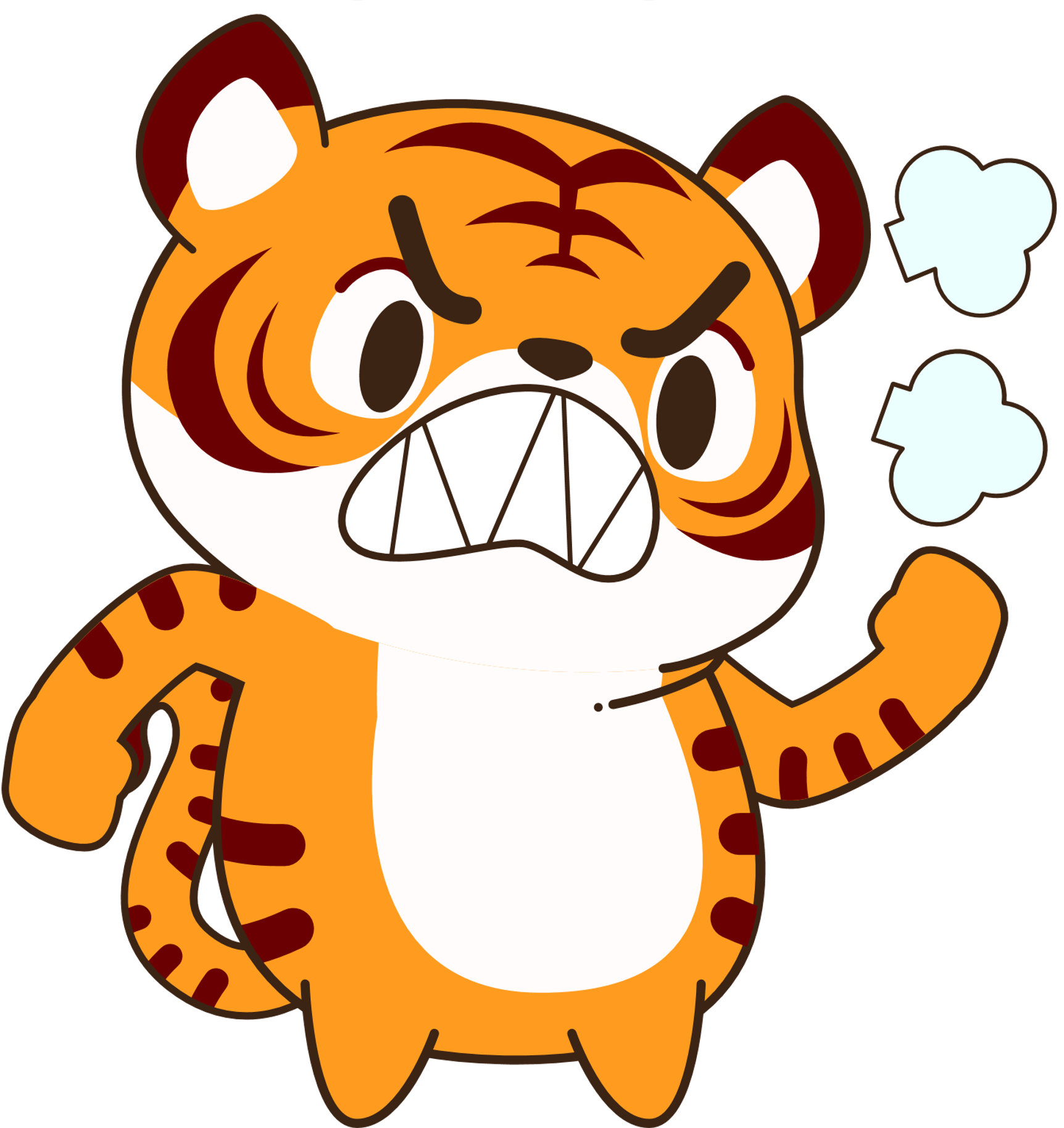 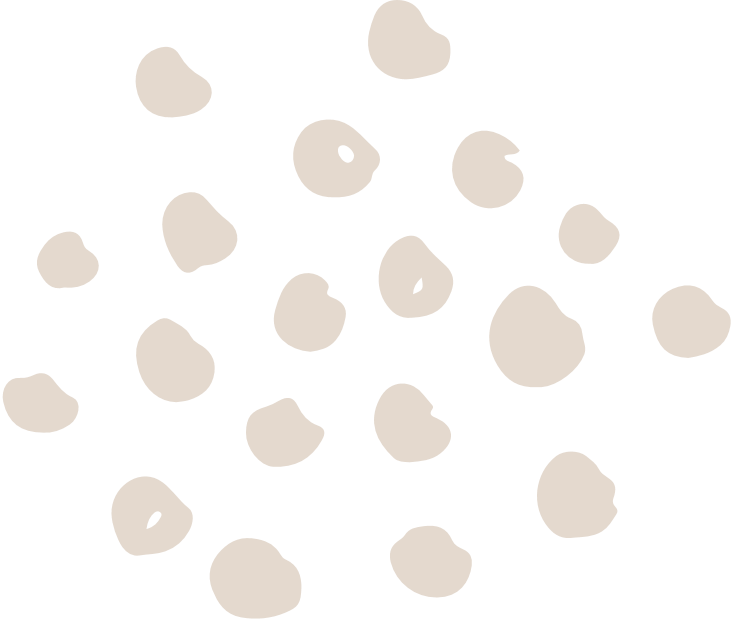 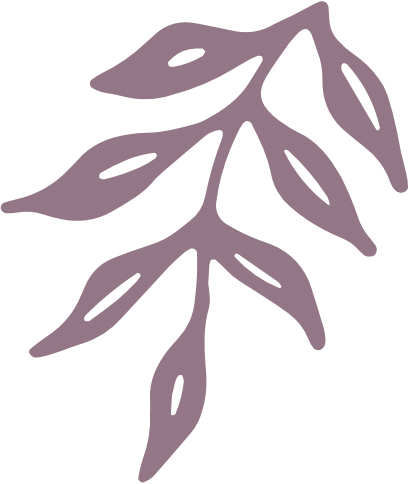 Établir des limites
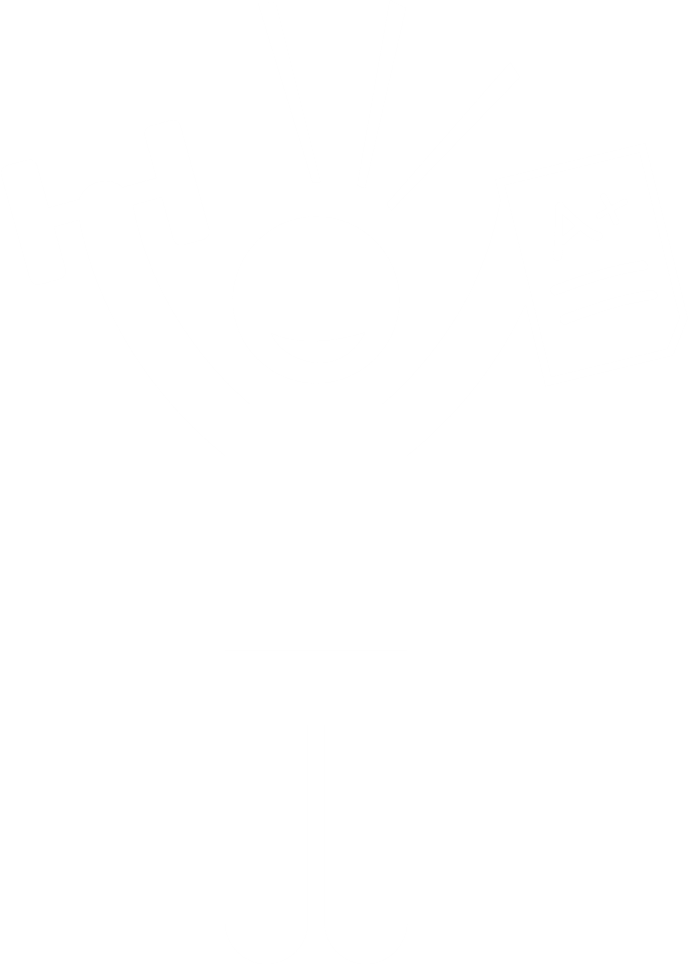 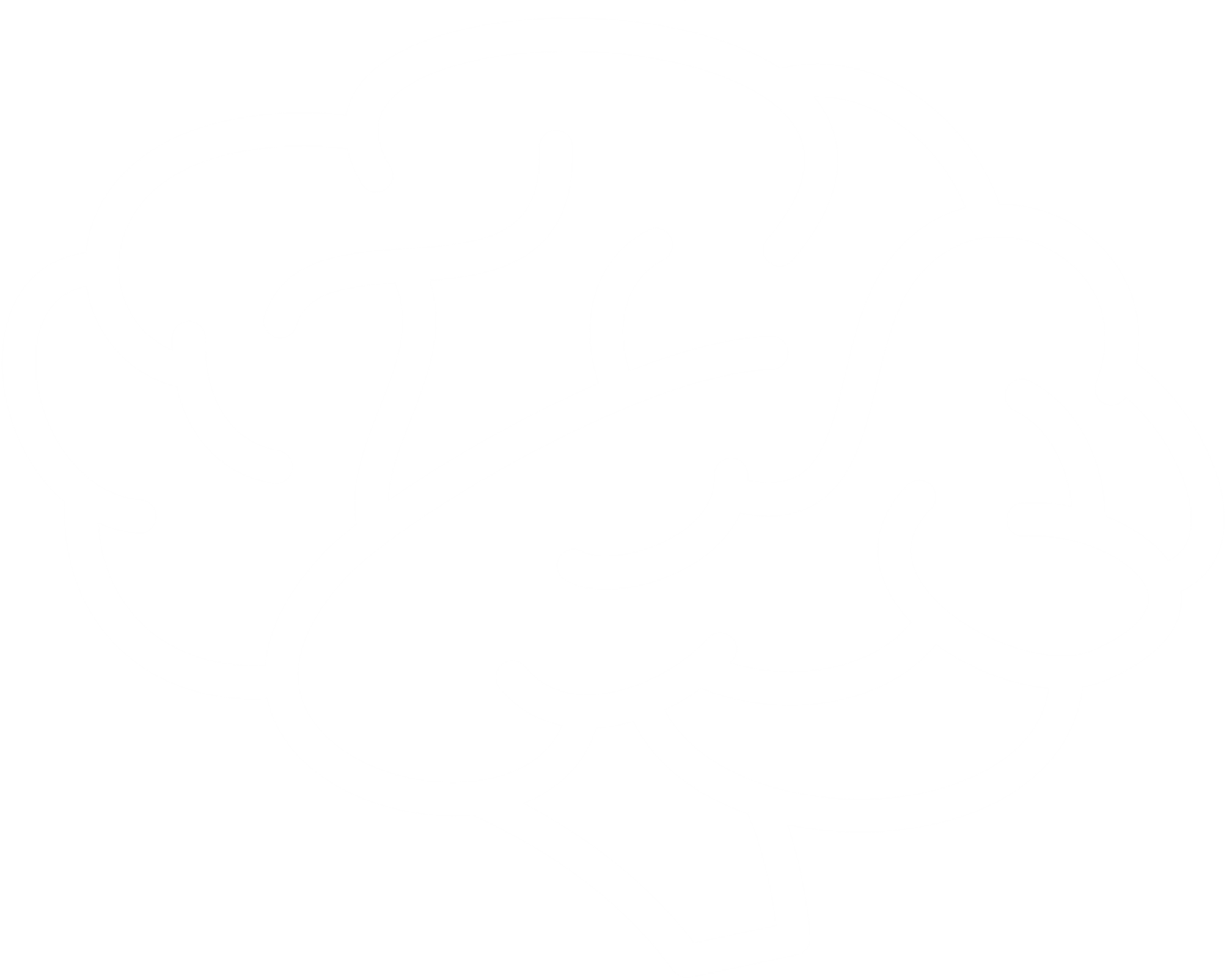 Limites mentales
Limites physiques
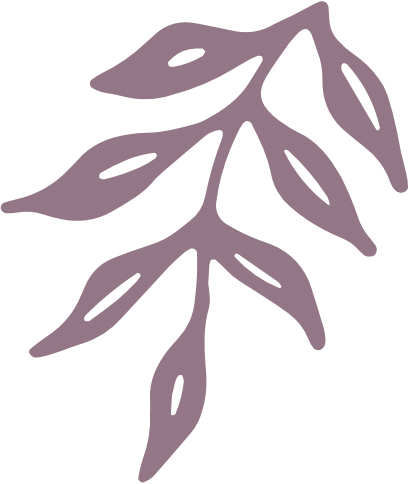 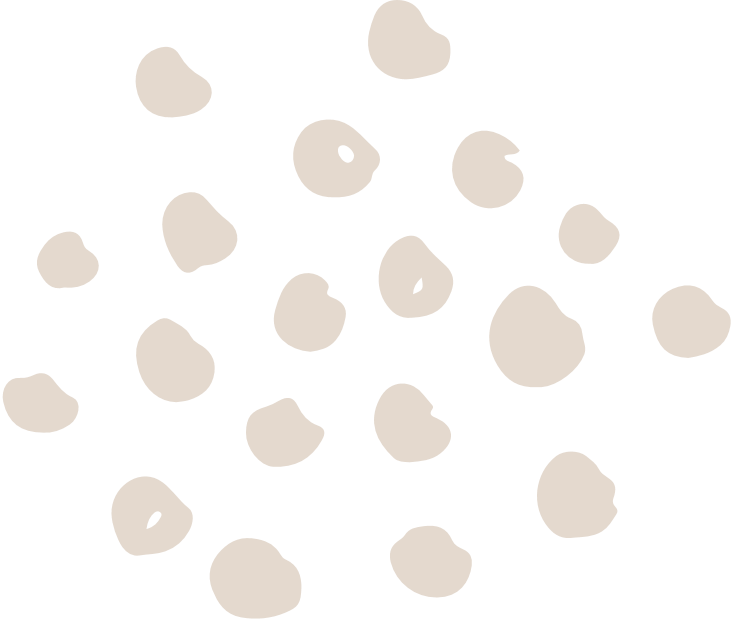 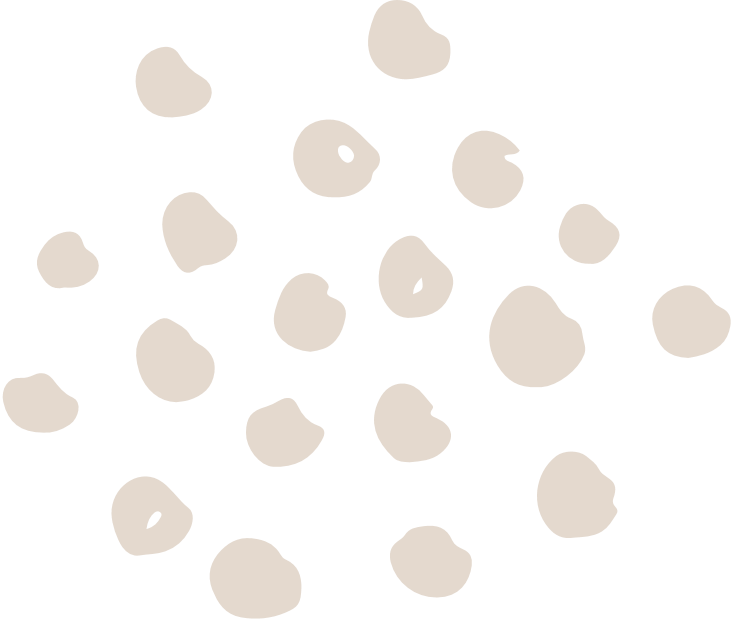 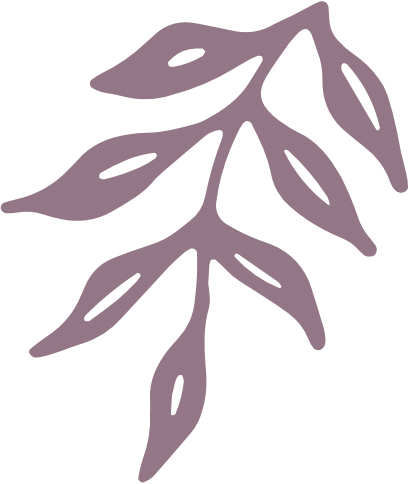 Établir des limites
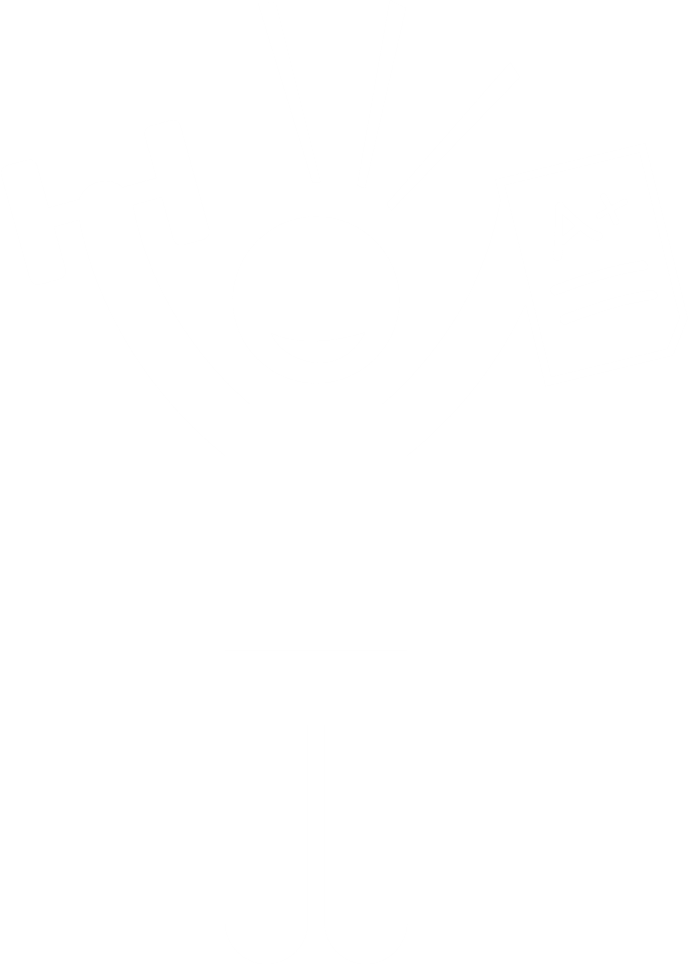 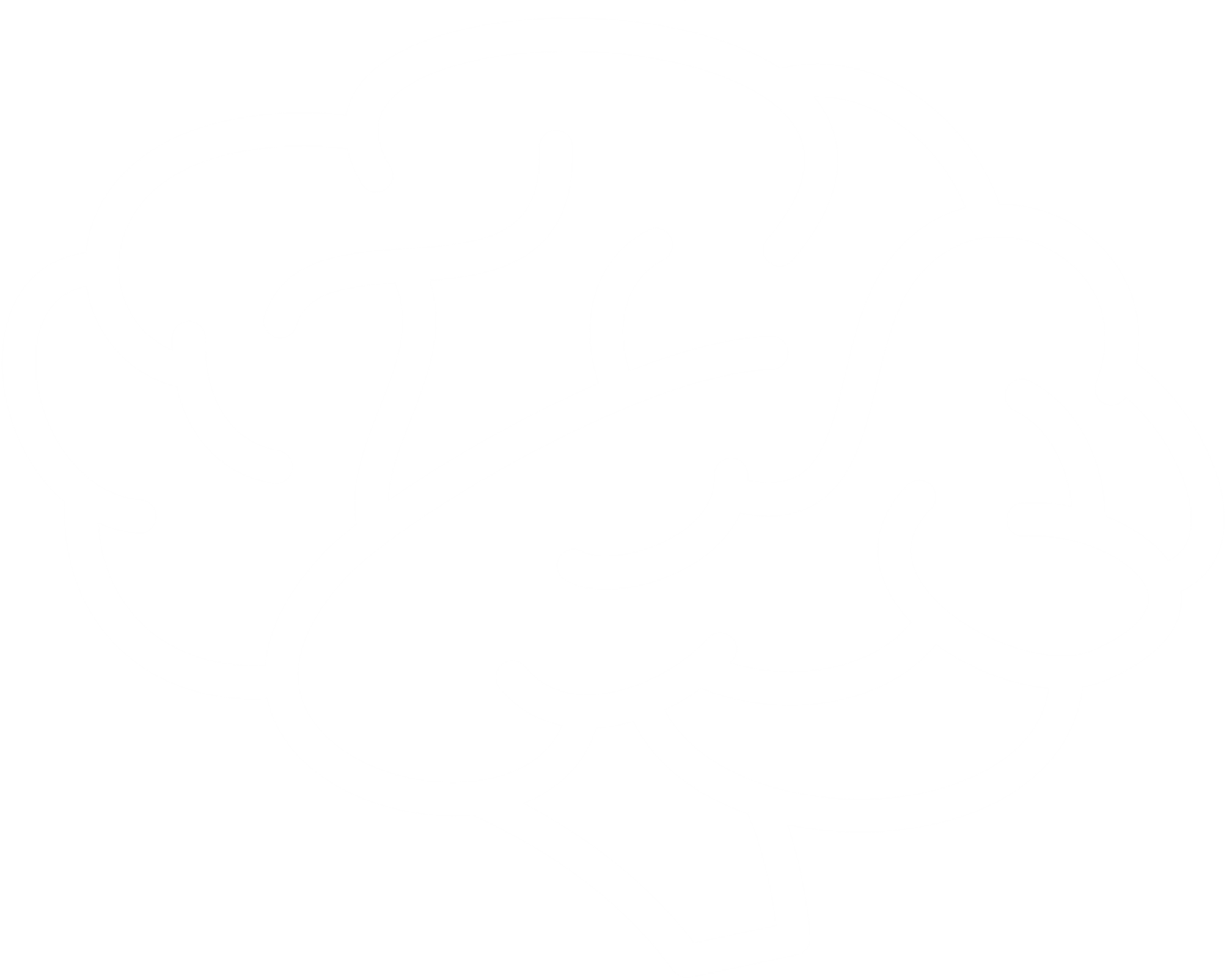 Limites mentales
Limites physiques
Téléphone dans une autre pièce
Courriels depuis le bureau
Exercice avant ou après le travail
Fermer la porte du bureau
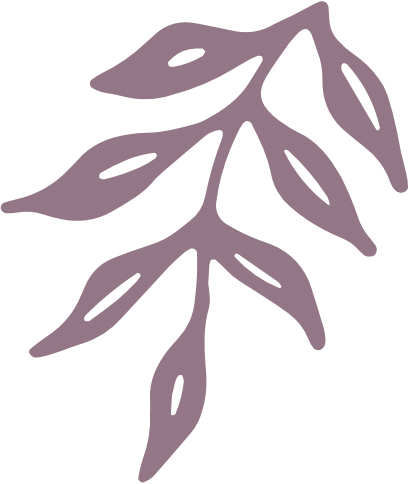 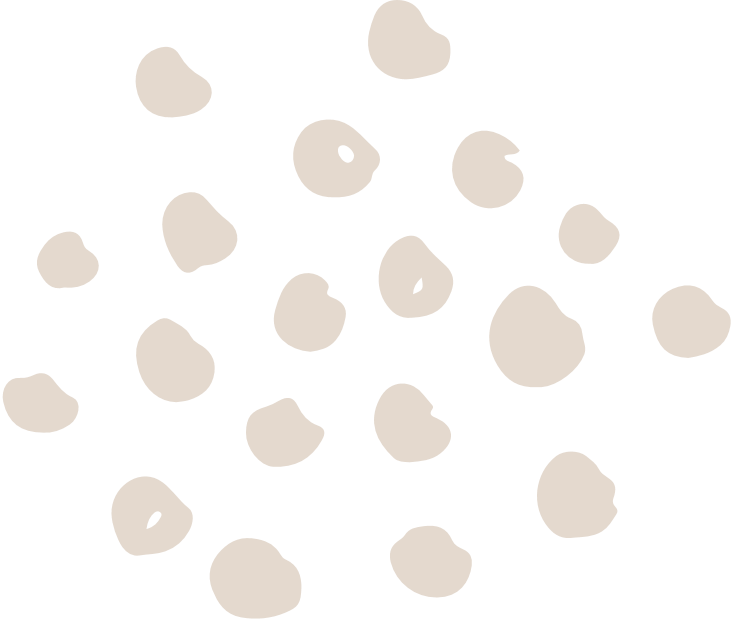 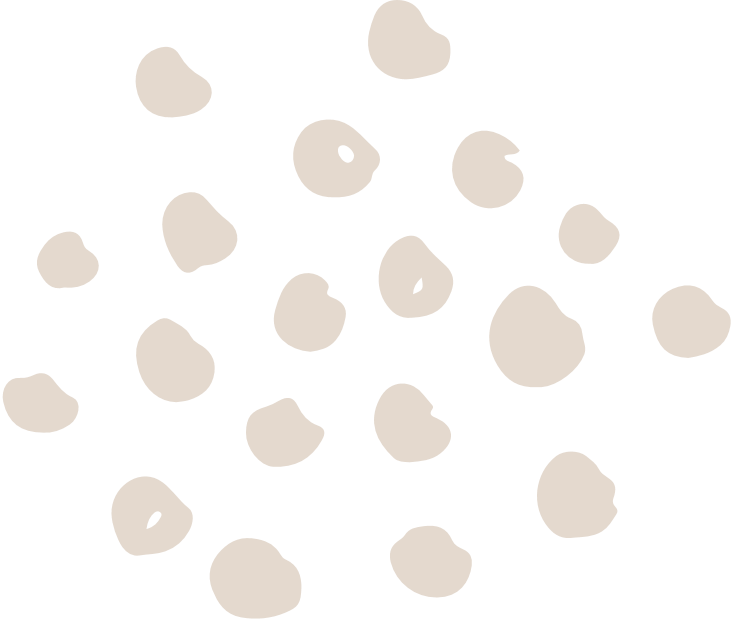 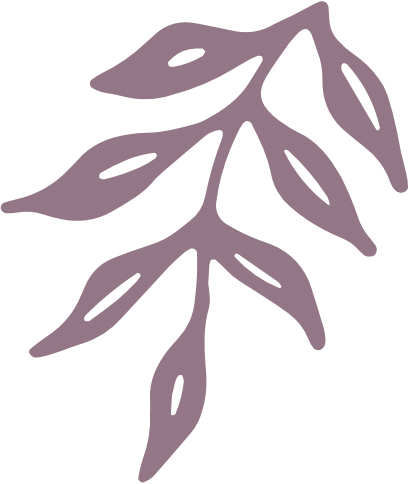 Établir des limites
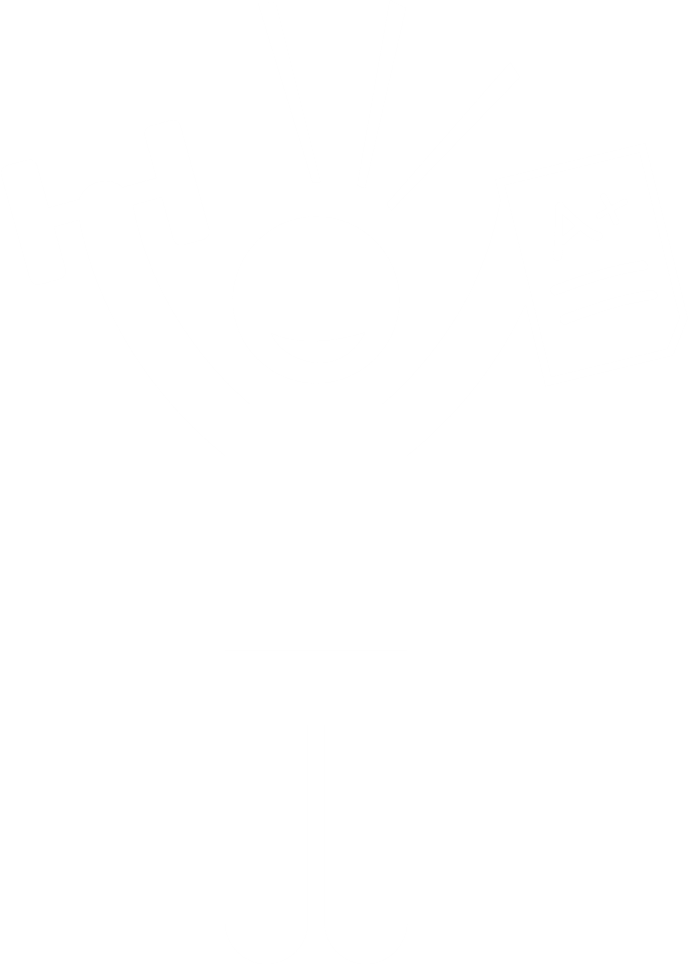 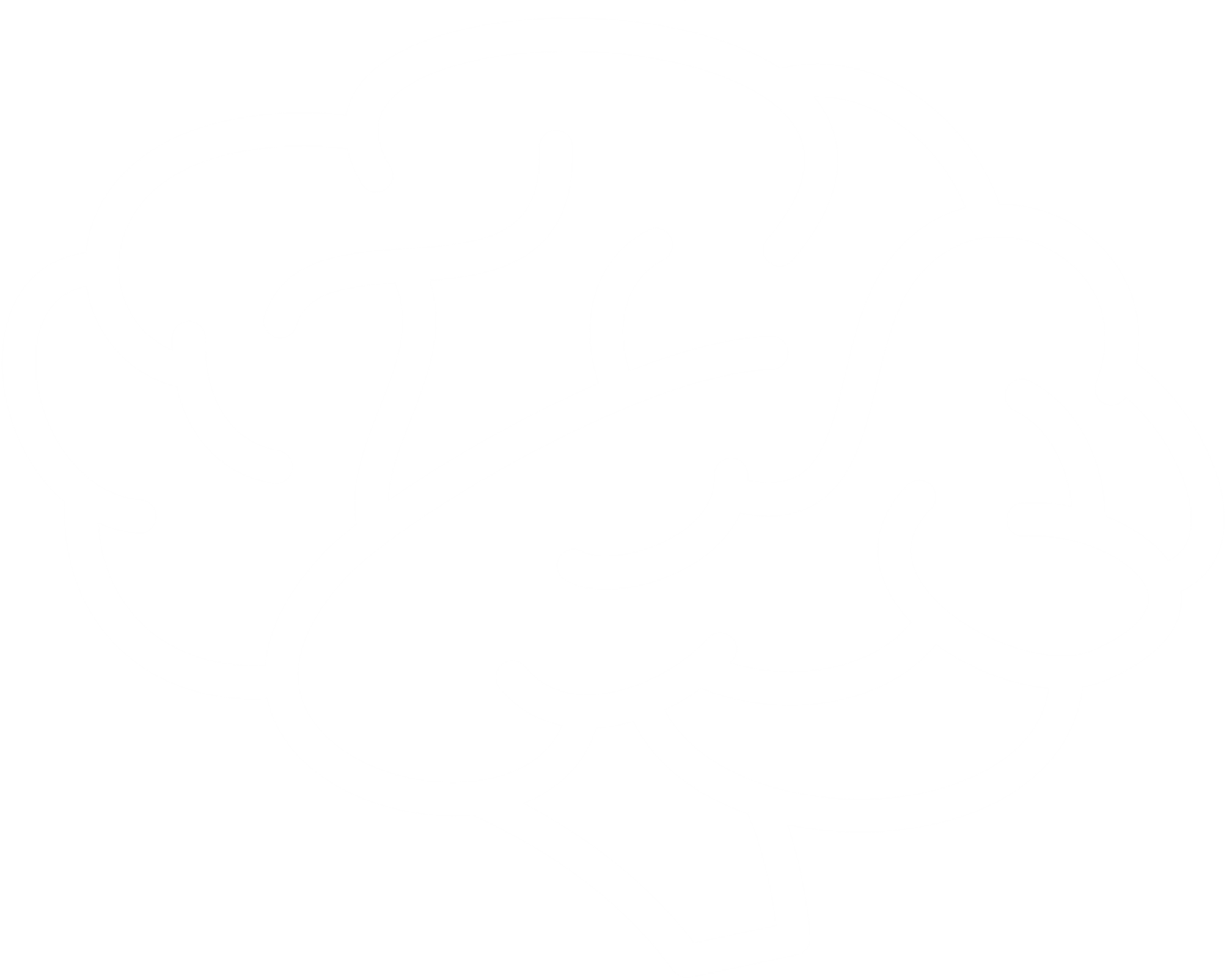 Limites mentales
Limites physiques
Téléphone dans une autre pièce
Courriels depuis le bureau
Exercice avant ou après le travail
Fermer la porte du bureau
Méditer
Faire une marche de pleine conscience
Écrire un journal de bord
Écouter de la musique
Changer de vêtements
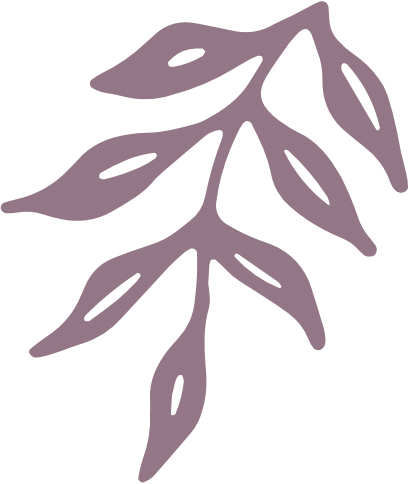 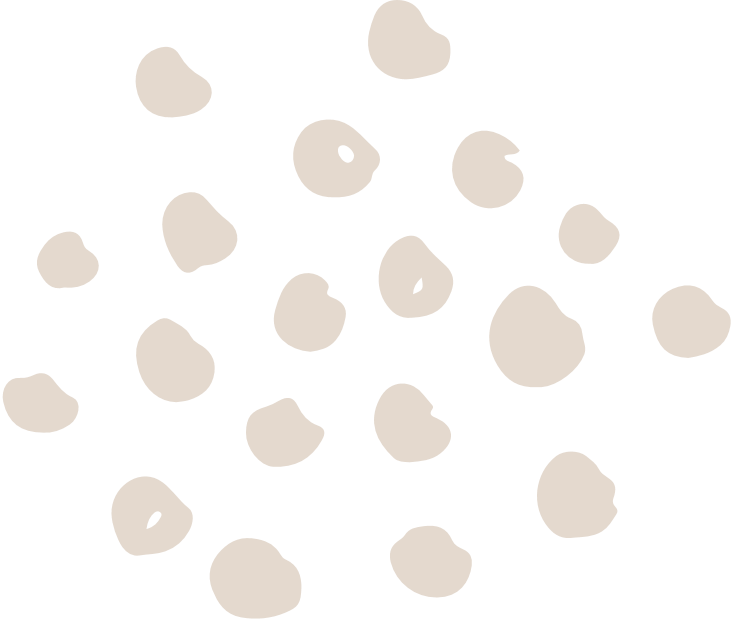 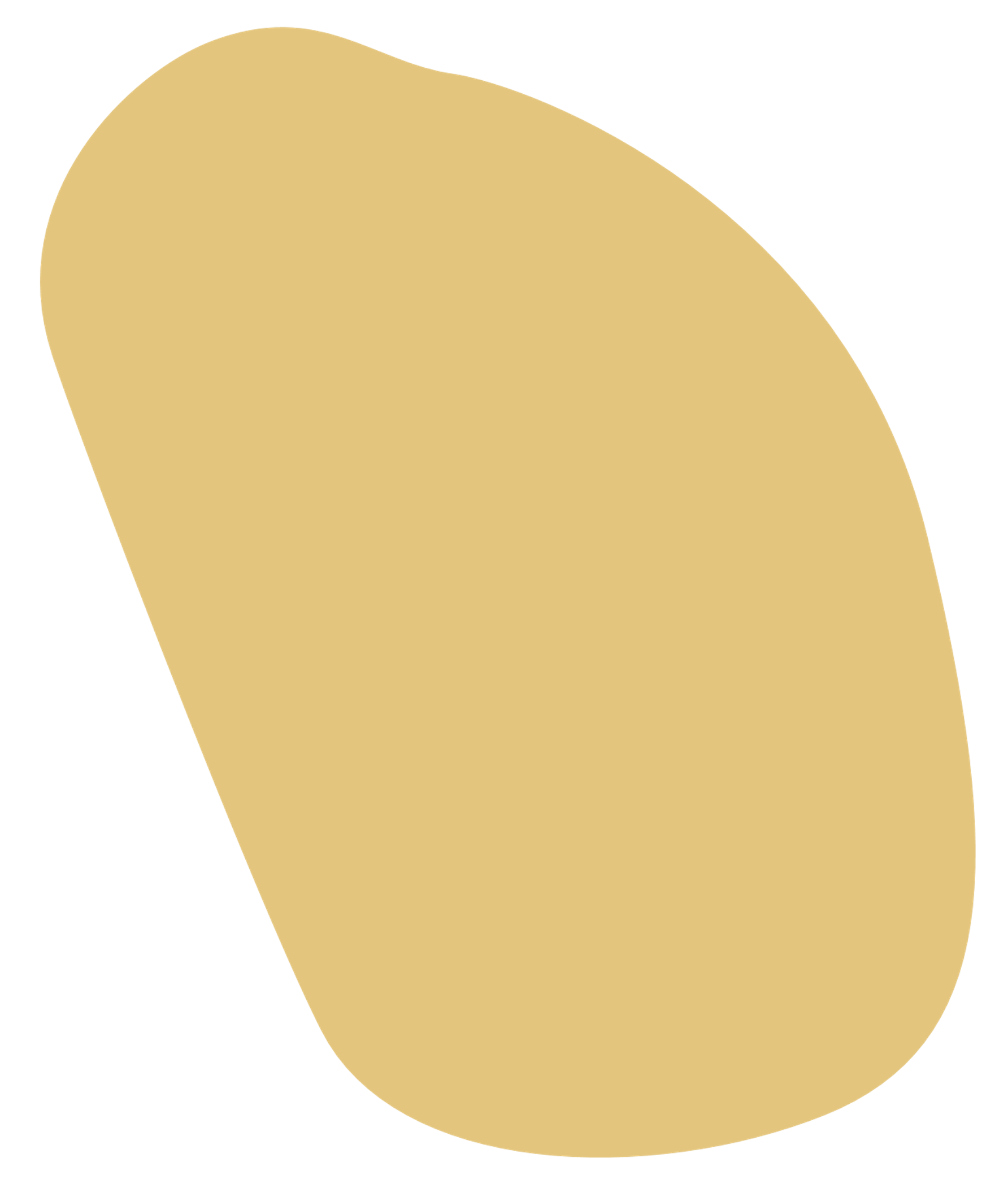 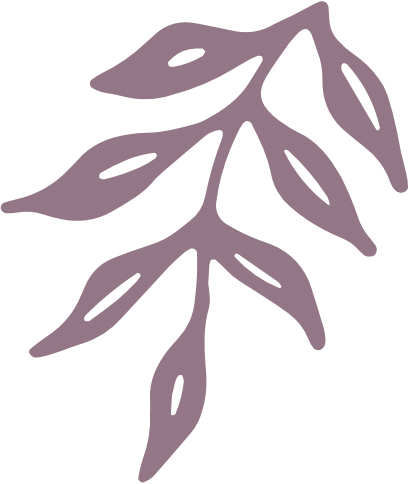 « Presque tout fonctionnera à nouveau si vous le débranchez pendant quelques minutes, y compris vous. » 

Annie Lamott
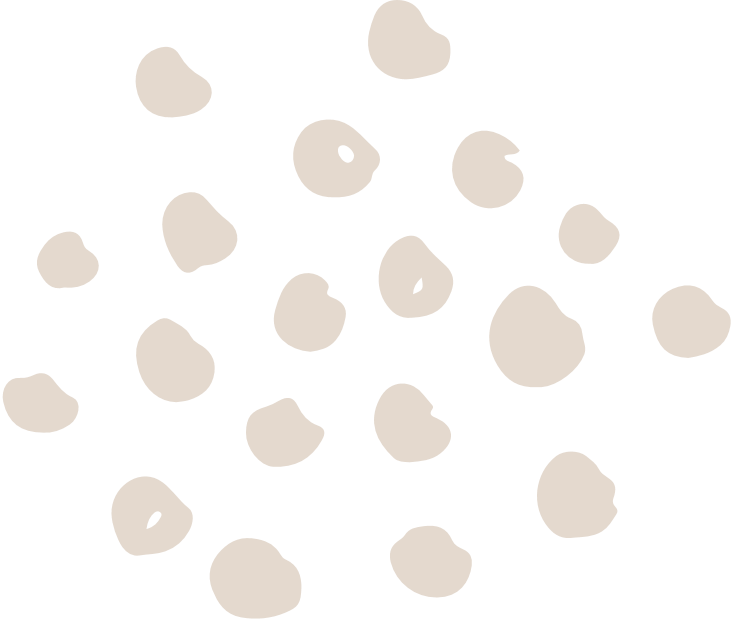 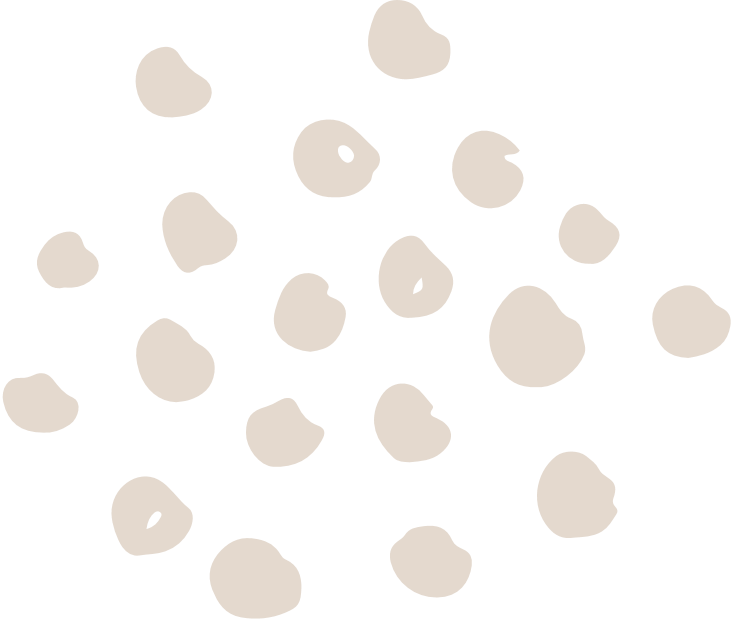 Points à retenir
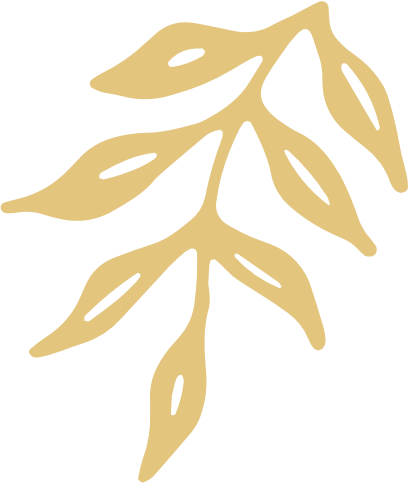 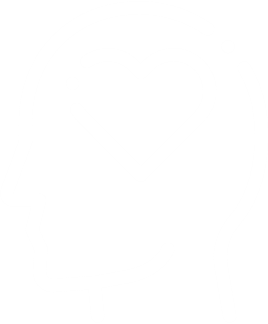 La pleine conscience ne prend qu’un instant.
La pleine conscience est comme un muscle – elle se renforce par la répétition.
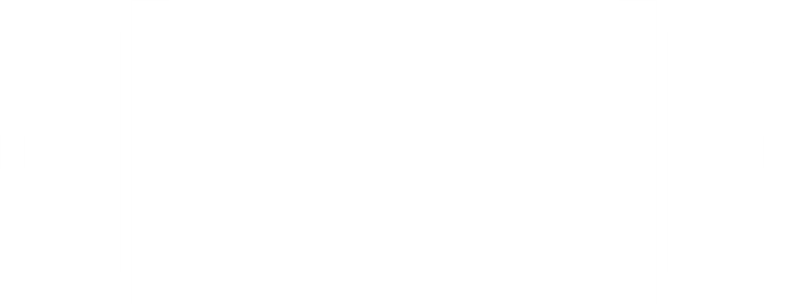 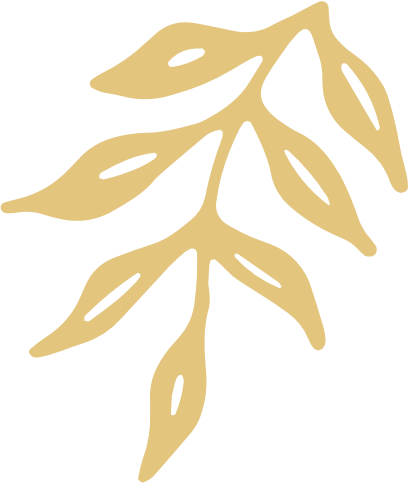 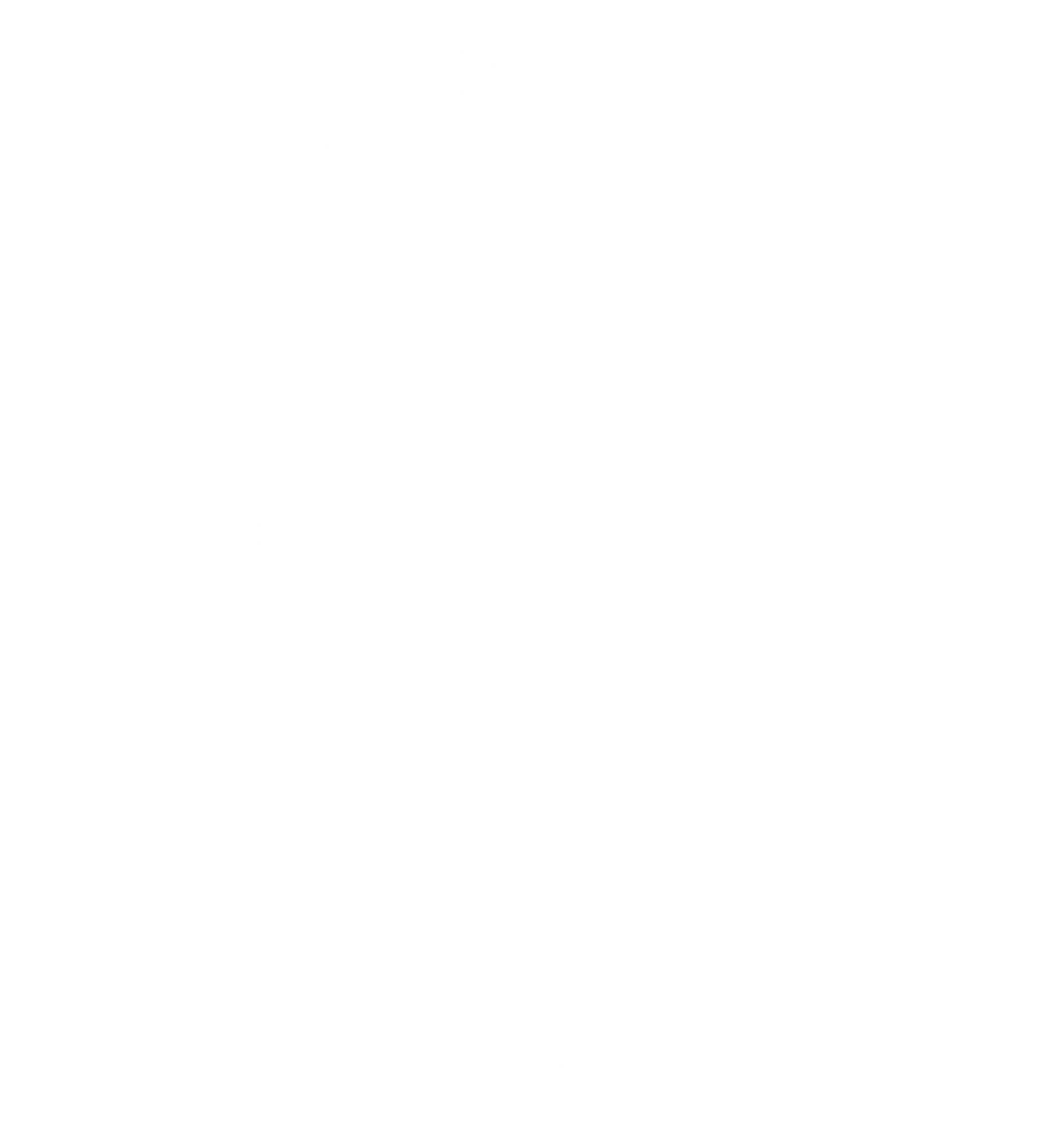 Plus vous vous donnez à vous-même, plus vous avez à donner.
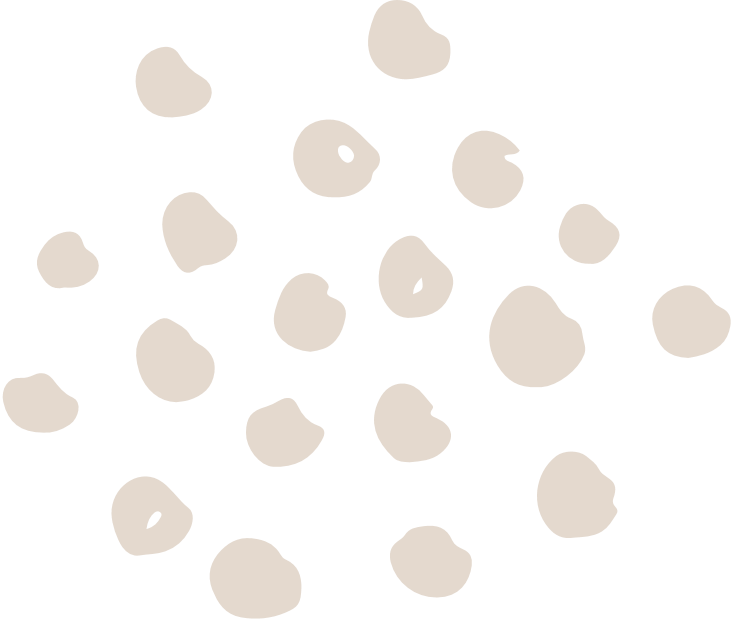 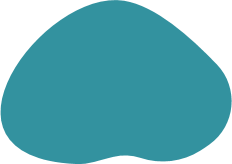 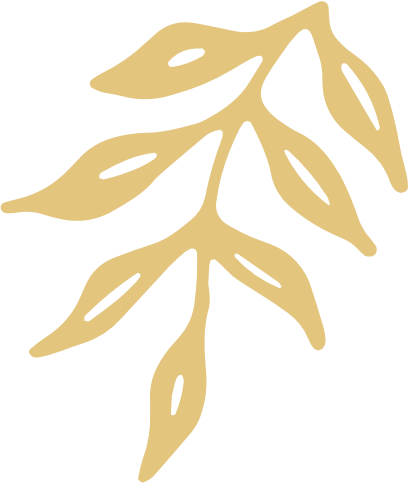 « Si vous changez la façon dont vous envisagez les choses, les choses que vous envisagez changent. »

Wayne Dyer, Ph. D.
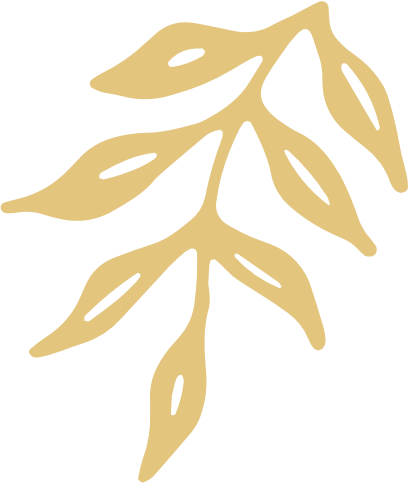 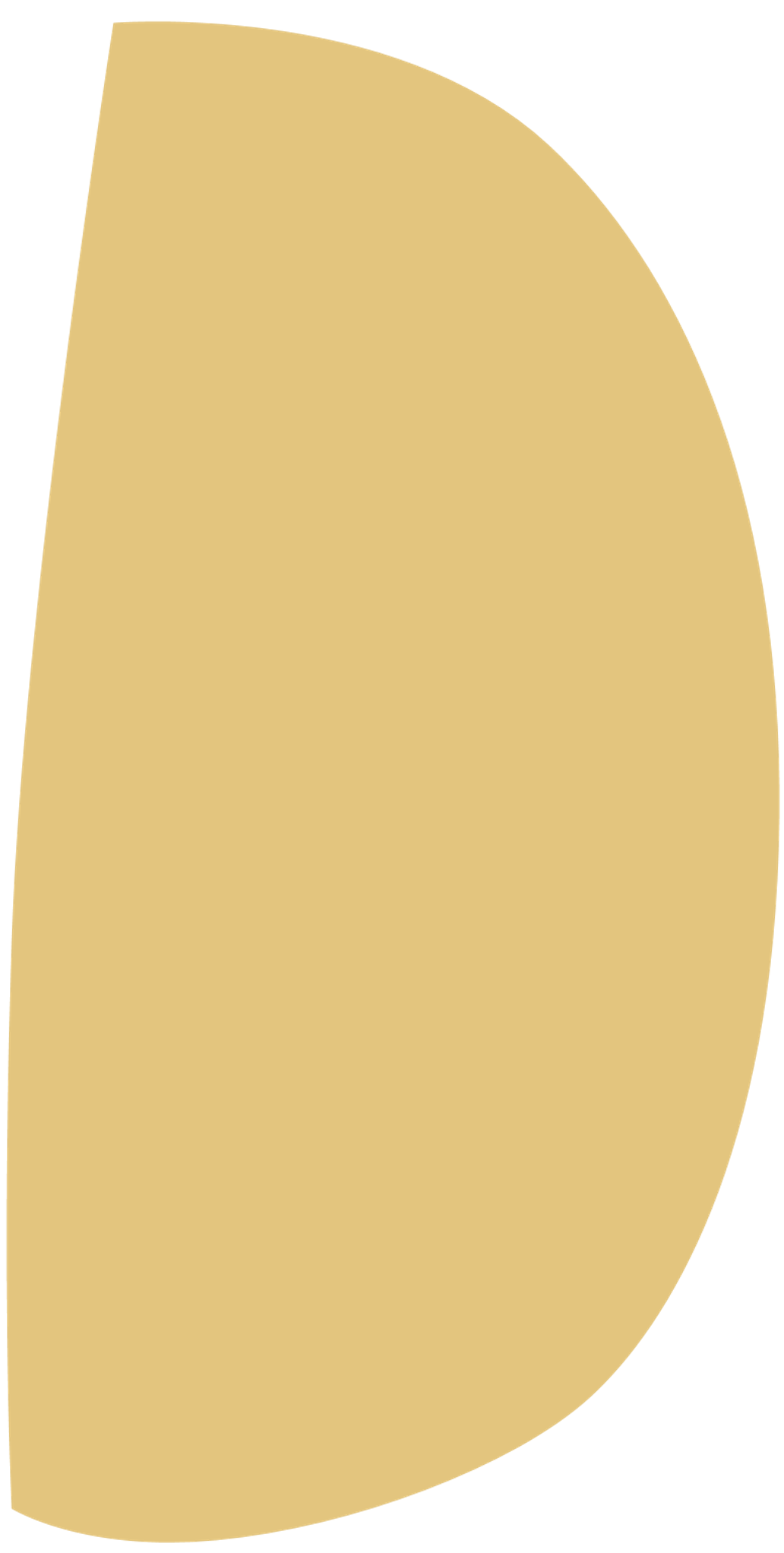 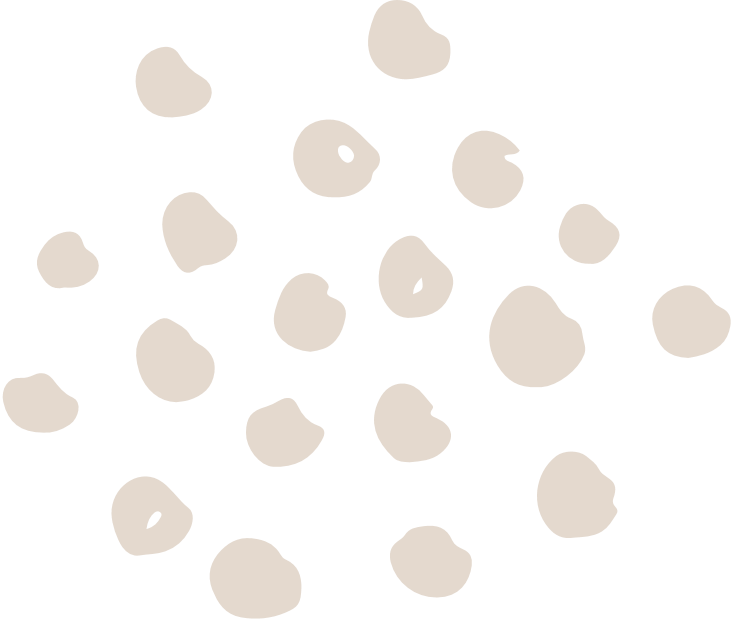 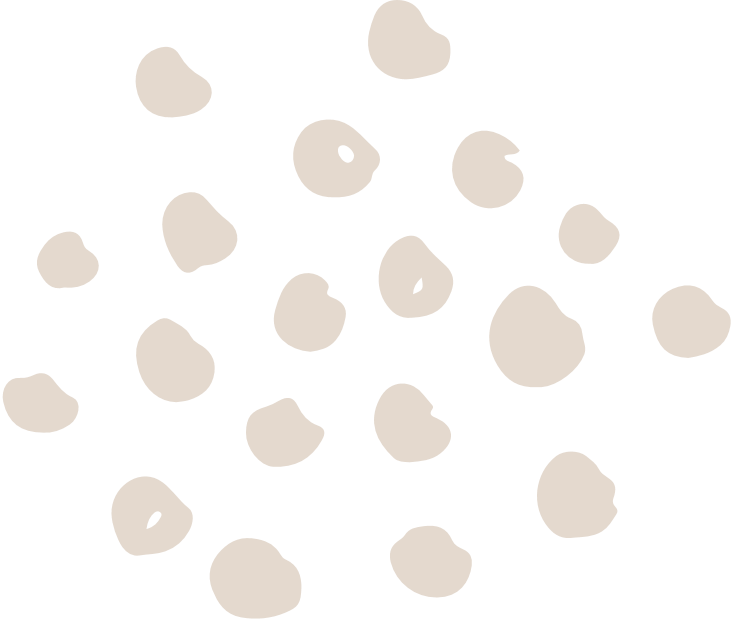 Merci!
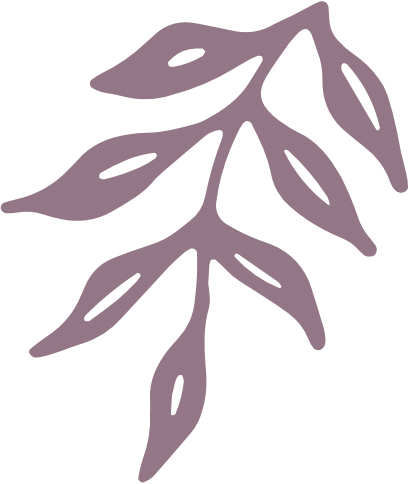 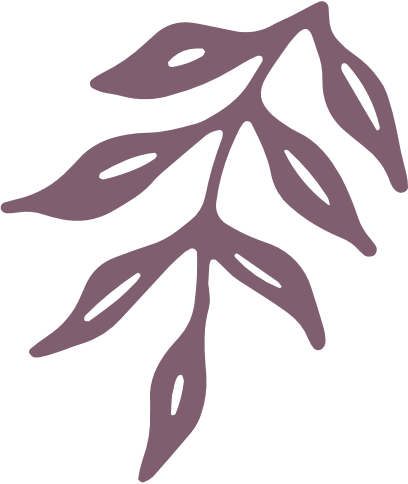 samanthashakiraclarke.com
team@samanthashakiraclarke.com